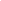 What can mutational signatures tell us about causes of mutations?
May 17, 2023
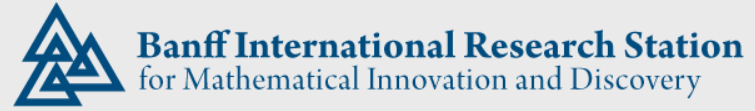 Steve Rozen
steverozen@pm.me
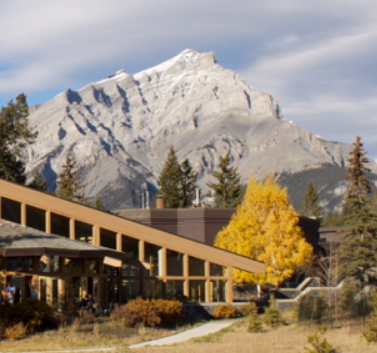 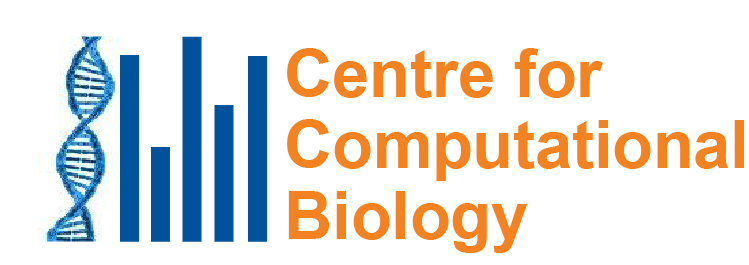 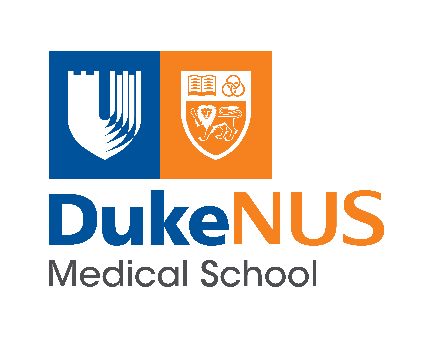 1
[Speaker Notes: 25 minute talk]
Concept of “mutational signature”
Examine mutation patterns in a tumor (or other tissue) to infer mutational exposures or processes that led to the mutations
There can be different types of mutation patterns 
single base mutations in the context of preceding and following bases
different kinds of short insertions or deletions
patterns of clustered single base mutations
information about whether the transcribed versus the non-transcribed strands of genes have more mutations
and so on …
2
Concept of “mutational signature”
Examine mutation patterns in a tumor (or other tissue) to infer mutational exposures or processes that led to the mutations
There can be different types of mutation patterns 
single base mutations in the context of preceding and following bases
different kinds of short insertions or deletions
patterns of clustered single base mutations
information about whether the transcribed versus the non-transcribed strands of genes have more mutations
and so on …
3
Experimental delineation
Analysis of large databases
Discovery
Mutational Signatures
Experimental delineation
Analysis of large databases
Discovery
Mutational Signatures
Molecular cancer epidemiology
Which mutational processes cause oncogenic mutations?
Understanding
DNA damage &repair
Applications
Outline
Example mutational signature: AA (aristolochic acid) and liver cancer
Techniques for mining mutational signatures from somatic mutations in 23,000 tumors
Discovery of the cause of an insert-and-deletion hypermutator phenotype in human cancer
6
Outline
Example mutational signature: AA (aristolochic acid)
Techniques for mining mutational signatures from somatic mutations in 23,000 tumors
Discovery of the cause of an insert-and-deletion hypermutator phenotype in human cancer
7
Why is AA important?
8
1990s: AA emerged as a human health problem
~100 young women developed end stage kidney disease
Single weight-loss clinic in Europe
汉(漢)防己, hàn fáng jǐ  replaced by 广(廣)防己, guǎng fáng jǐ
9
[Speaker Notes: Dose:  (Cosyns 2003; Nortier et al. 2000)
Adducts: Nortier et al., 2000]
漢防己, 汉防己, hàn fáng jǐ(genus Stephania – no AA)
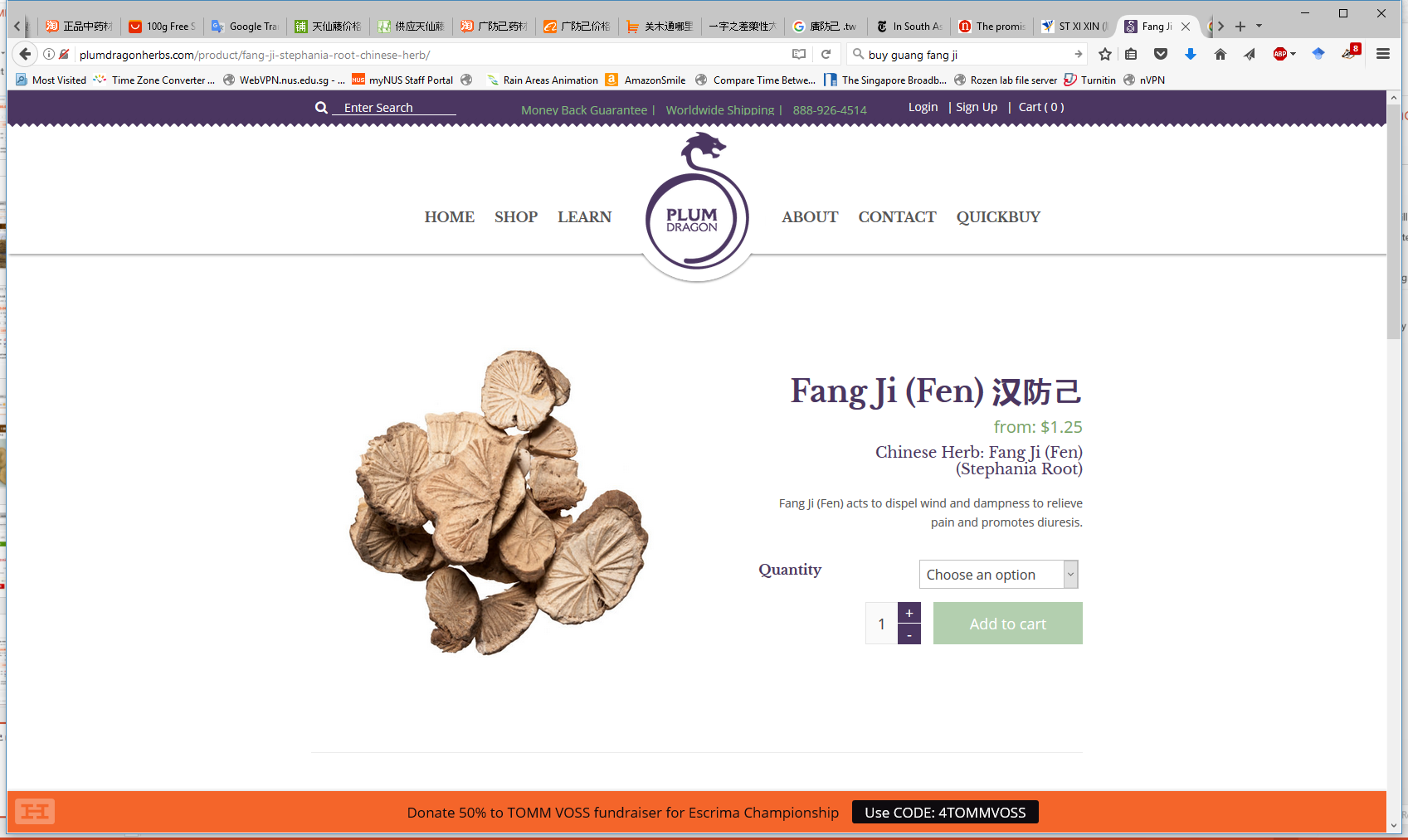 廣防己, 广防己, guǎng fáng jǐ(genus Aristolochia – has AA)
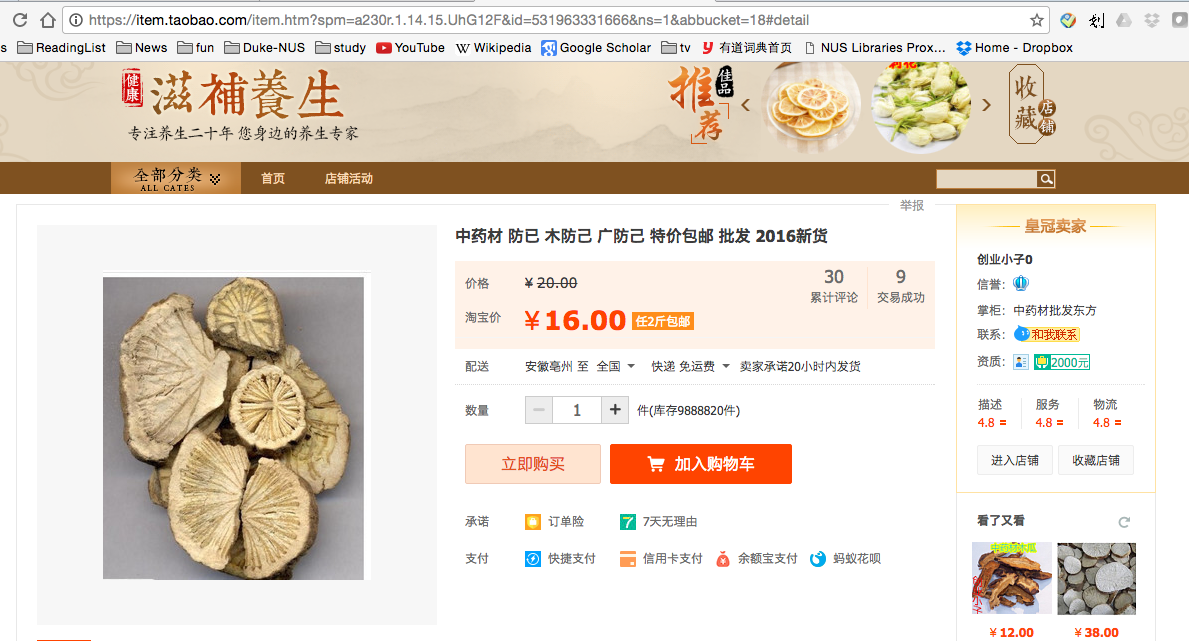 11
[Speaker Notes: Total of 0.5 g over average of 13 months
AA adducts]
AA identified as a carcinogen:
Many of the AA-kidney-failure victims developed upper tract urothelial cancer
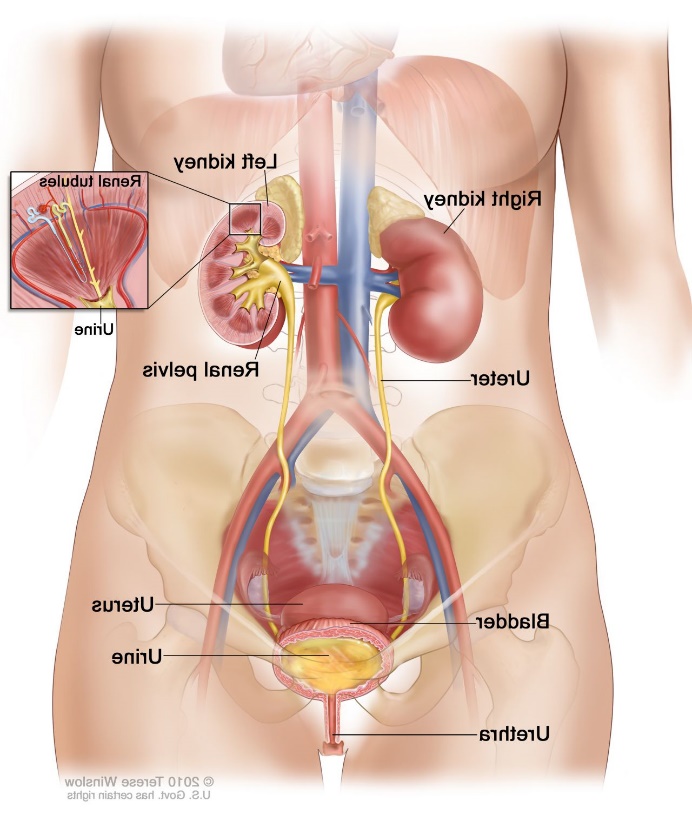 (Nortier et al., 2000, NEJM)
12
2010: AA-containing herbs causes kidney disease in Taiwan
End-stage renal disease caused  by 2 herbs
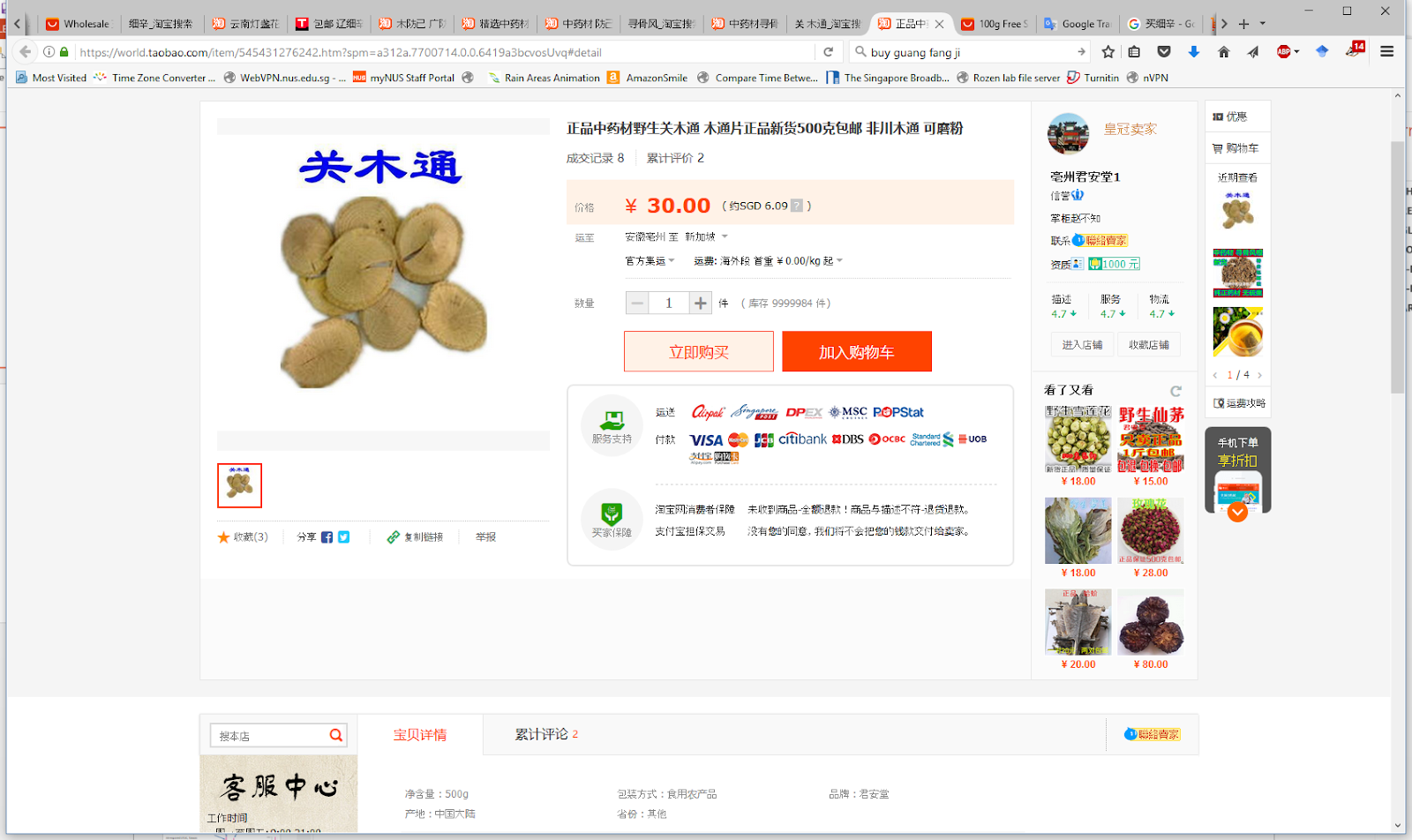 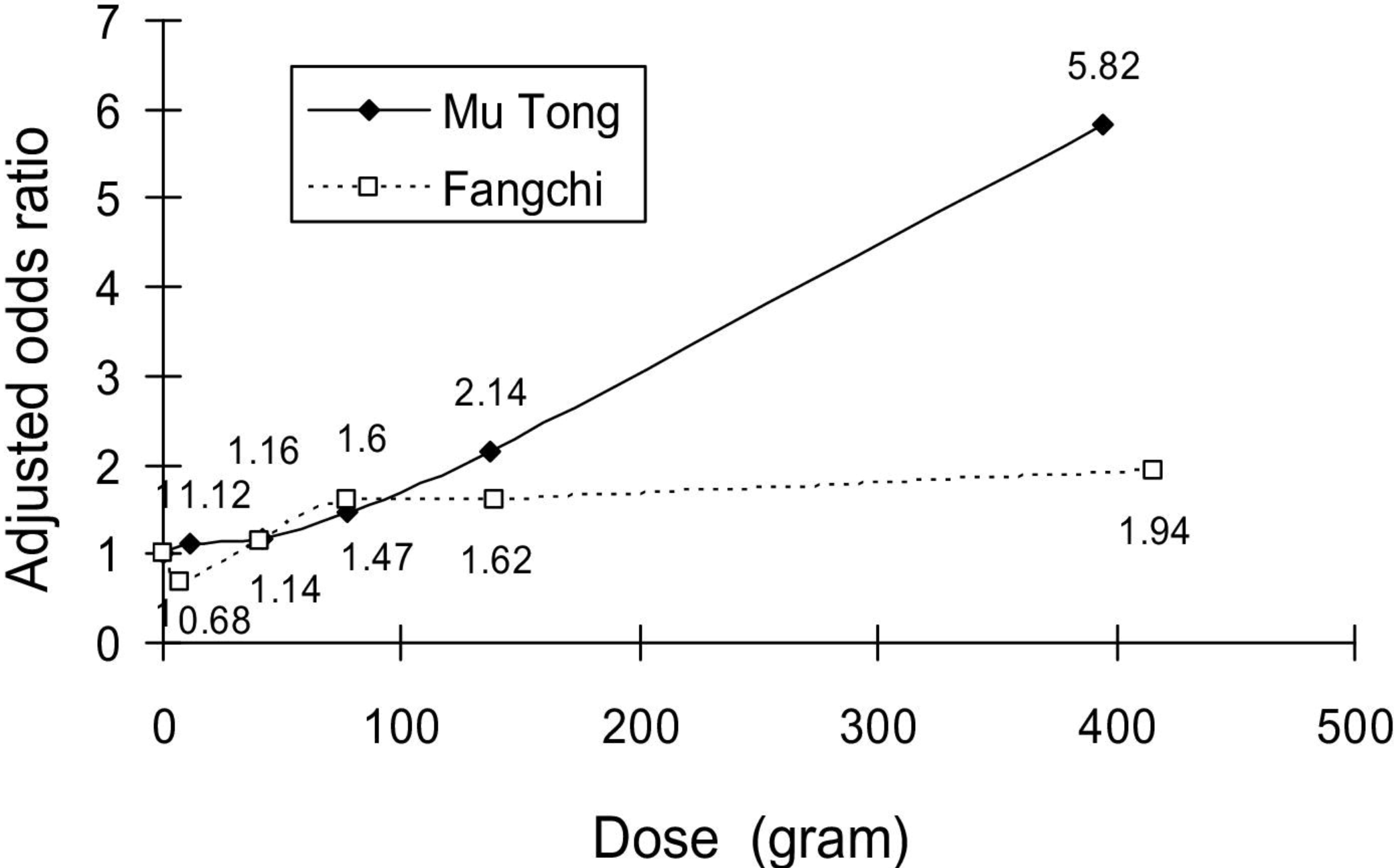 Adjusted odds ratio for end-stage renal disease
防己
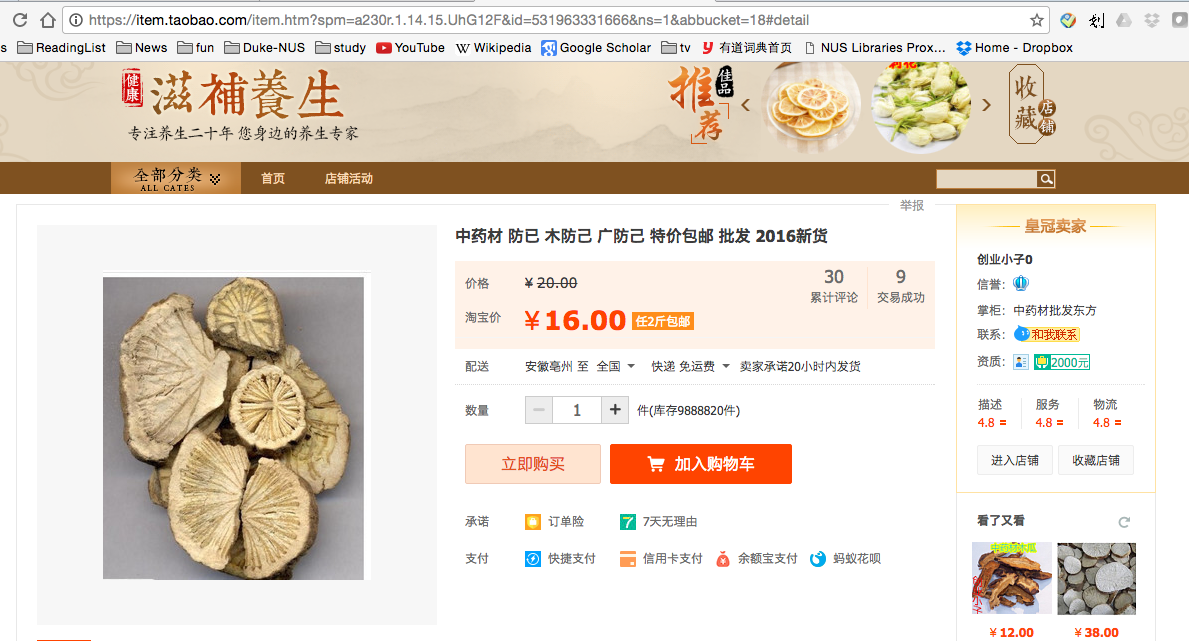 Lai et al, 2010 10.1053/j.ajkd.2009.10.055
13
2013 Excess upper tract urothelial cancer versus bladder cancer in Taiwan presumably caused by AA
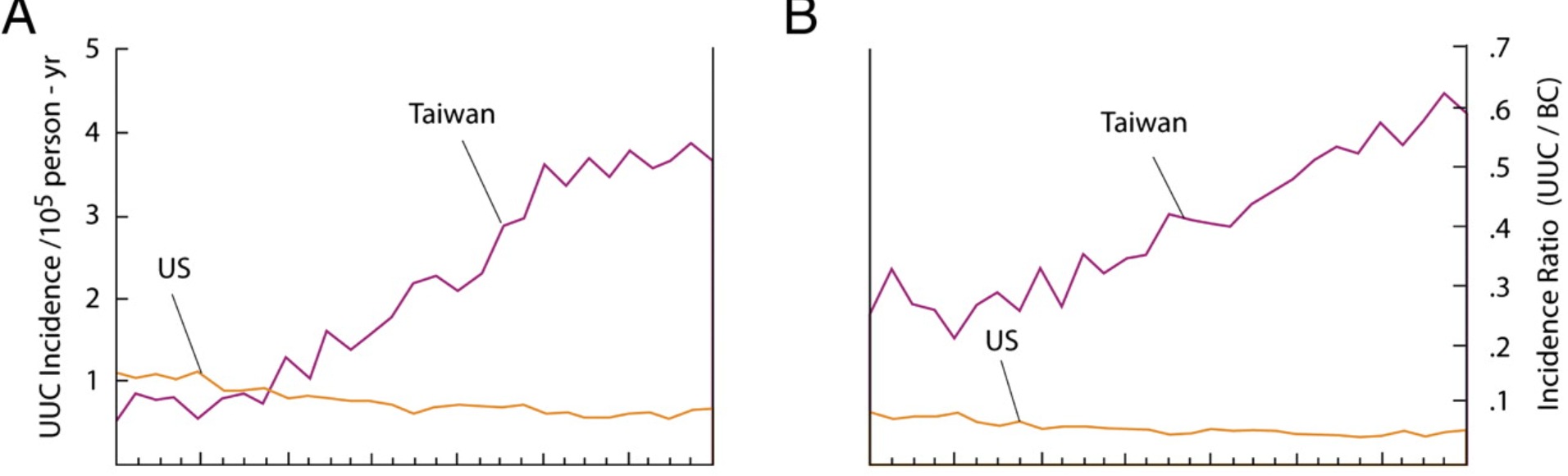 Incidence ratio of
 upper-tract urothelial cancer to bladder cancer
Chen et al, 2012 10.1073/pnas.1119920109
14
Mutational signature in an AA-exposed upper tracturothelial carcinoma from Taiwan
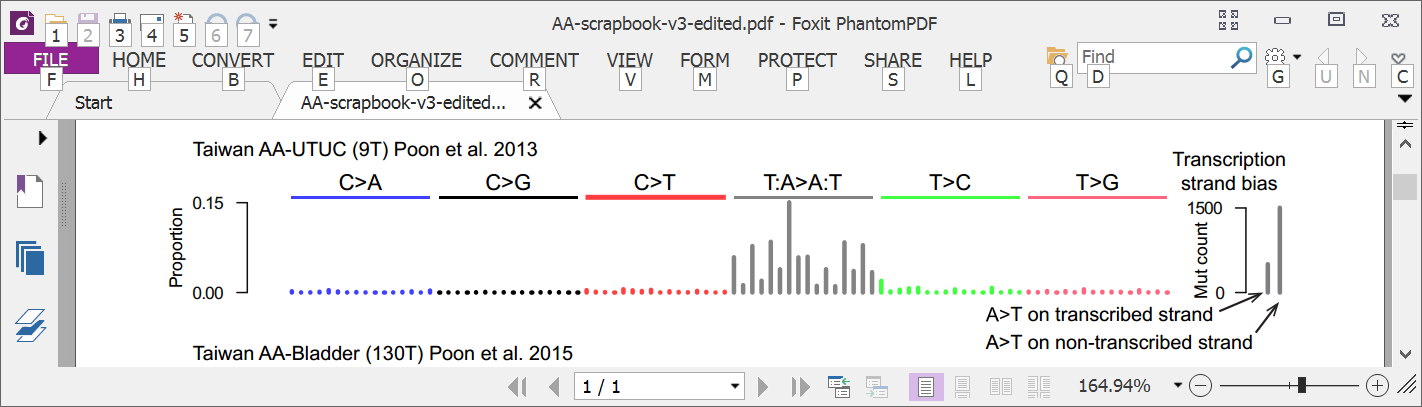 Each bar represents the total number of single nucleotide mutations in a particular context
Highest bar represents the number of CAG to CTG mutations across the entire genome

The higher the bar, the more CAG to CTG mutations
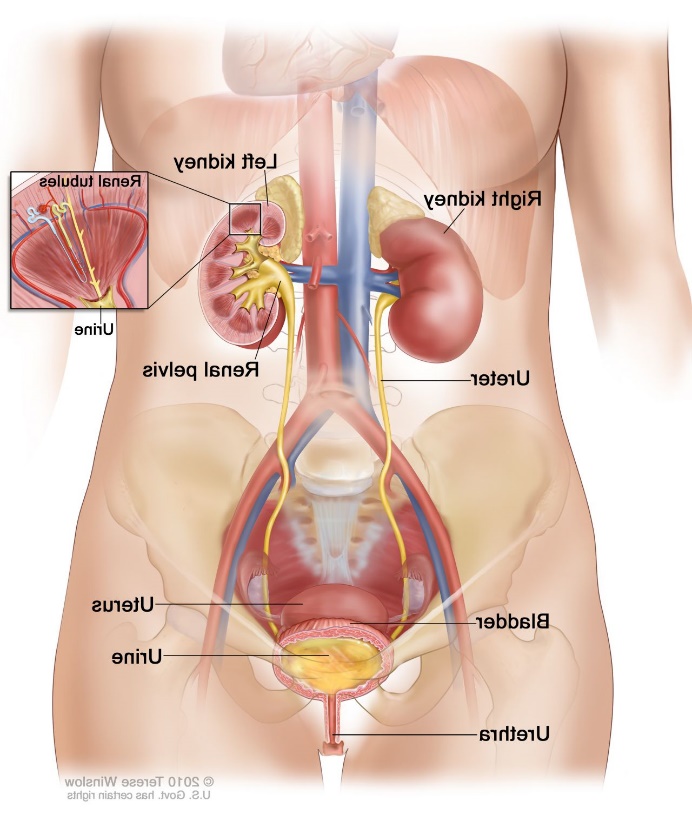 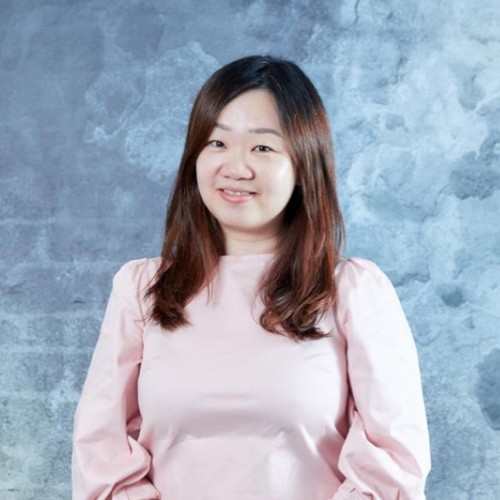 More
 mutations
Songling
Poon
Poon et al. and Hoang et al. , Science Translational Medicine, 2013
15
Mutational signature in an AA-exposed upper tract urothelial carcinoma
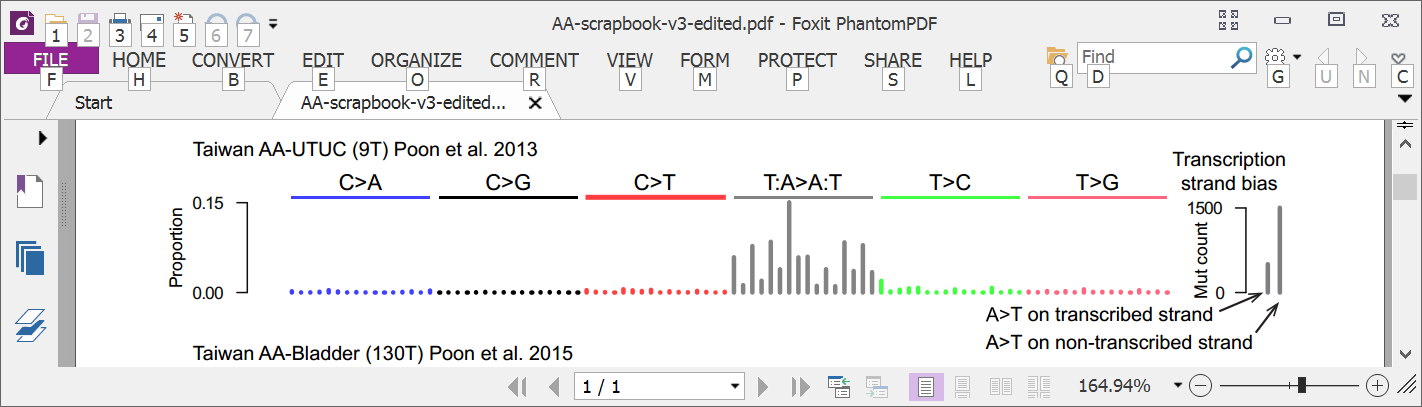 AAG > ATG mutations
Not as many
Mutations from C to A, C to G,  C to T
Almost none
Highest bar represents the number of CAG to CTG mutations across the entire genome

The higher the bar, the more CAG to CTG mutations
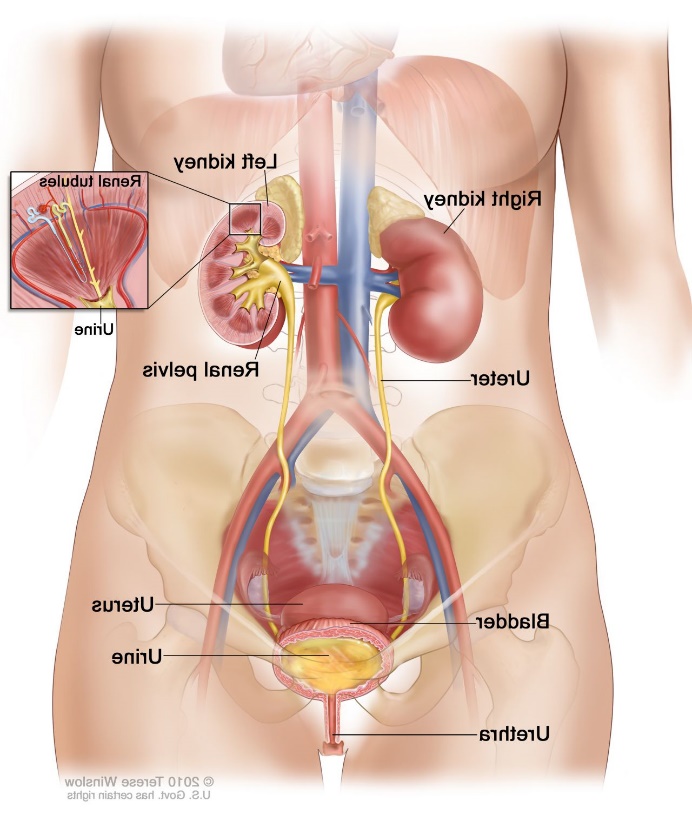 More
 mutations
Poon et al. and Hoang et al. , Science Translational Medicine, 2013
16
2013:AA mutational signature in upper tract urothelial cancer and cell lines
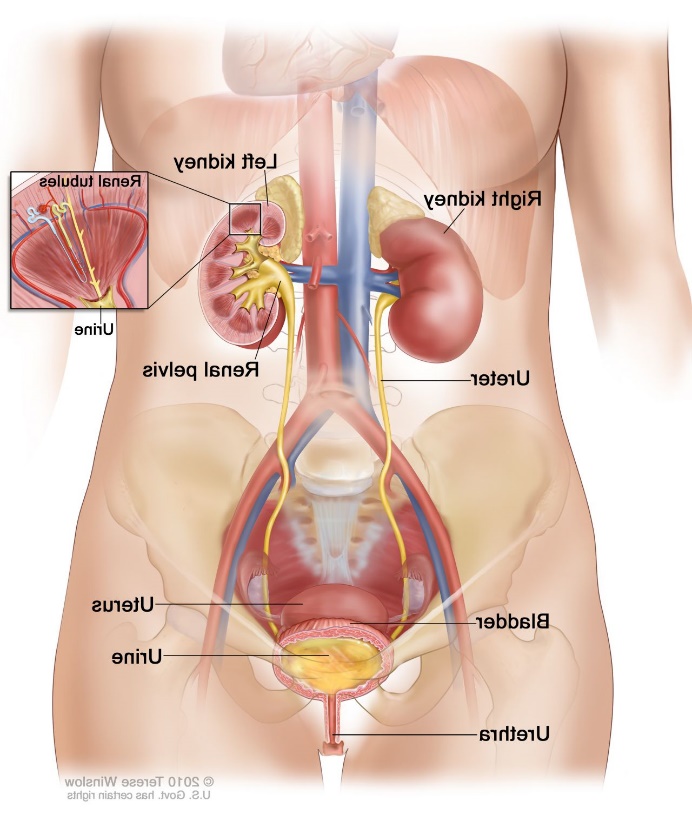 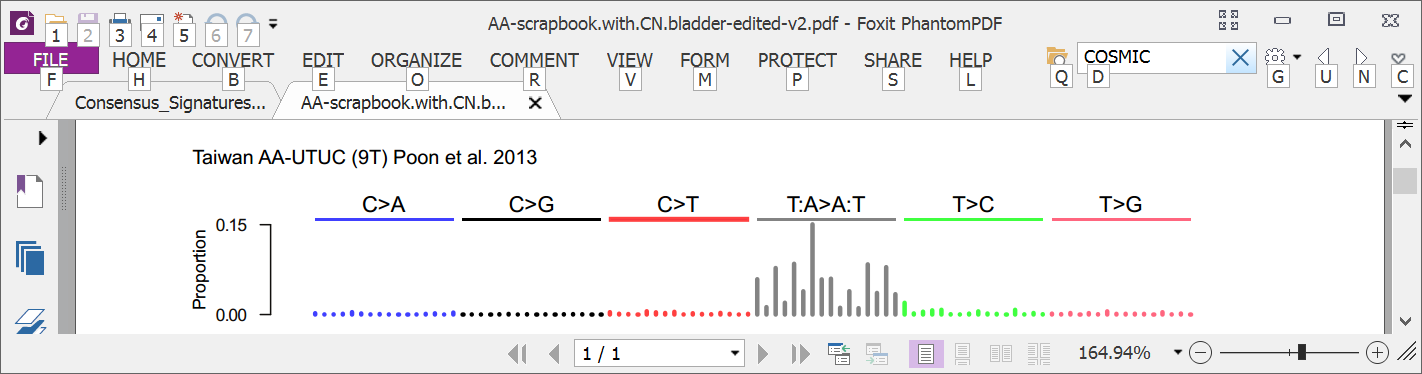 Upper tract urothelial
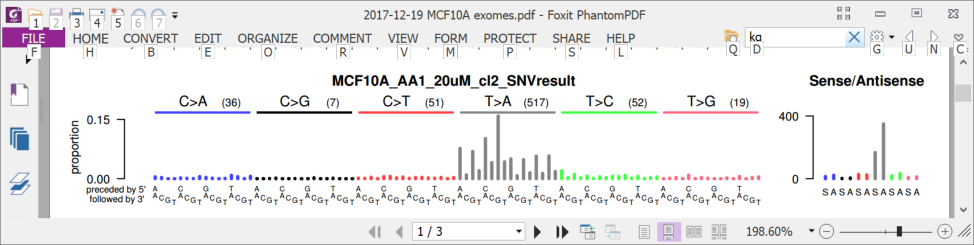 AA exposed cell line
Poon et al. and Hoang et al. , Science Translational Medicine, 2013
17
2016:AA mutational signature in multiple tumor types
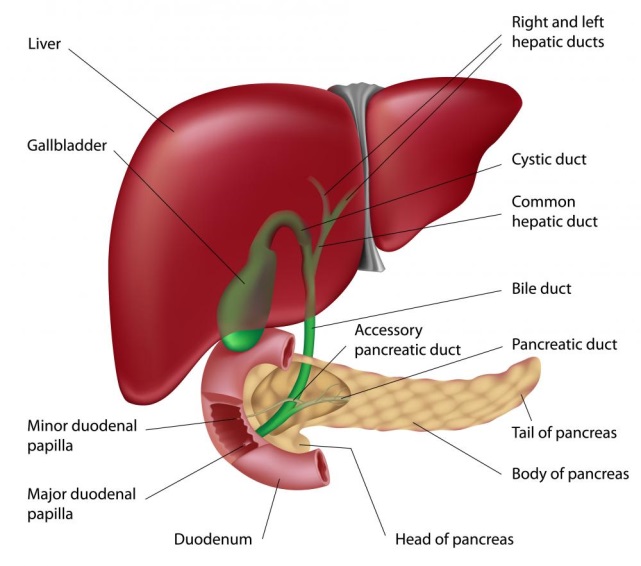 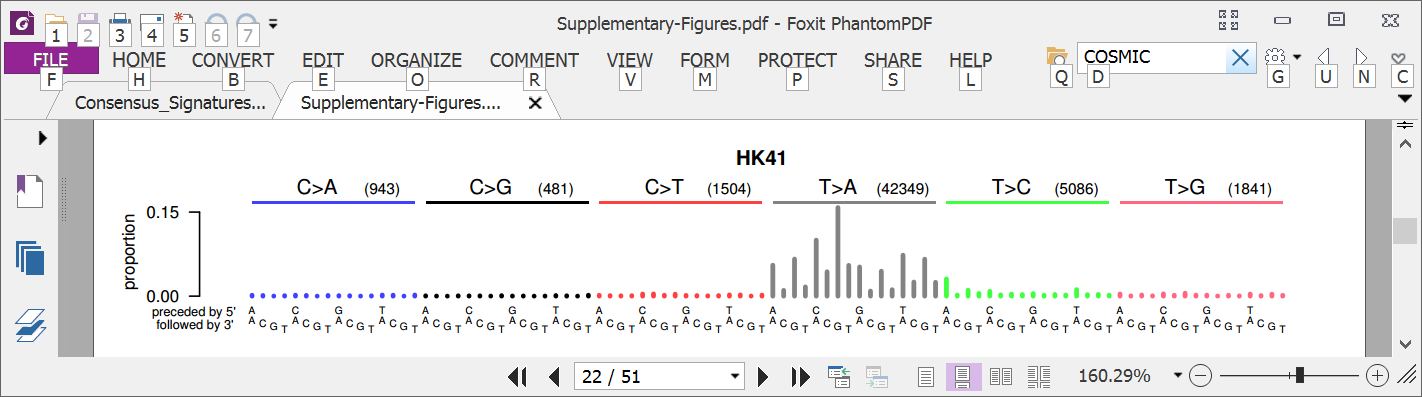 Liver
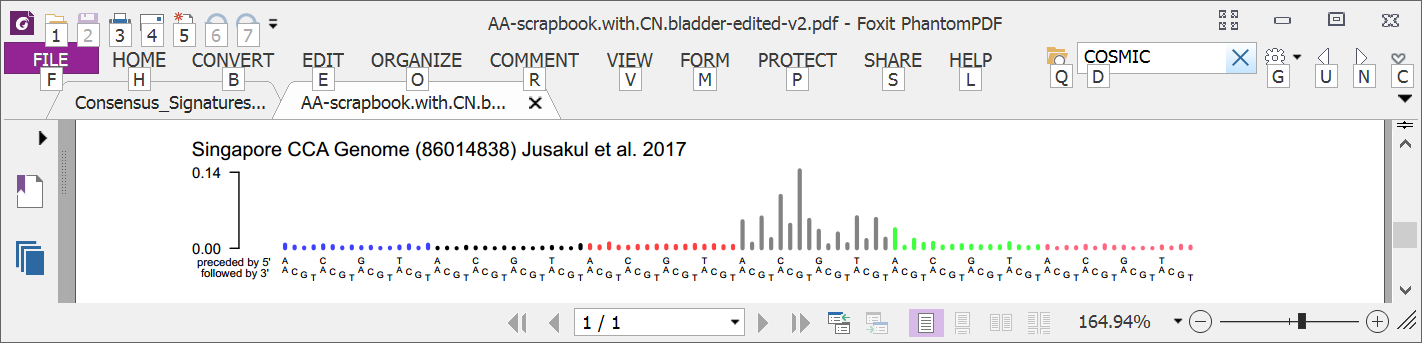 Bile duct
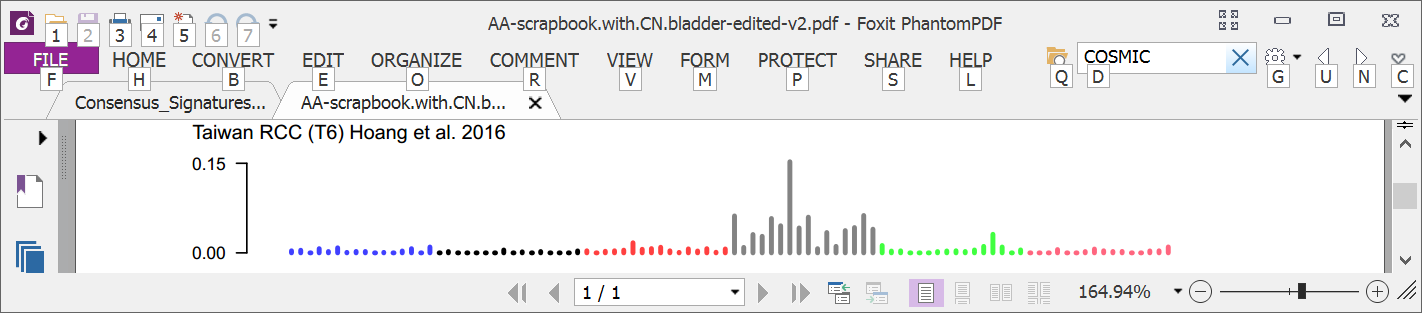 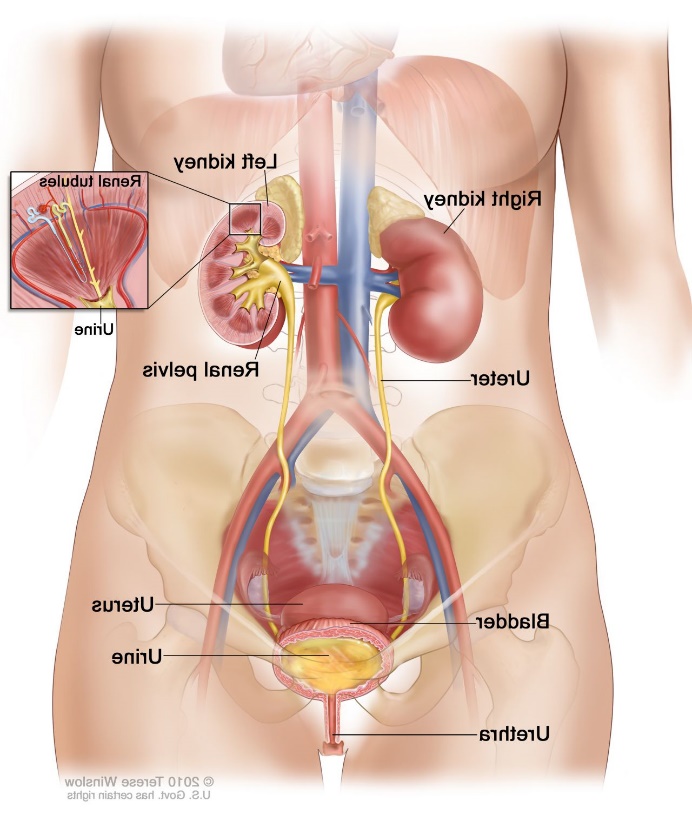 Kidney
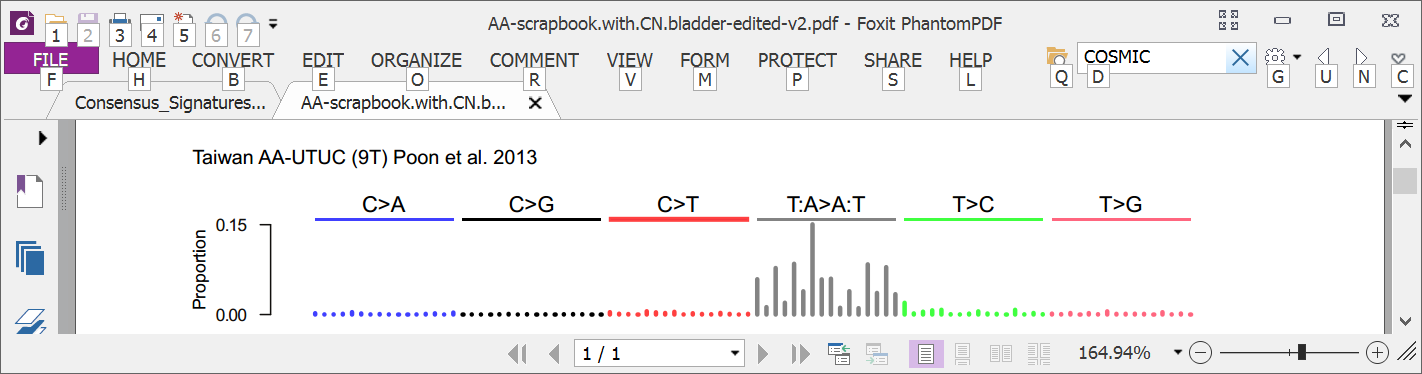 Upper tract urothelial
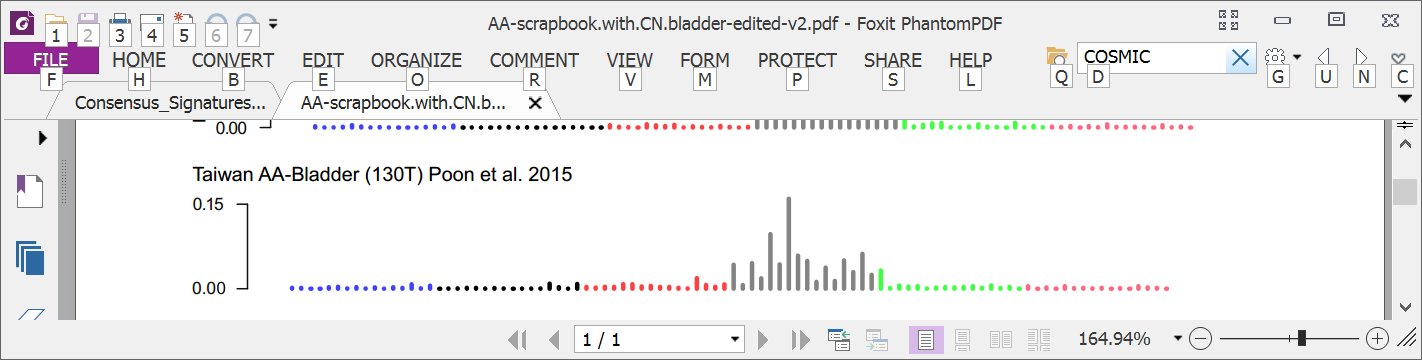 Bladder
Poon et al., 2013 and subsequent data (liver - hepatocellular carcinoma [HCC])
Zou et al., 2015, Jusakul et al., 2017 (bile duct carcinoma)
Scelo et al., 2014, Jelakovic et al., 2014 (kidney/renal cell carcinoma)
Poon et al., 2013, Hoang et al., 2013, many others (upper tract urothelial carcinoma)
Poon et al., 2015, others (bladder urothelial carcinoma)
18
2016: Taiwan a known hotspot for AA kidney failureand AA upper-tract urothelial cancerA good place to investigate AA in liver cancer
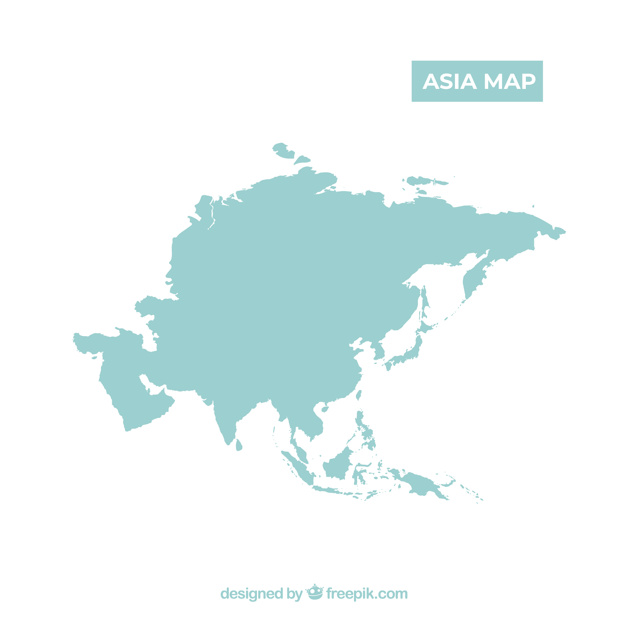 Chen, …., Grollman, PNAS, 2012
Map created by Freepik
19
2017: 78% of Taiwan liver cancers (HCCs) had the AA signature (paper from my lab)
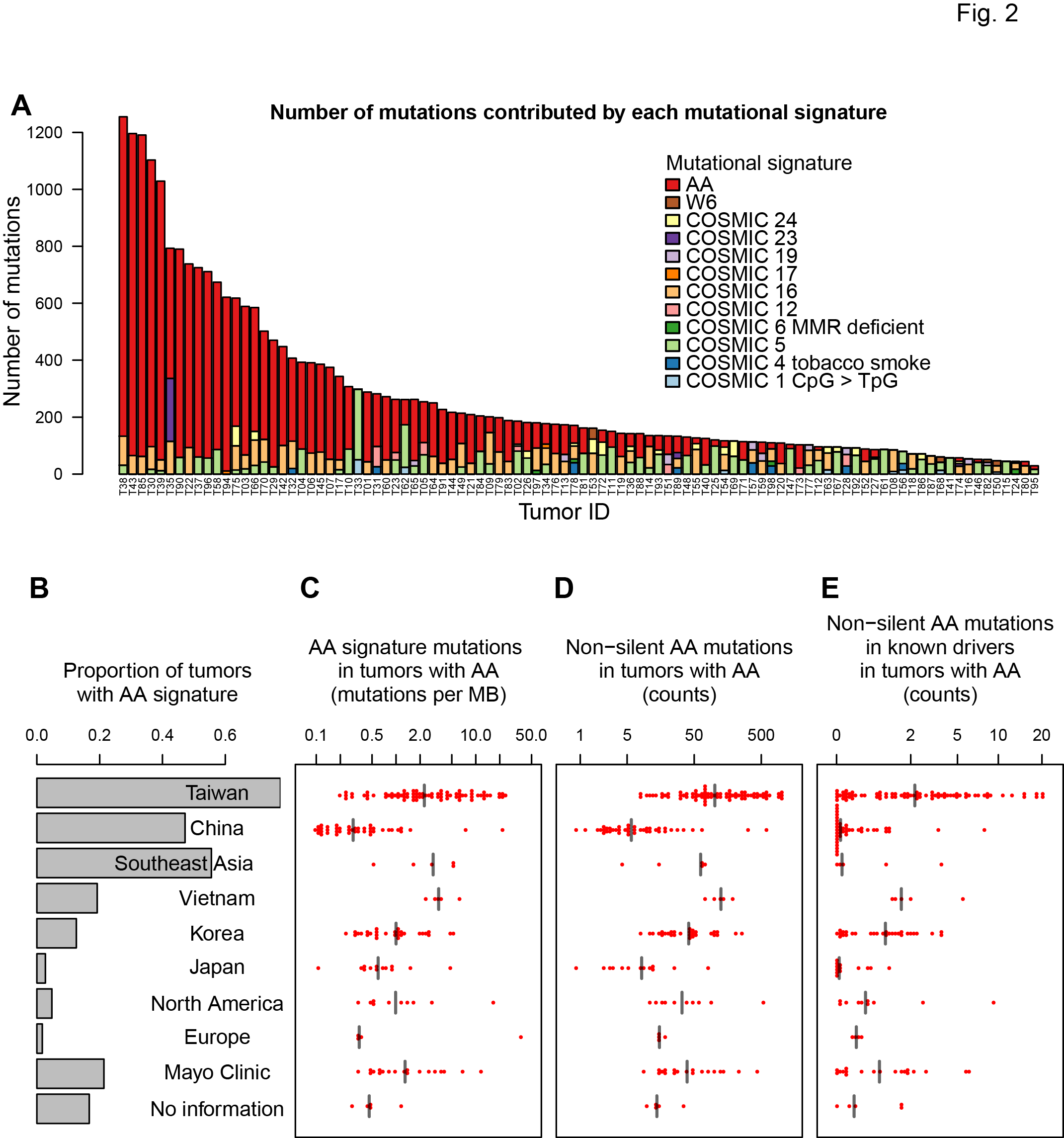 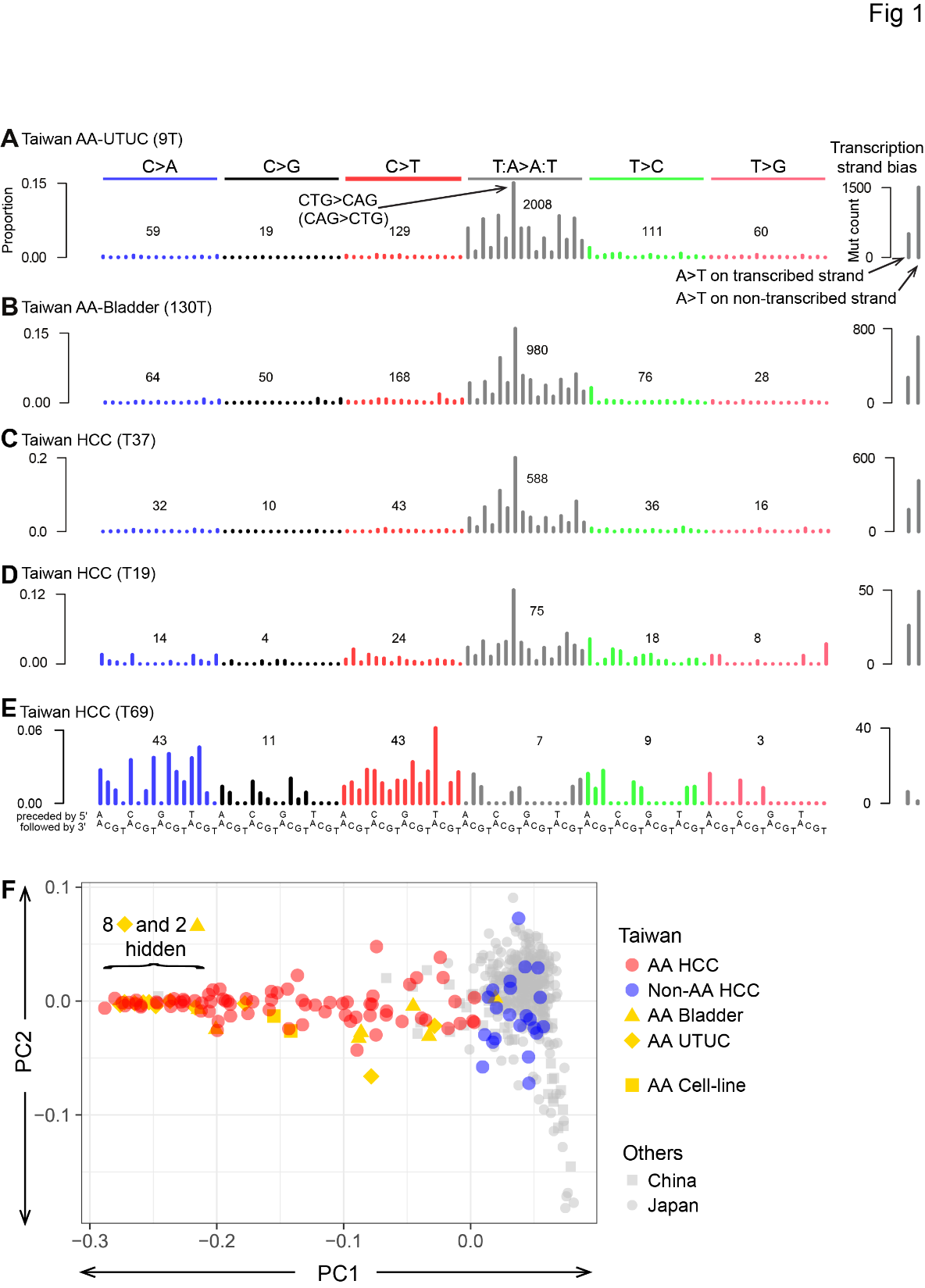 Red bars show 
numbers of 
mutations
caused by AA
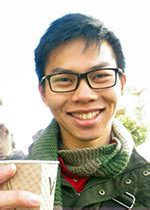 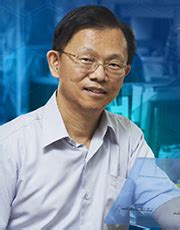 Alvin Ng        Sen-Yung Hsieh
Ng, Poon, et al., Oct 2017 DOI: 10.1126/scitranslmed.aan6446
20
Today: 2,000 liver cancers – AA exposure is prevalent
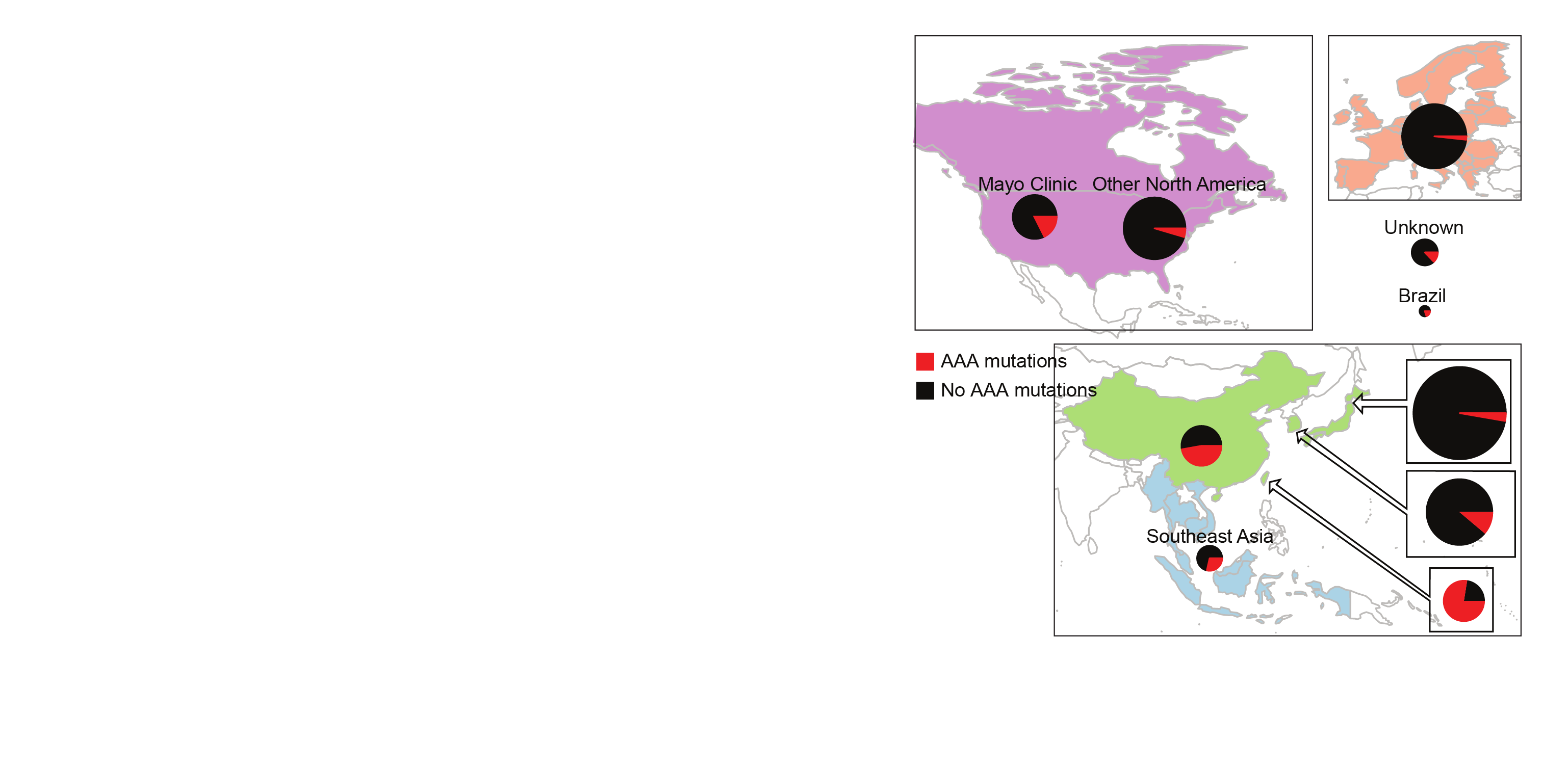 AA mutations
       No AA mutations
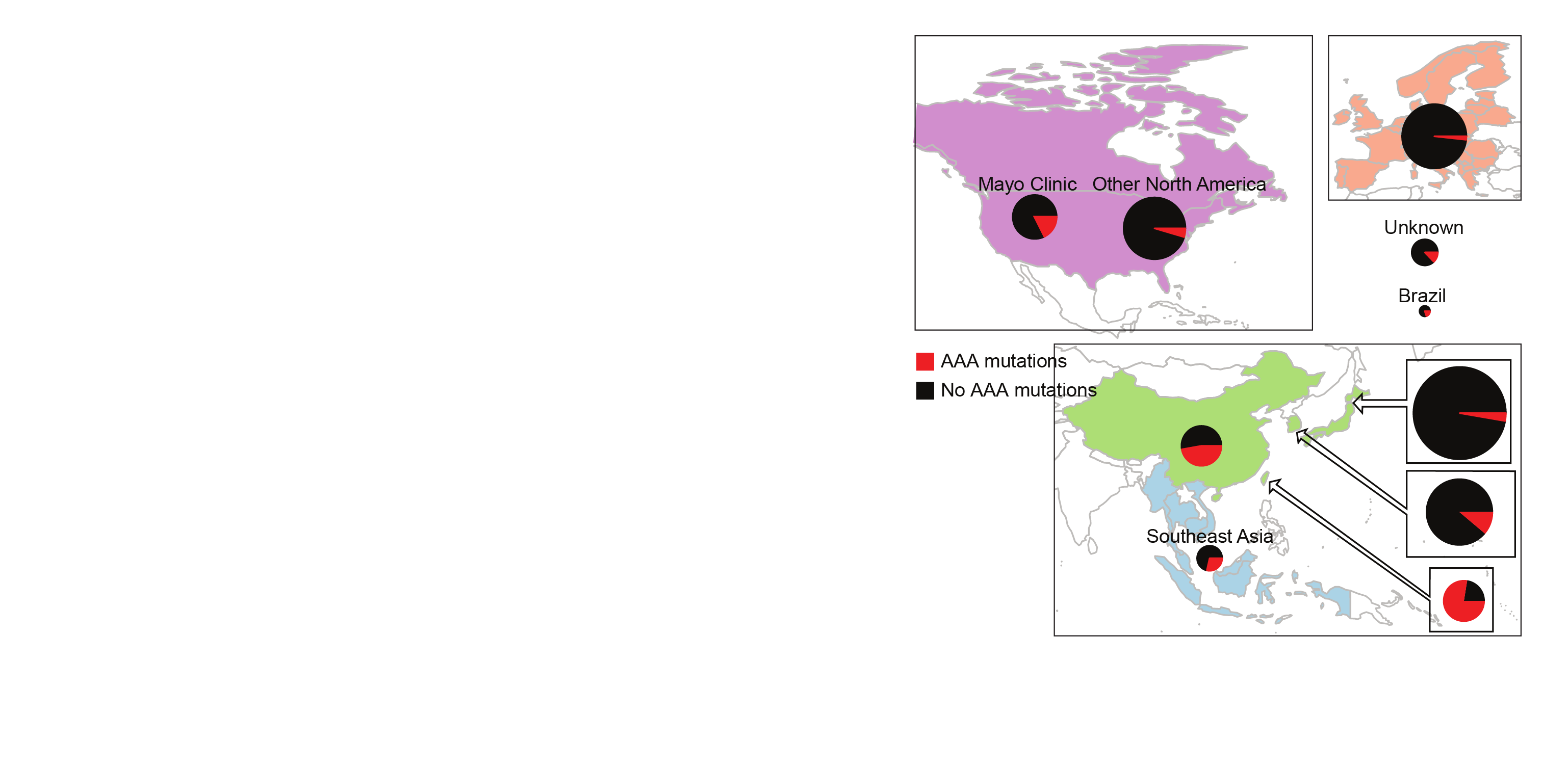 “Asian”  patients with no “country”  – Overseas patients?
Ng, Poon, et al., Oct 2017 DOI: 10.1126/stranslmed.aan6446 and subsequent publications; Zhang et al., 2017, Gastroenterology, 10.1053/j.gastro.2017.03.024; Xue et al., 2019, Cancer Cell,10.1016/j.ccell.2019.04.007, 2021 Unpublished data, 2021
21
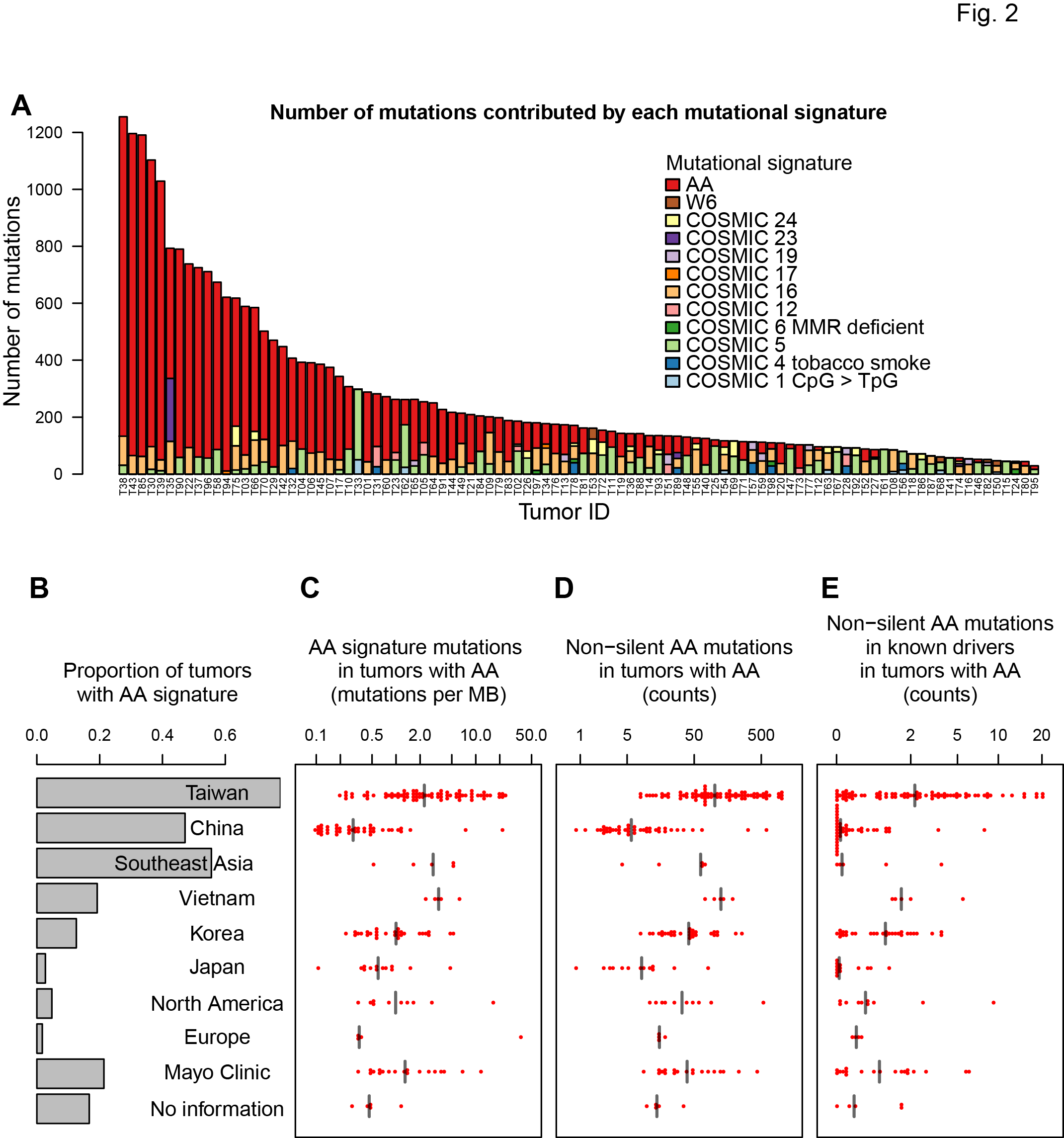 Many AA-exposed liver cancers have multiple known cancer driver genes with AA mutations (as of 2017)
Number of AA mutations
 in known driver genes, 
per tumor
Taiwan
Mainland China
Other SE Asia
Vietnam
Korea
Japan
North America
Europe
Mayo Clinic
Unknown
Geographical region
Ng, Poon, et al., Oct 2017 DOI: 10.1126/scitranslmed.aan6446
22
AA can cause liver cancer
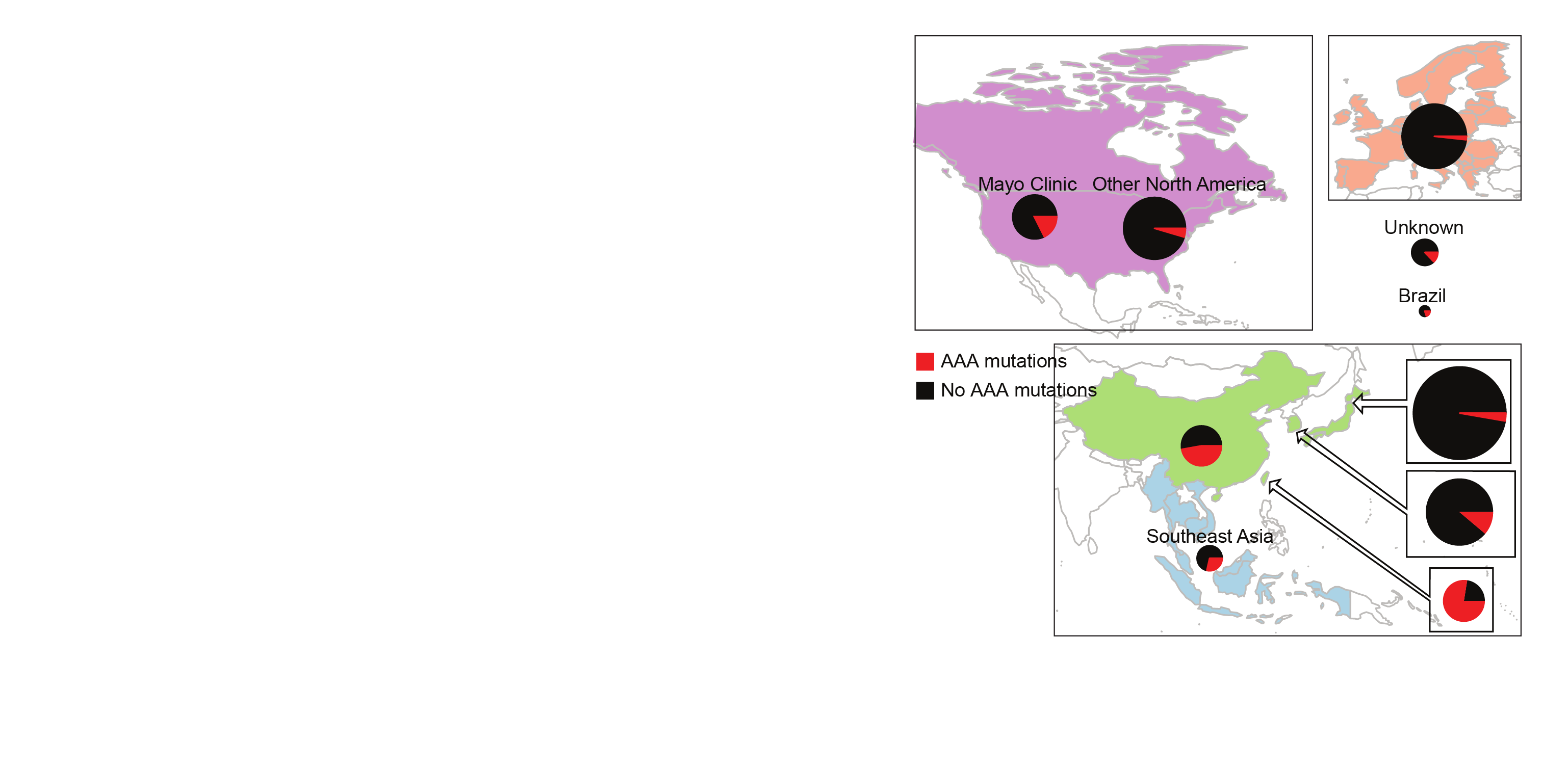 AA mutations
       No AA mutations
Known mutagen and urinary tract carcinogen
Multiple known cancer driver genes with AA mutations
Linear relationship between AA dose and risk of liver cancer in hepatitis-B-infected and hepatitis-C-infected patients
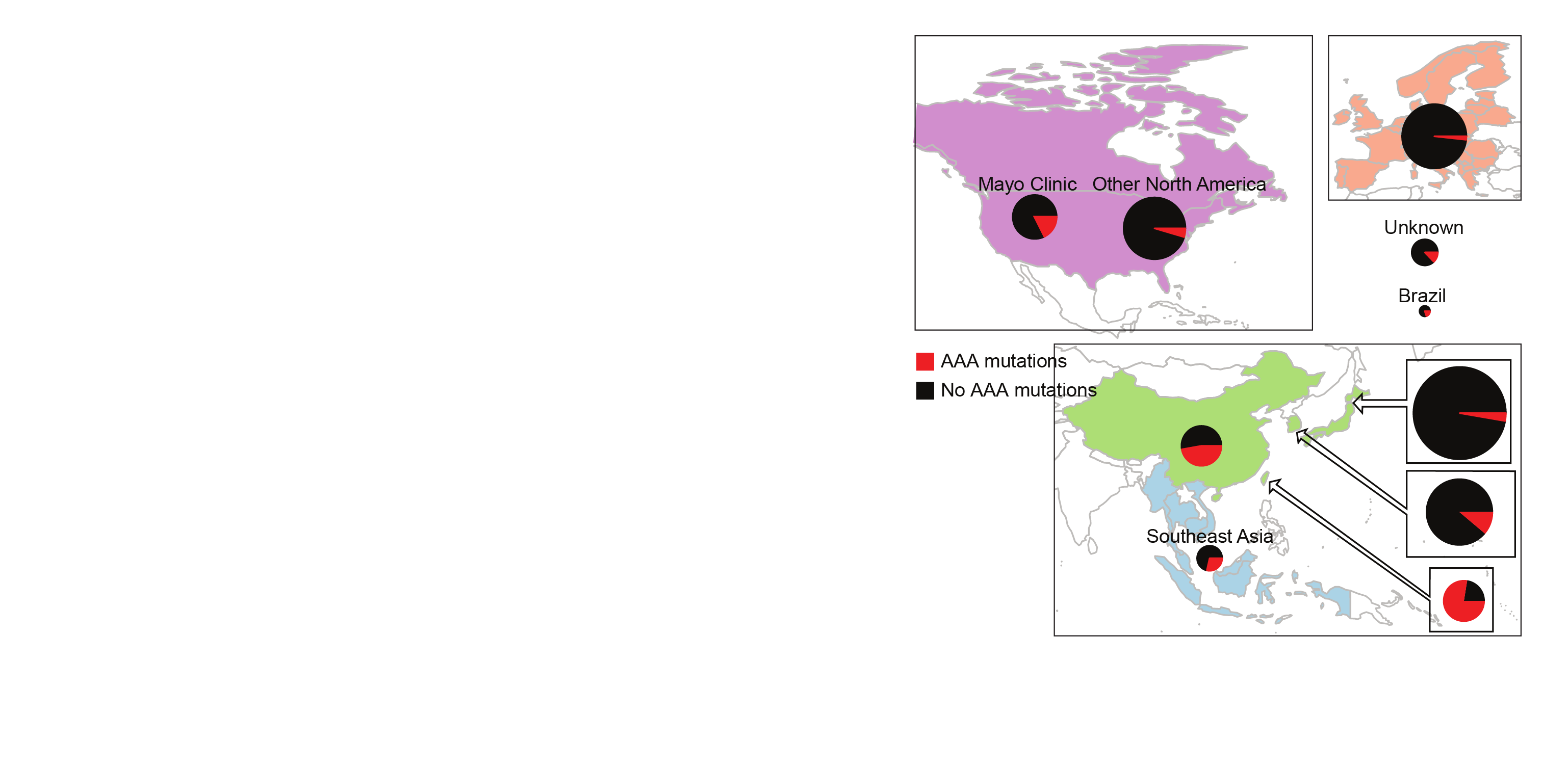 AA causes liver cancer in mice
“Asian”  patients with no “country”  – Overseas patients?
Ng, Poon, et al., Oct 2017 DOI: 10.1126/stranslmed.aan6446 and subsequent publications; Zhang et al., 2017, Gastroenterology, 10.1053/j.gastro.2017.03.024; Xue et al., 2019, Cancer Cell,10.1016/j.ccell.2019.04.007; Hsieh et al.,  2008, 10.1186/1749-8546-3-13; Chen et al., 2018, International Journal of Cancer, 10.1002/ijc.31544; Chen et al., 2019,Cancer Epidemiology, Biomarkers & Prevention, 10.1158/1055-9965.EPI-19-0023; Lu et al. 2019 Hepatology, 2019, 10.1002/hep.30863
23
But it’s not a problem, because it’s banned
24
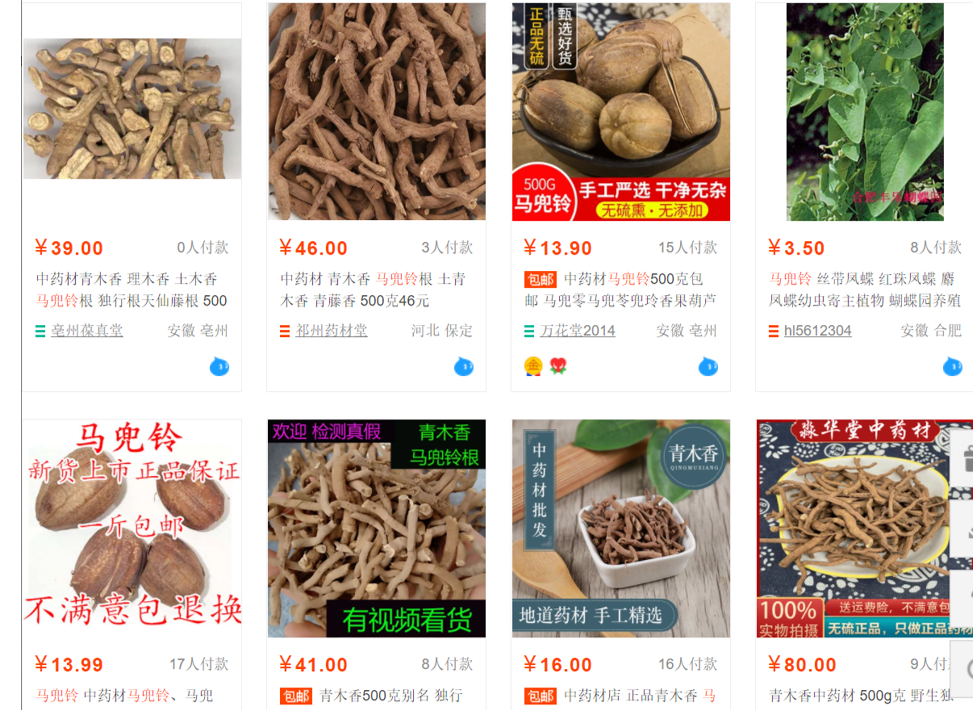 July, 2021
25
AA is not just an Asian problem
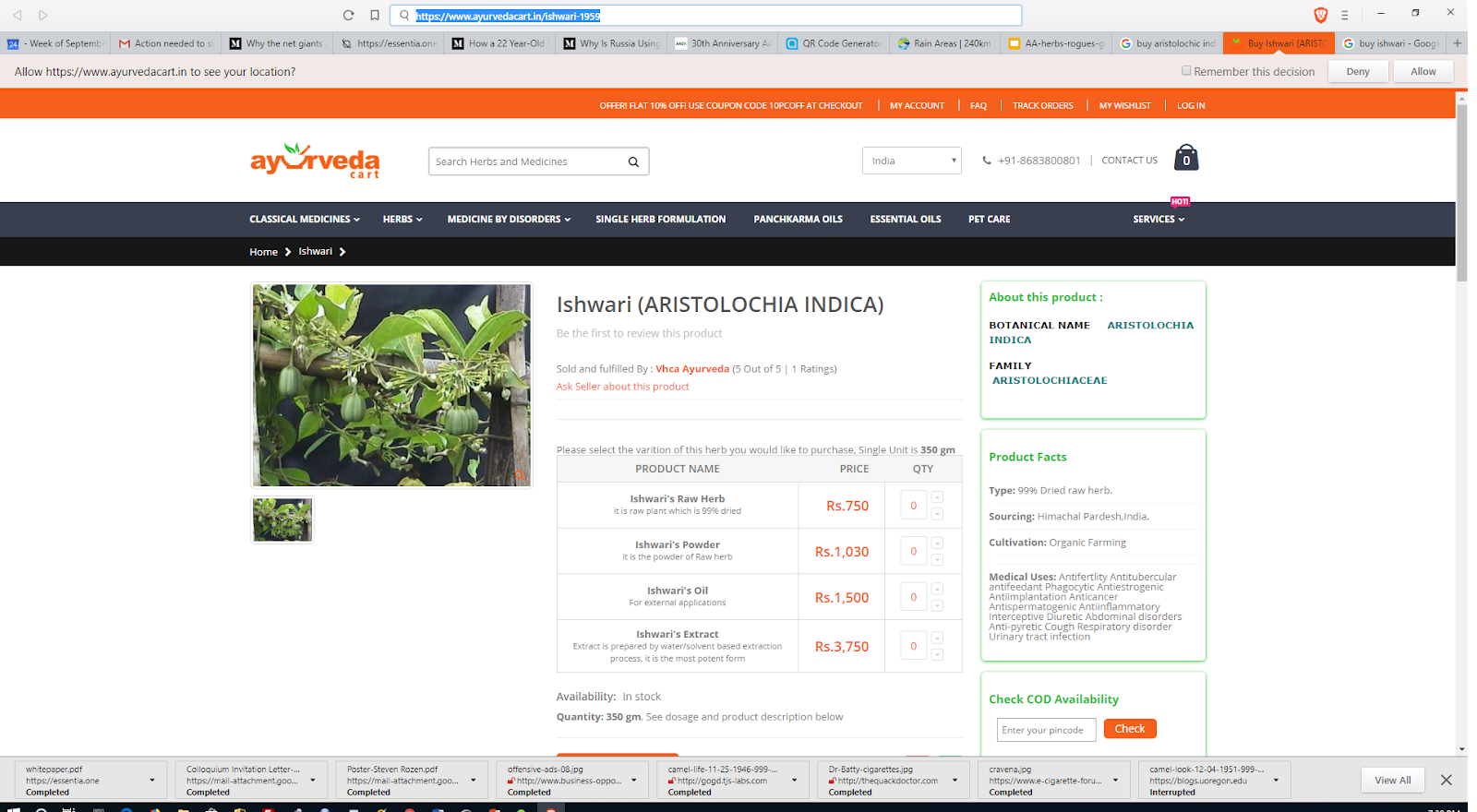 Romania
India
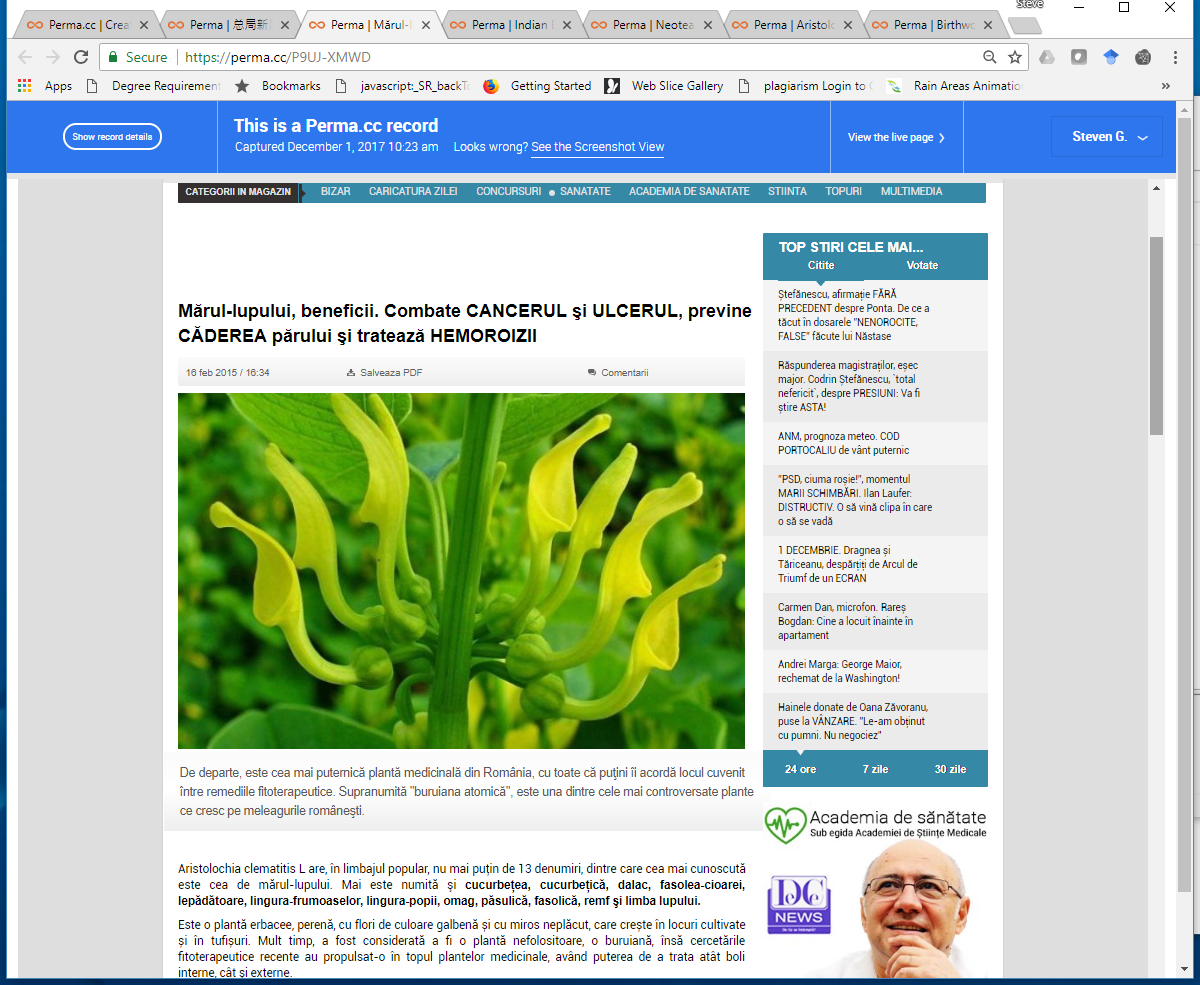 Aristolochia indica
Brazil
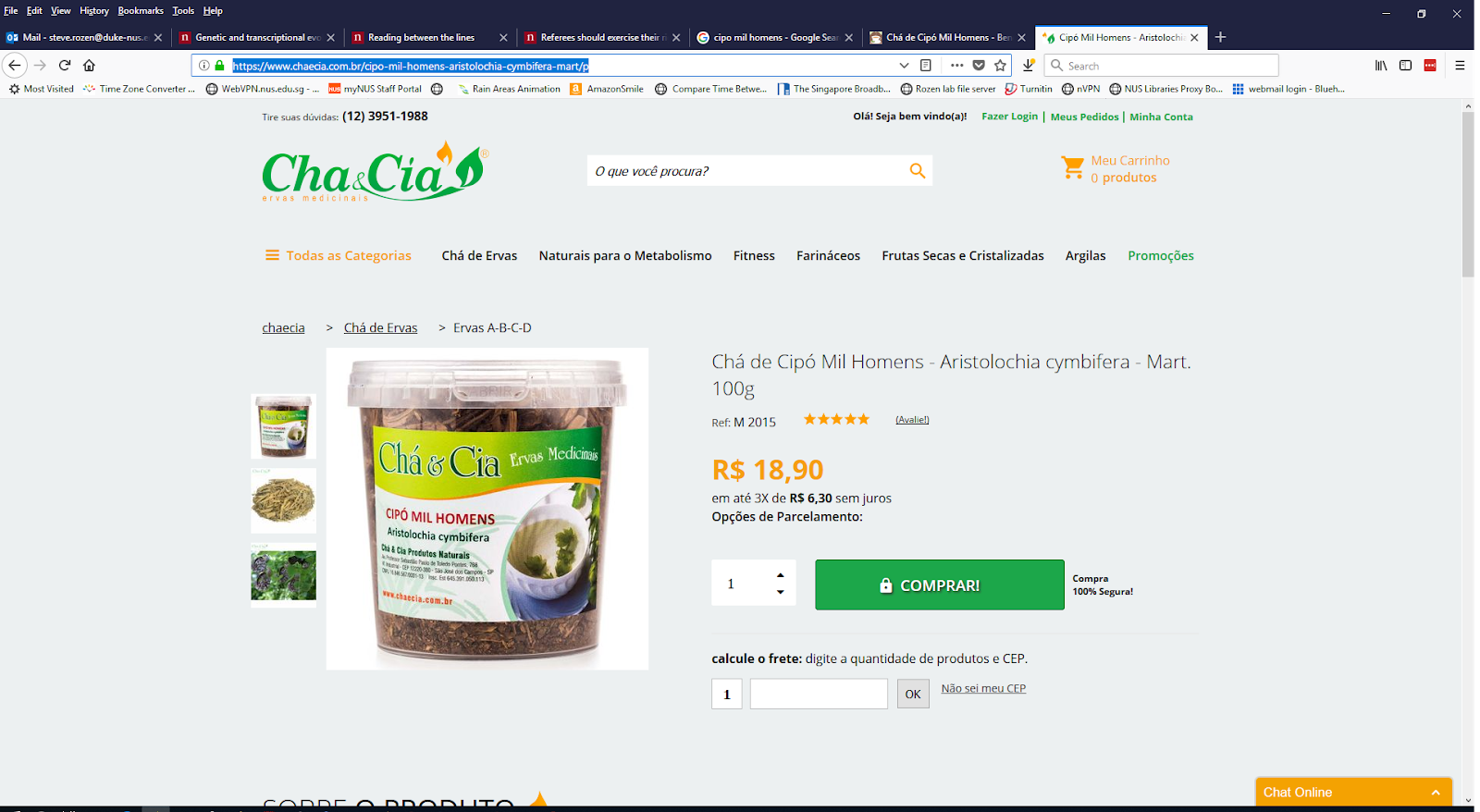 Aristolochia clematitis
Aristolochia cymbifera
Combats cancer, ulcers, prevents hair loss and hemorrhoids
26
Outline
Example mutational signature: AA (aristolochic acid)
Techniques for mining mutational signatures from somatic mutations in 23,000 tumors
Discovery of the cause of an insert-and-deletion hypermutator phenotype in human cancer
27
Mutational spectrum = sum of mutations due to several signatures
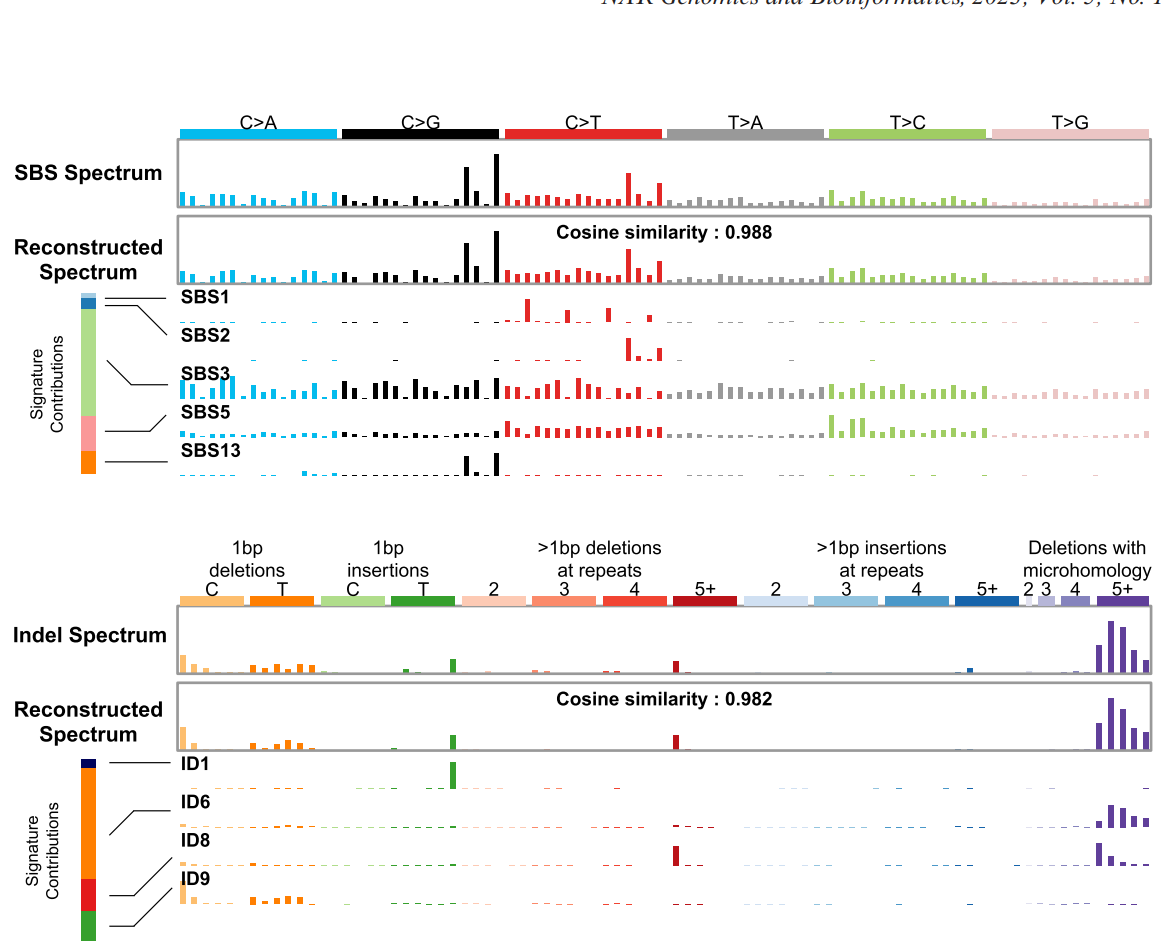 28
Liu, Wu et al. 2023 10.1093/nargab/lqad005
Most common approach to mutational signature discovery (data mining) uses non-negative matrix factorization (NMF)
Each cell contains level of exposure of 1 tumor to 1 signature
23,000 tumors
W
X
H
N
signatures
96 mutation types
≈
23,000 tumors
N
signatures
V (observed mutations)
96 mutation types
Alexandrov, …., Rozen, Stratton, 2020, 10.1038/s41586-020-1943-3
29
We used NMF to create a reference set of signatures mined from 23,000 tumors -- paper cited 1900 times since 2020
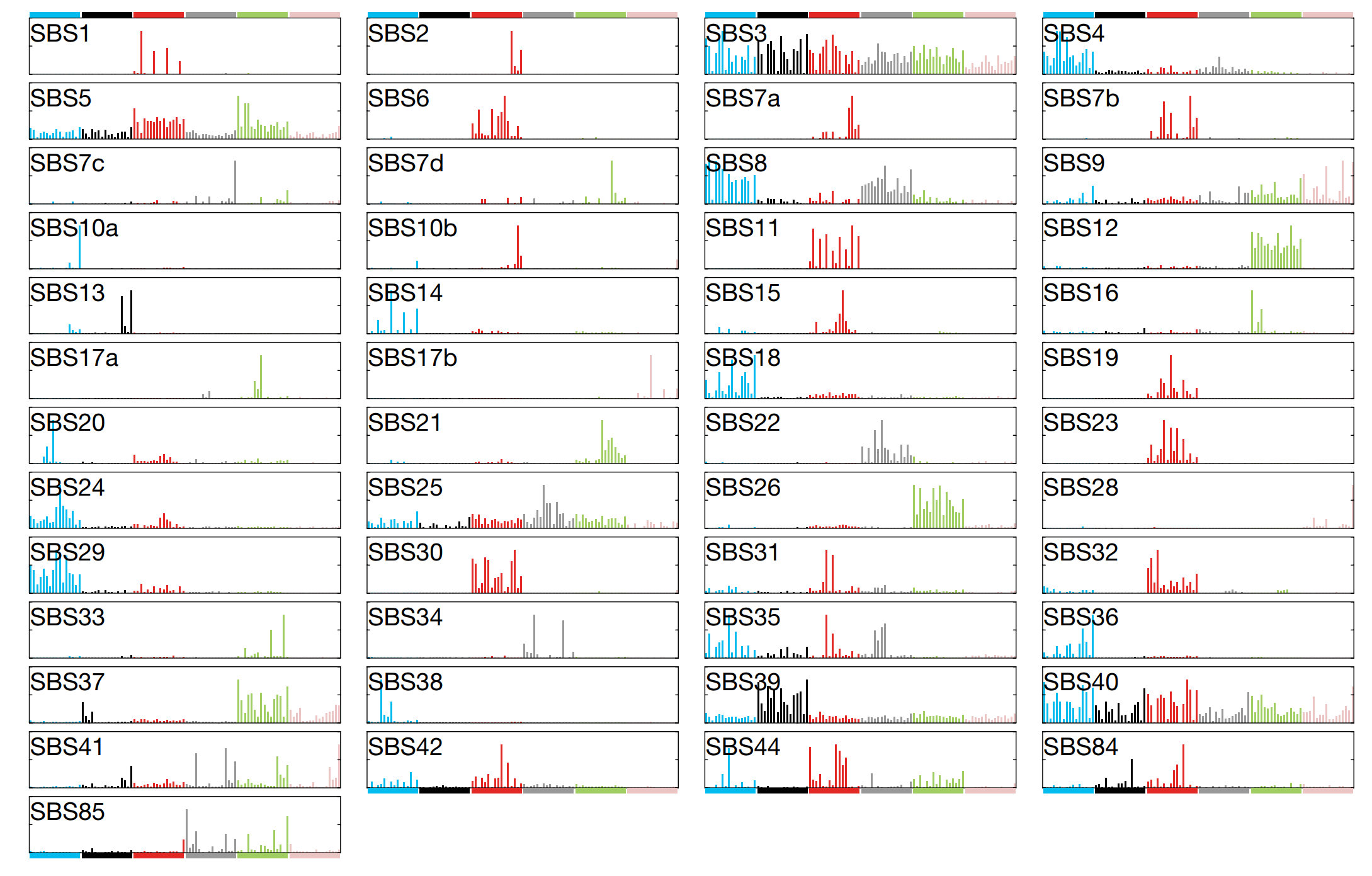 30
Alexandrov, …., Rozen, Stratton, 2020, 10.1038/s41586-020-1943-3
Insertion and deletion mutational signatures
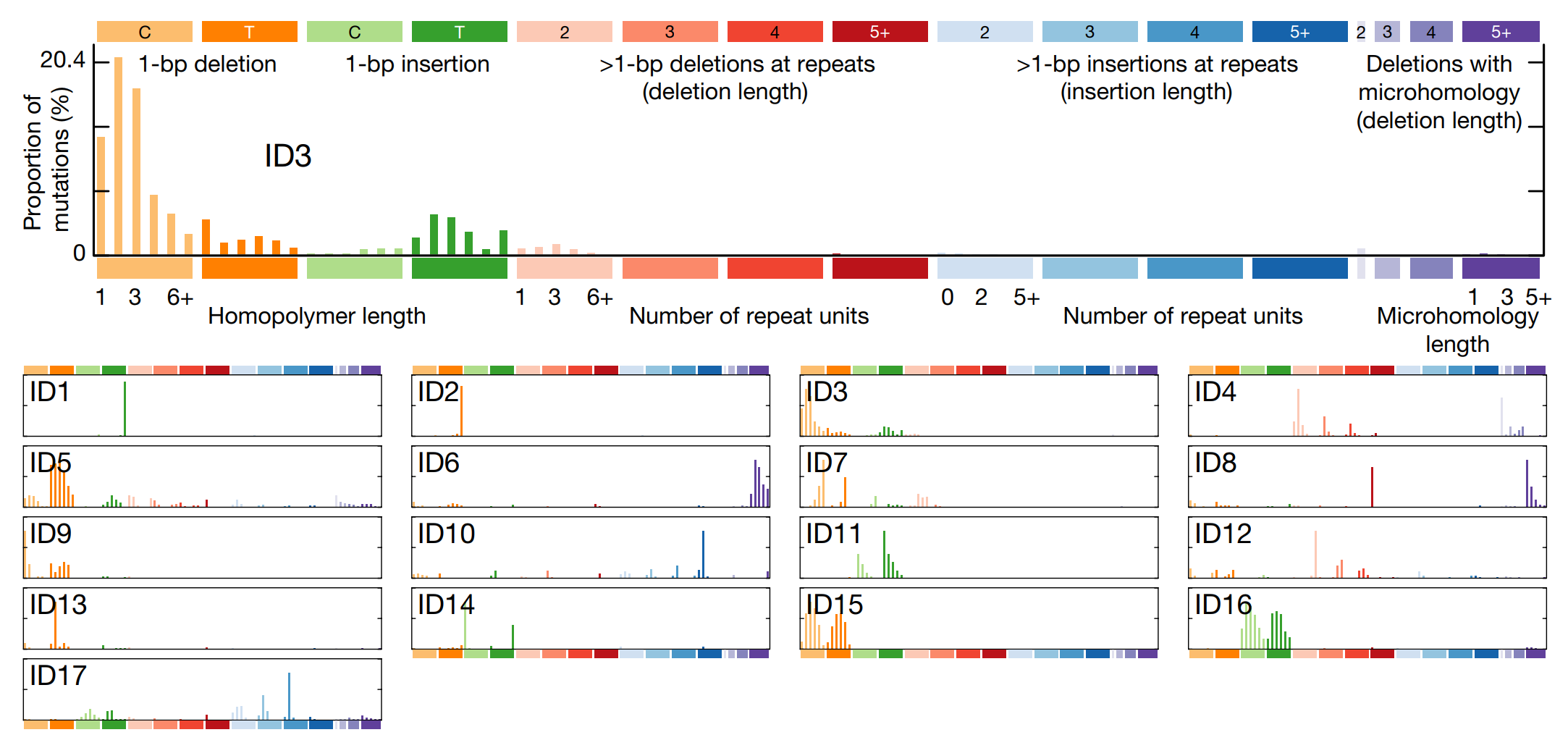 Alexandrov, …., Rozen, Stratton, 2020, 10.1038/s41586-020-1943-3 cited 1900 times
31
Most common approach to mutational signature discovery (data mining) uses non-negative matrix factorization (NMF)
Each cell contains level of exposure of 1 tumor to 1 signature
23,000 tumors
W
X
H
N
signatures
96 mutation types
≈
23,000 tumors
N
signatures
V (observed mutations)
96 mutation types
Alexandrov, …., Rozen, Stratton, 2020, 10.1038/s41586-020-1943-3
32
My lab worked on an orthogonal approach to discovering mutational signatures “hierarchical Dirichlet processes”Discovers signatures similar to those discovered by non-negative matrix factorization methods
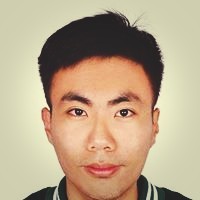 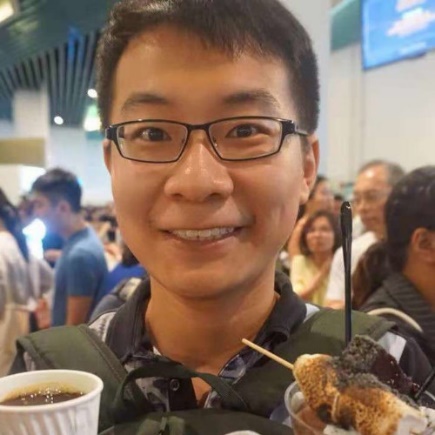 Extension of work by Yee Whye Teh and  Nicola Roberts
Yang Wu
Mo Liu
33
An orthogonal approach to discovering mutational signatures by data mining
Hierarchical Dirichlet processes (Teh, …, Blei, 2006)
Mutational signature discovery is isomorphic to probabilistic topic modeling in document classification
Document  Tumor (i.e. set of mutations observed in a tumor) 
Word  mutation type (e.g. ACT  AGT)
A topic in the document  a mutational process in a tumor
Topics (mutational processes) generate word (mutation) instances by draws from a multinomial distribution = “mutational signature”
34
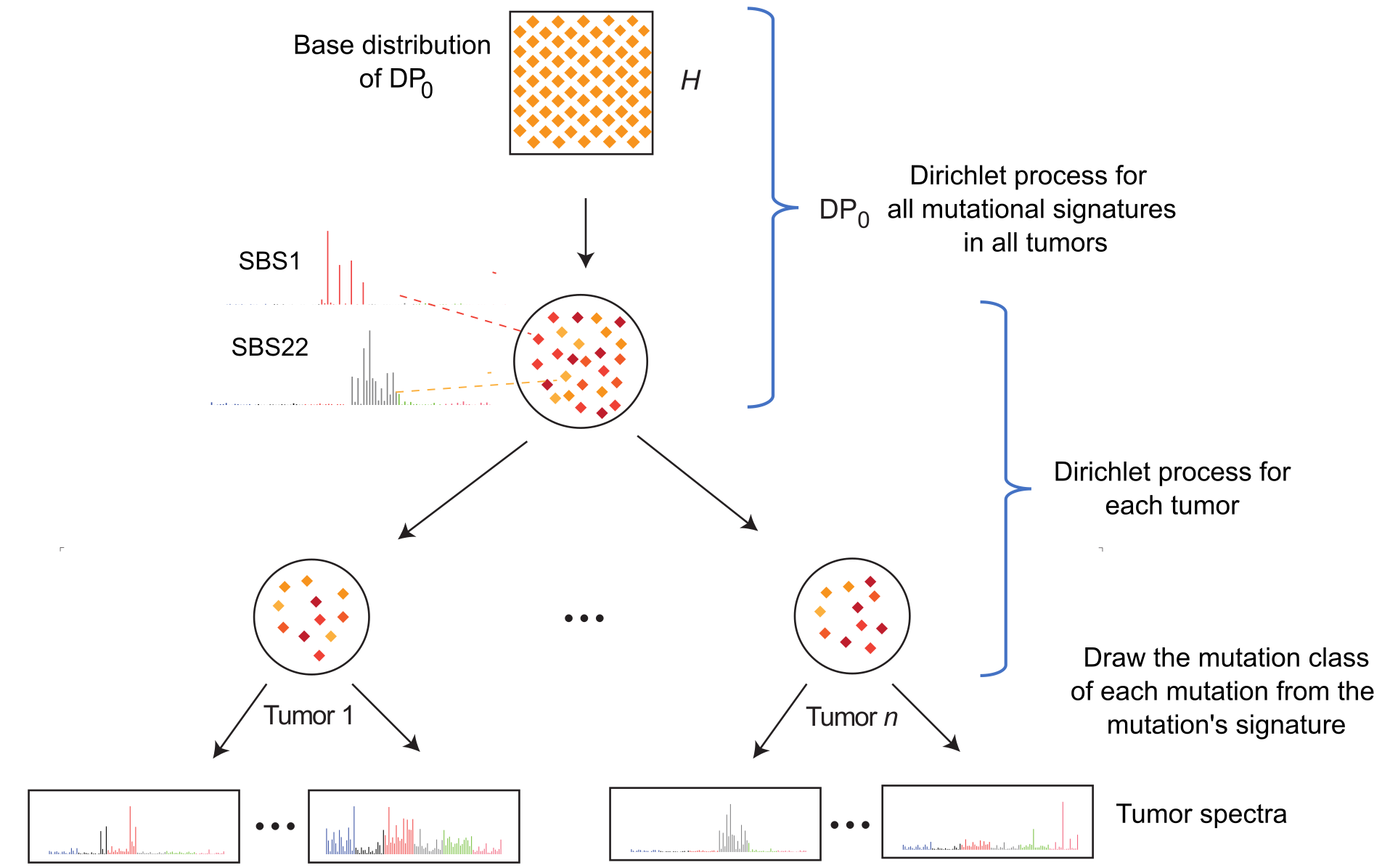 Mutational signature discovery usinghierarchical Dirichlet processes
“Partial spectra” – mutations due to 1 mutational process
35
Liu, Wu et al. 2023 10.1093/nargab/lqad005
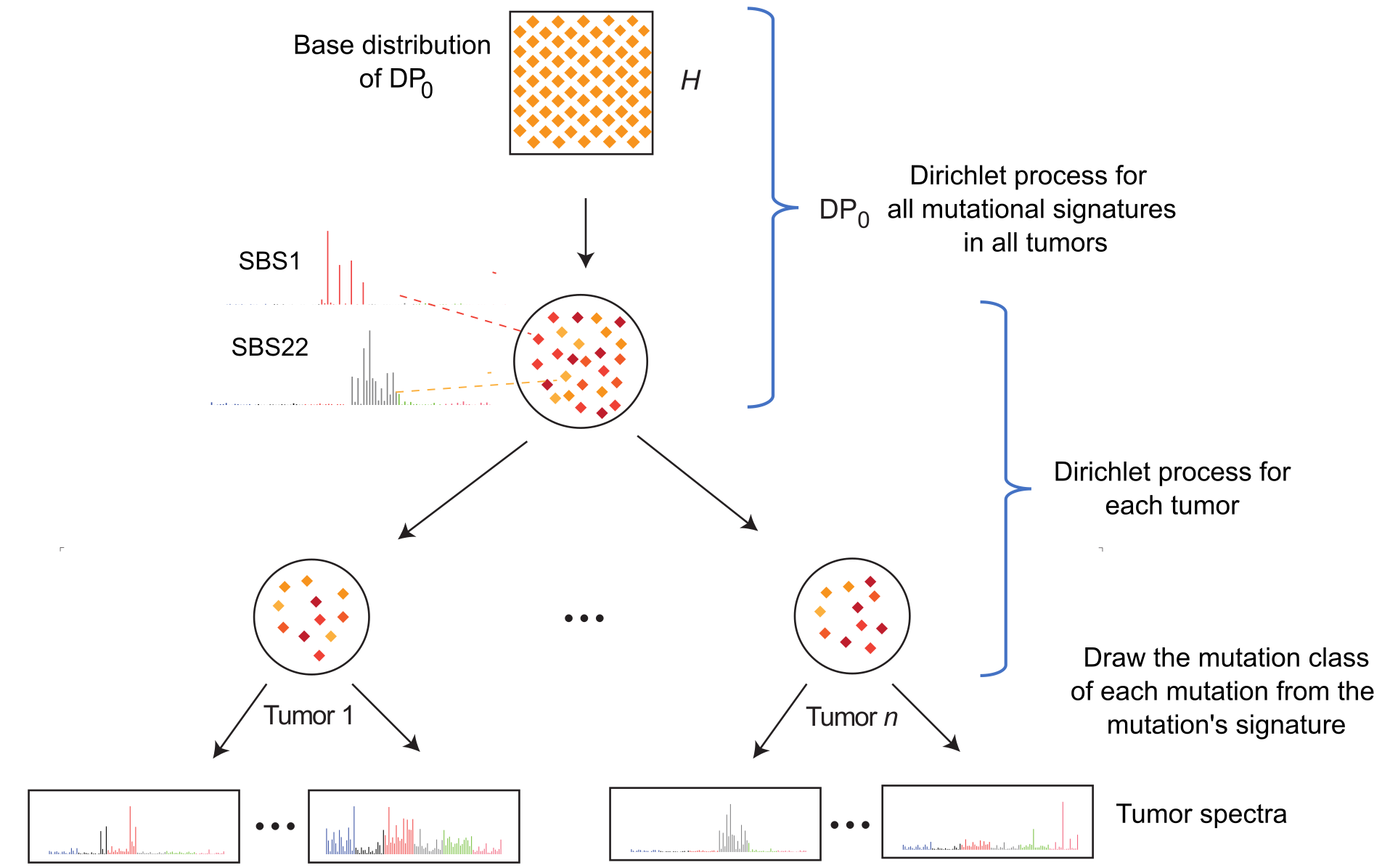 Generative model:

Each dot represents a mutational process, and dark versus light color indicates frequency
“Partial spectra” – mutations due to 1 mutational process
36
Liu, Wu et al. 2023 10.1093/nargab/lqad005
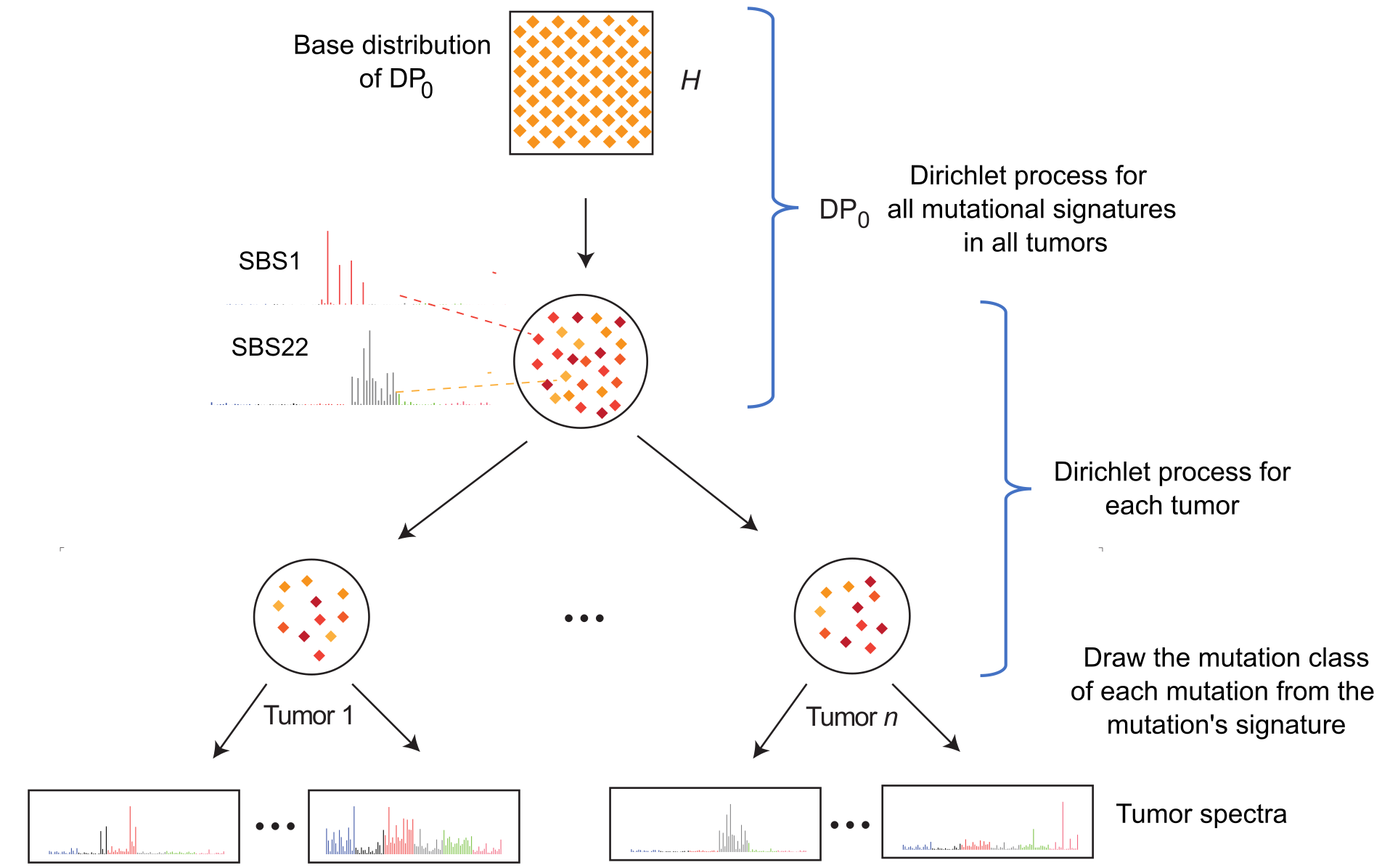 Generative model:

A mutation “arrives” at a tumor, and the mutational process generating it is selected from a Dirichlet process
“Partial spectra” – mutations due to 1 mutational process
37
Liu, Wu et al. 2023 10.1093/nargab/lqad005
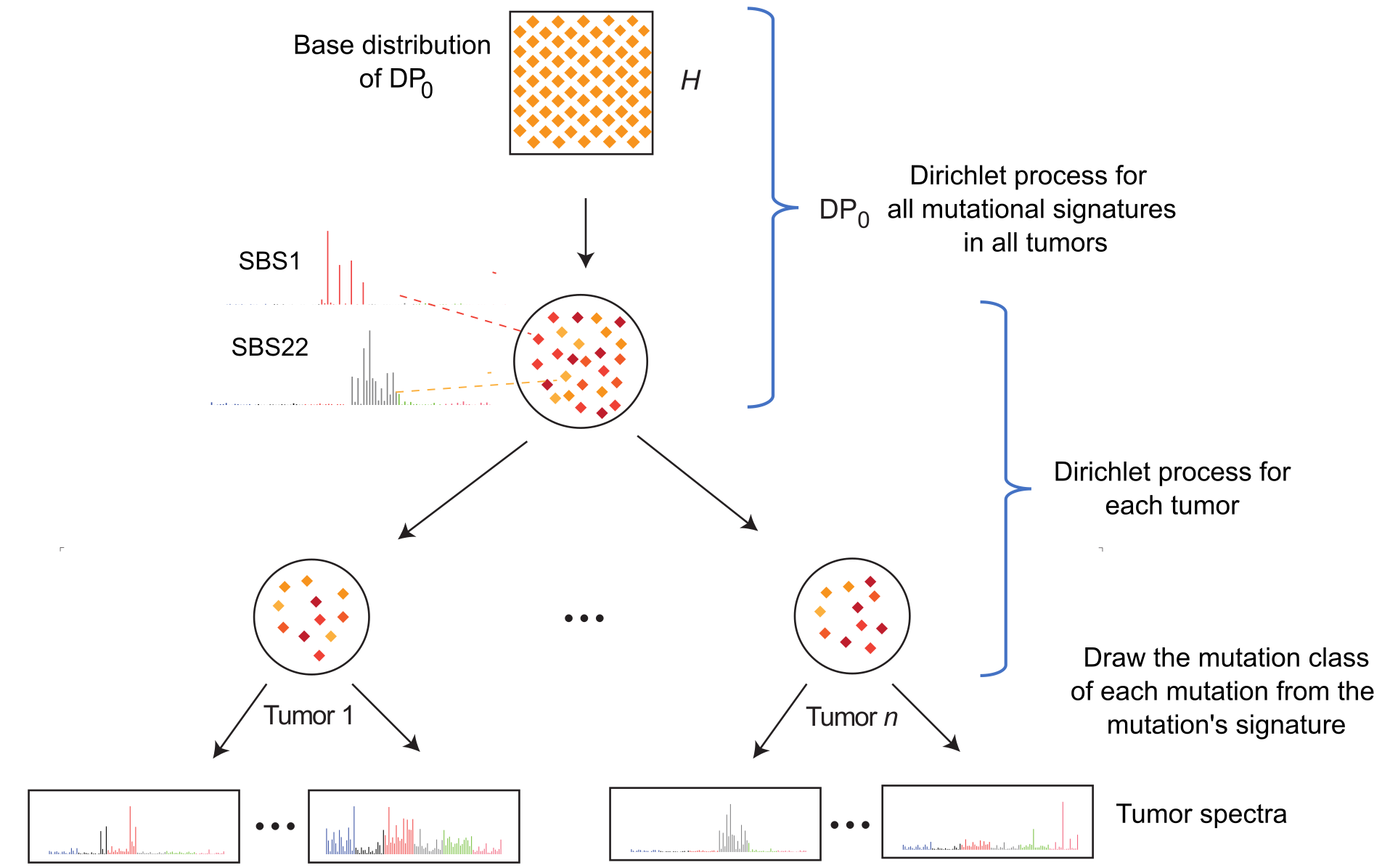 Generative model:

Usually, the mutational process already in the tumor, but sometimes not
“Partial spectra” – mutations due to 1 mutational process
38
Liu, Wu et al. 2023 10.1093/nargab/lqad005
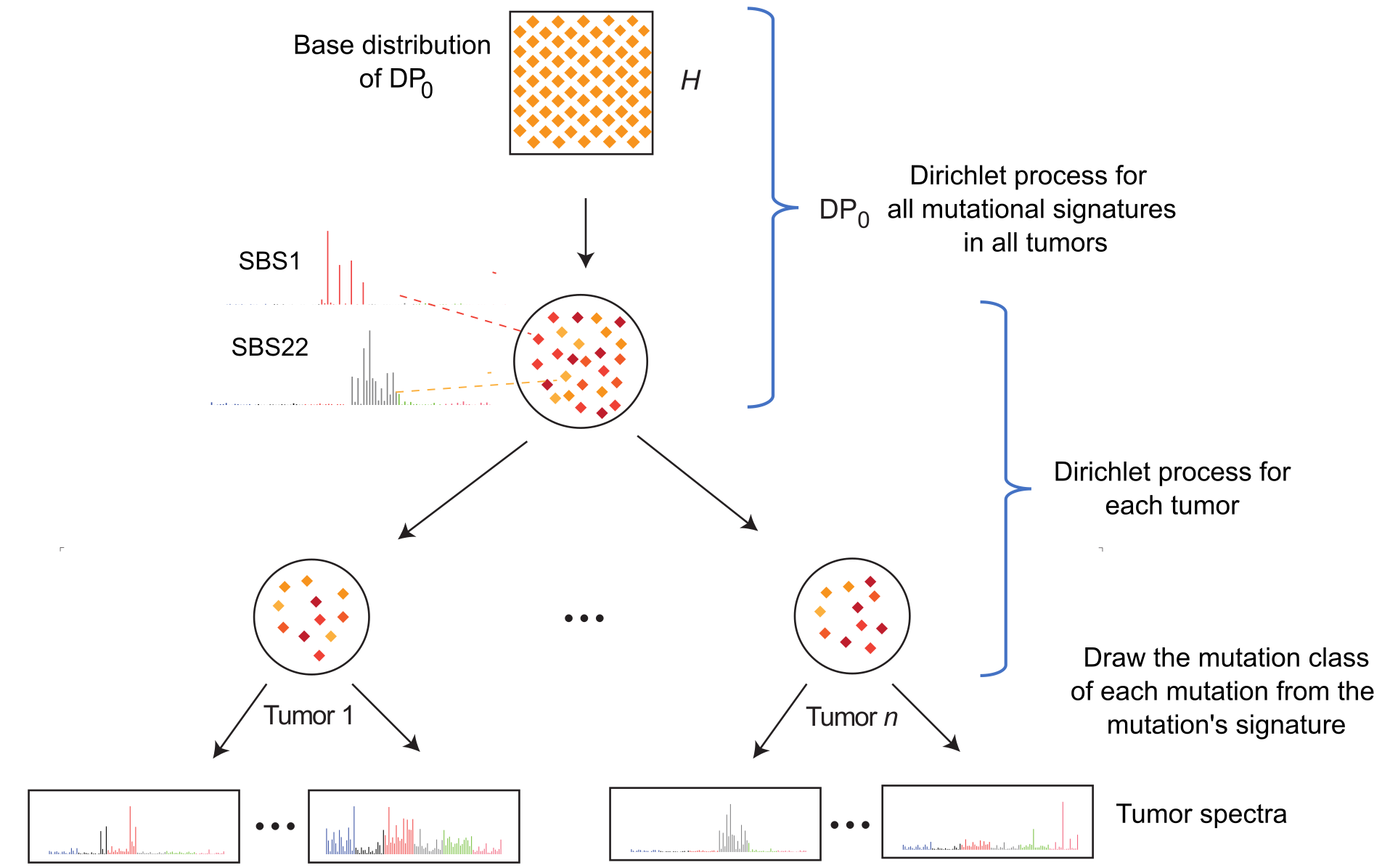 Generative model:

If not already in the tumor, then select the mutational process from the parent Dirichlet process
“Partial spectra” – mutations due to 1 mutational process
39
Liu, Wu et al. 2023 10.1093/nargab/lqad005
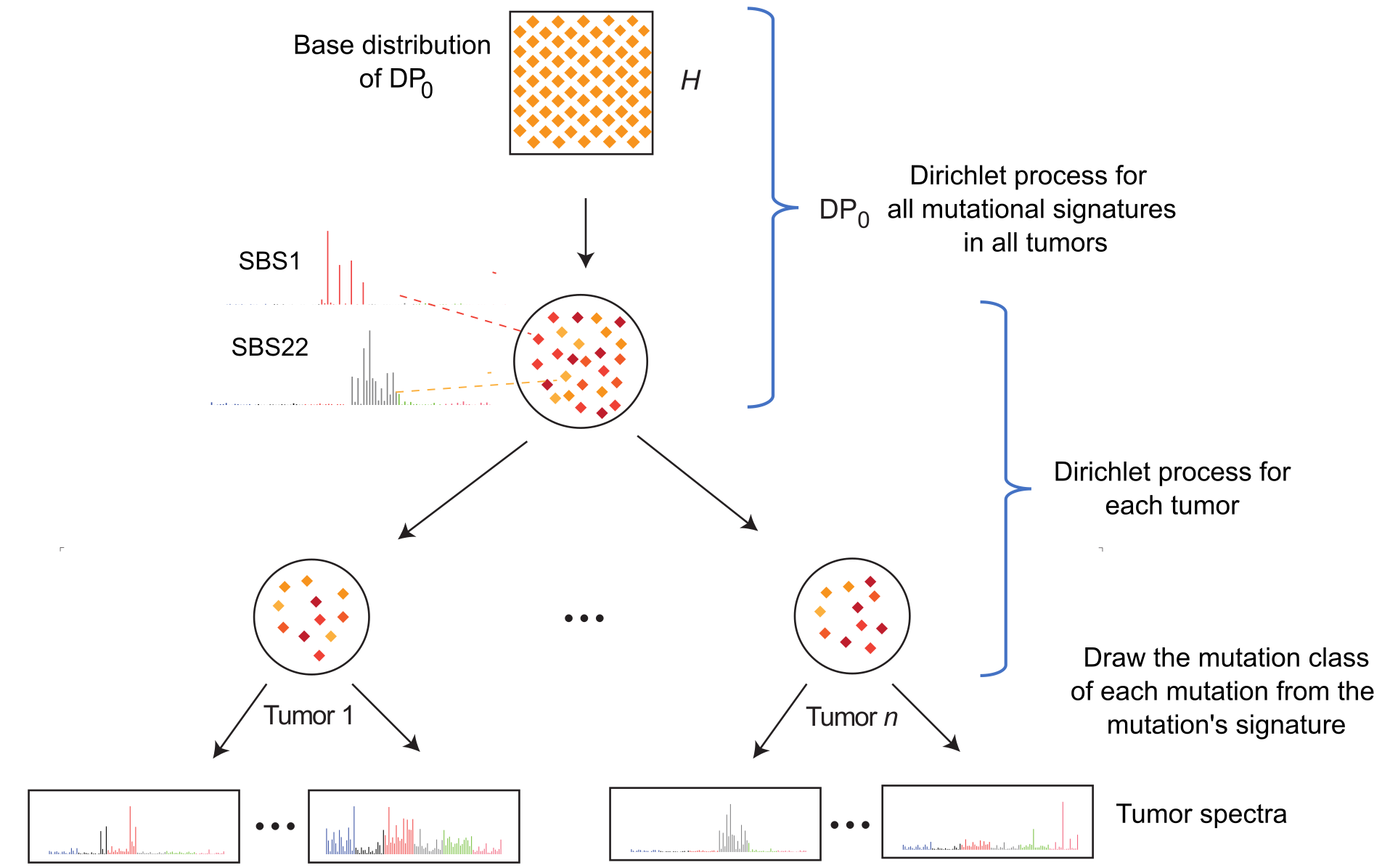 Generative model:

Again (hierarchically) the mutational process is probably known , ….
40
Liu, Wu et al. 2023 10.1093/nargab/lqad005
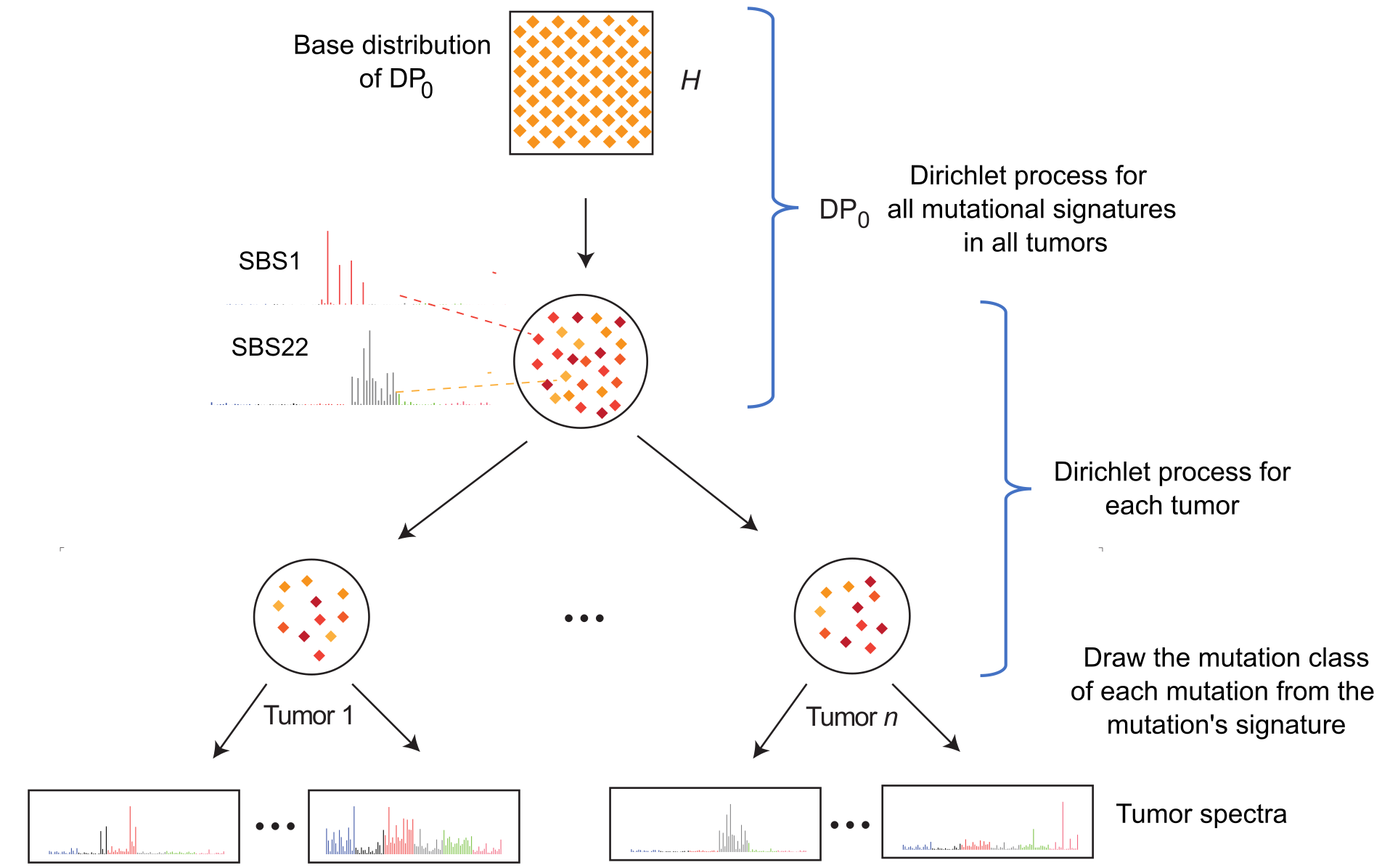 Generative model:

but if not, draw the process from the “base distribution”,
H
“Partial spectra” – mutations due to 1 mutational process
41
Liu, Wu et al. 2023 10.1093/nargab/lqad005
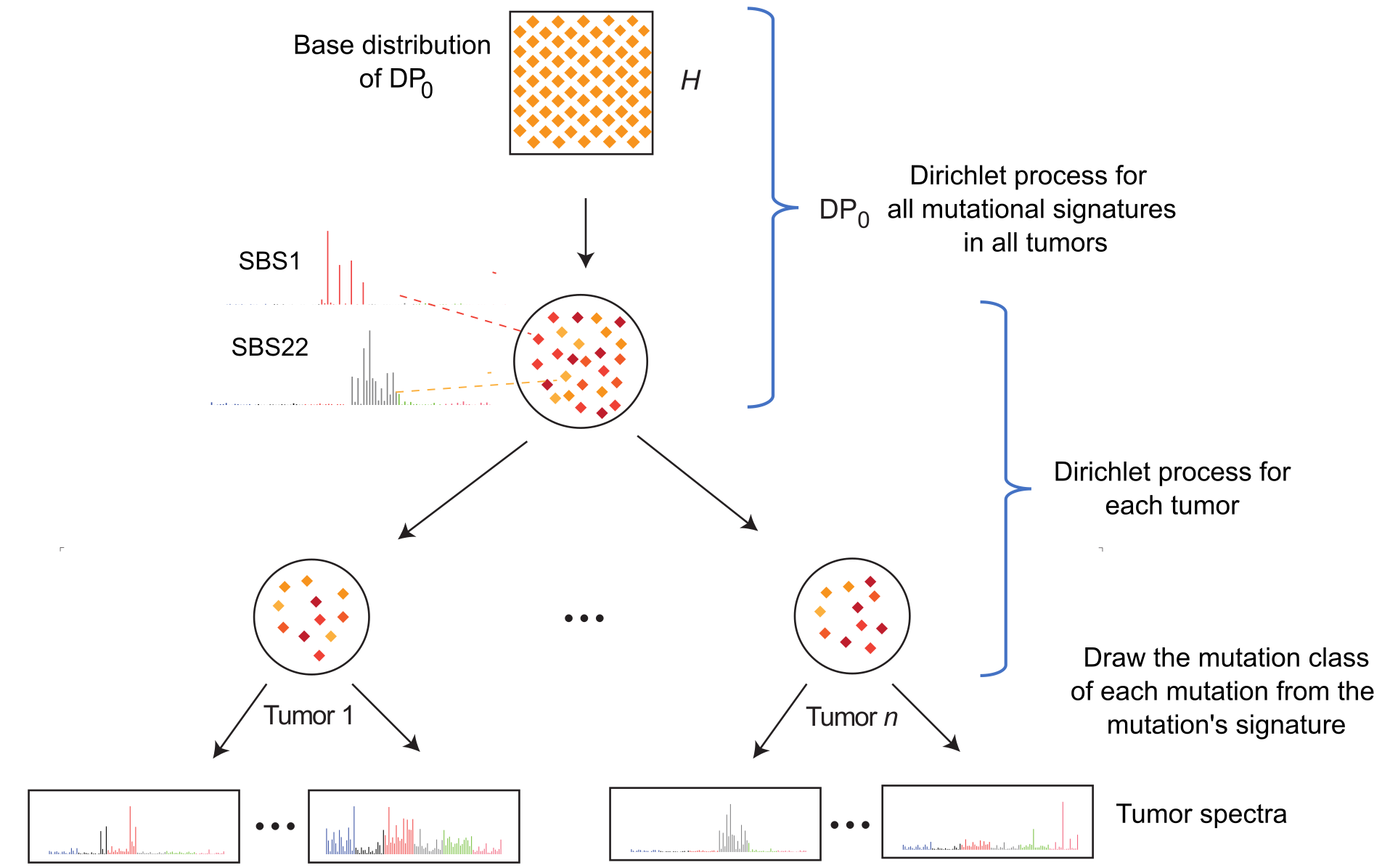 Generative model:

but if not, draw the process from the “base distribution”
“Partial spectra” – mutations due to 1 mutational process
42
Liu, Wu et al. 2023 10.1093/nargab/lqad005
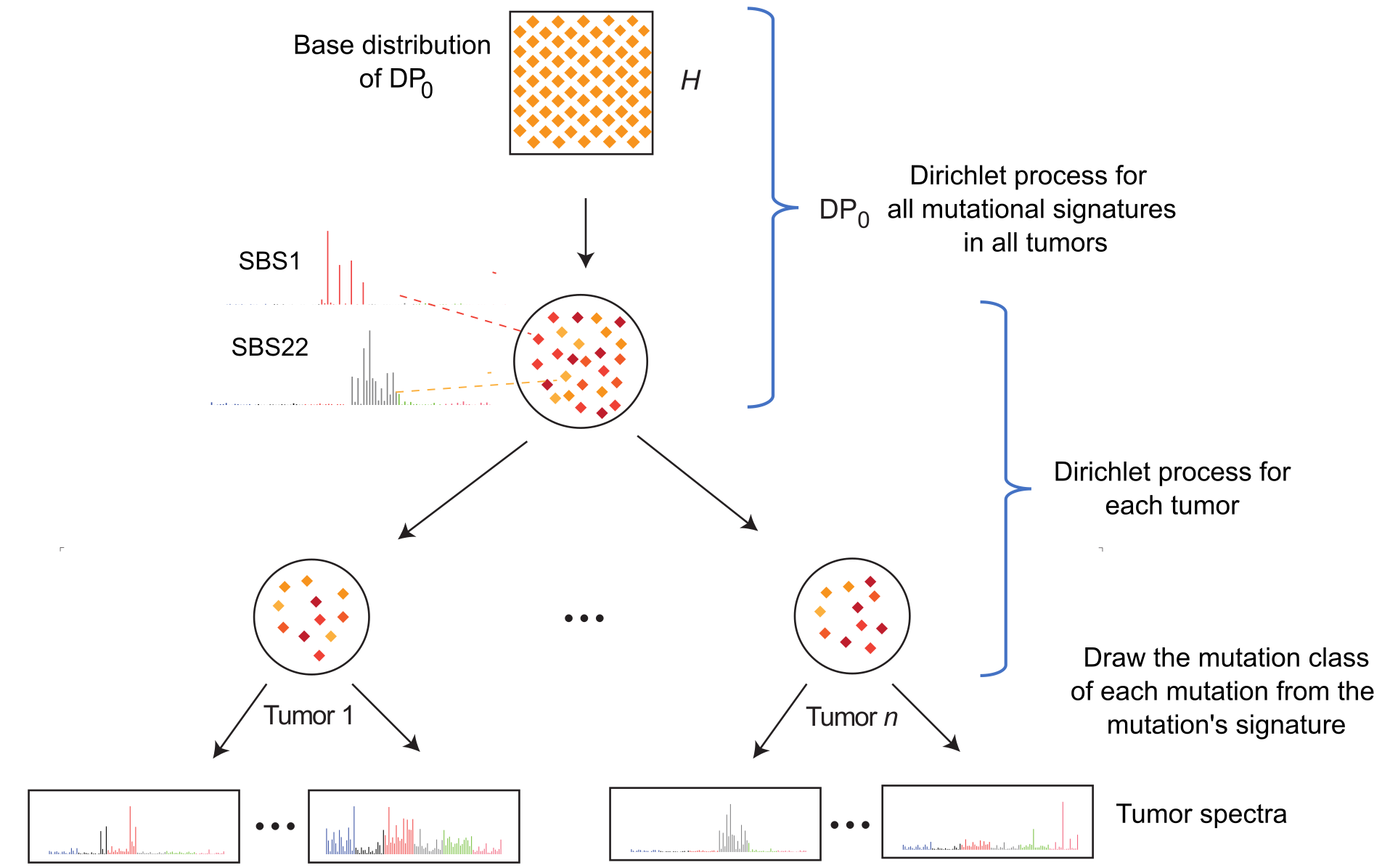 Generative model:

Once the mutational process is known, select the actual mutation type (e.g. CTG  CAG)
from the signature associated with the process
“Partial spectra” – mutations due to 1 mutational process
43
Liu, Wu et al. 2023 10.1093/nargab/lqad005
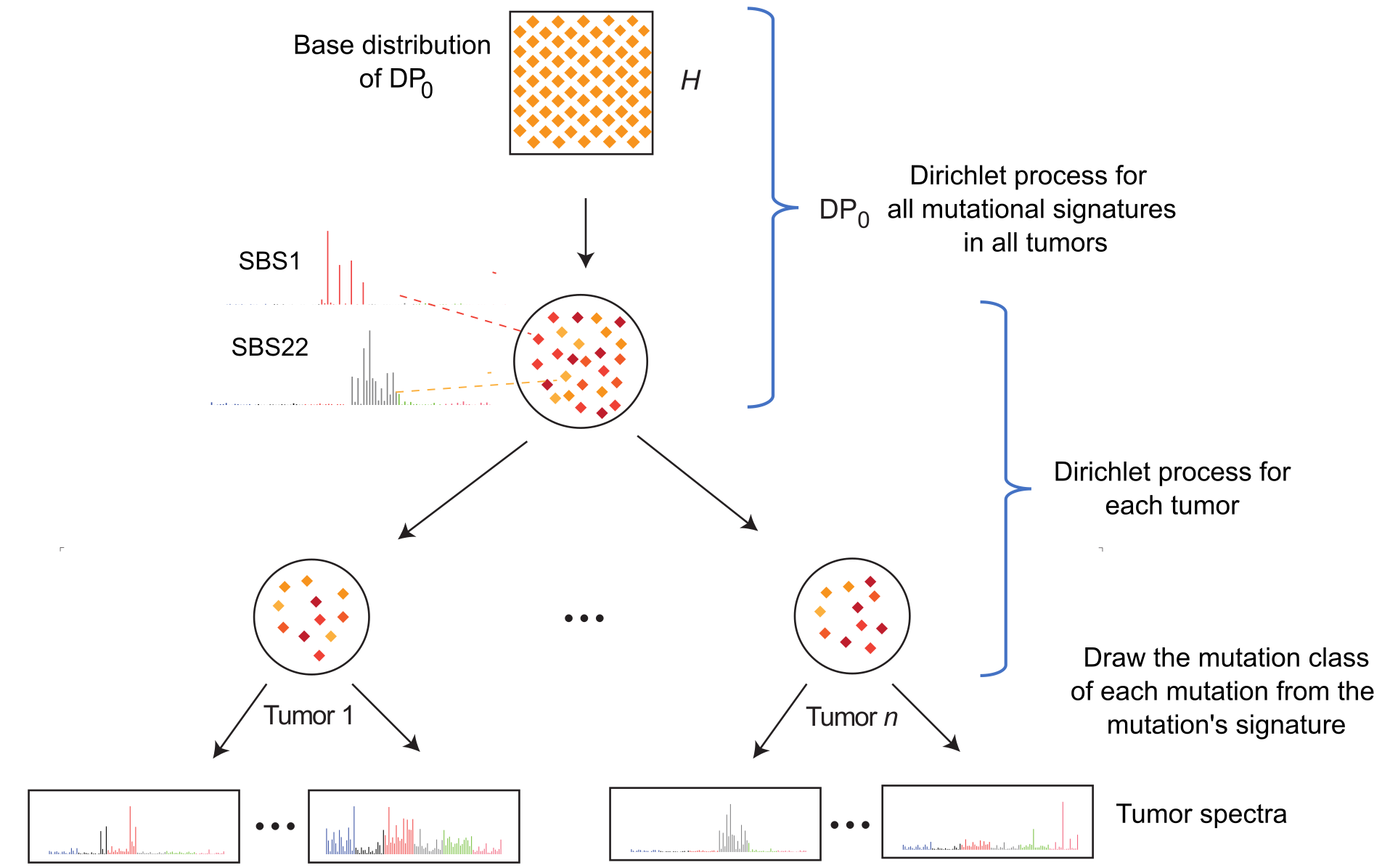 Generative model:

Once the mutational process is known, select the actual mutation type (e.g. CTG  CAG)
from the signature associated with the process
“Partial spectra” – mutations due to 1 mutational process
44
Liu, Wu et al. 2023 10.1093/nargab/lqad005
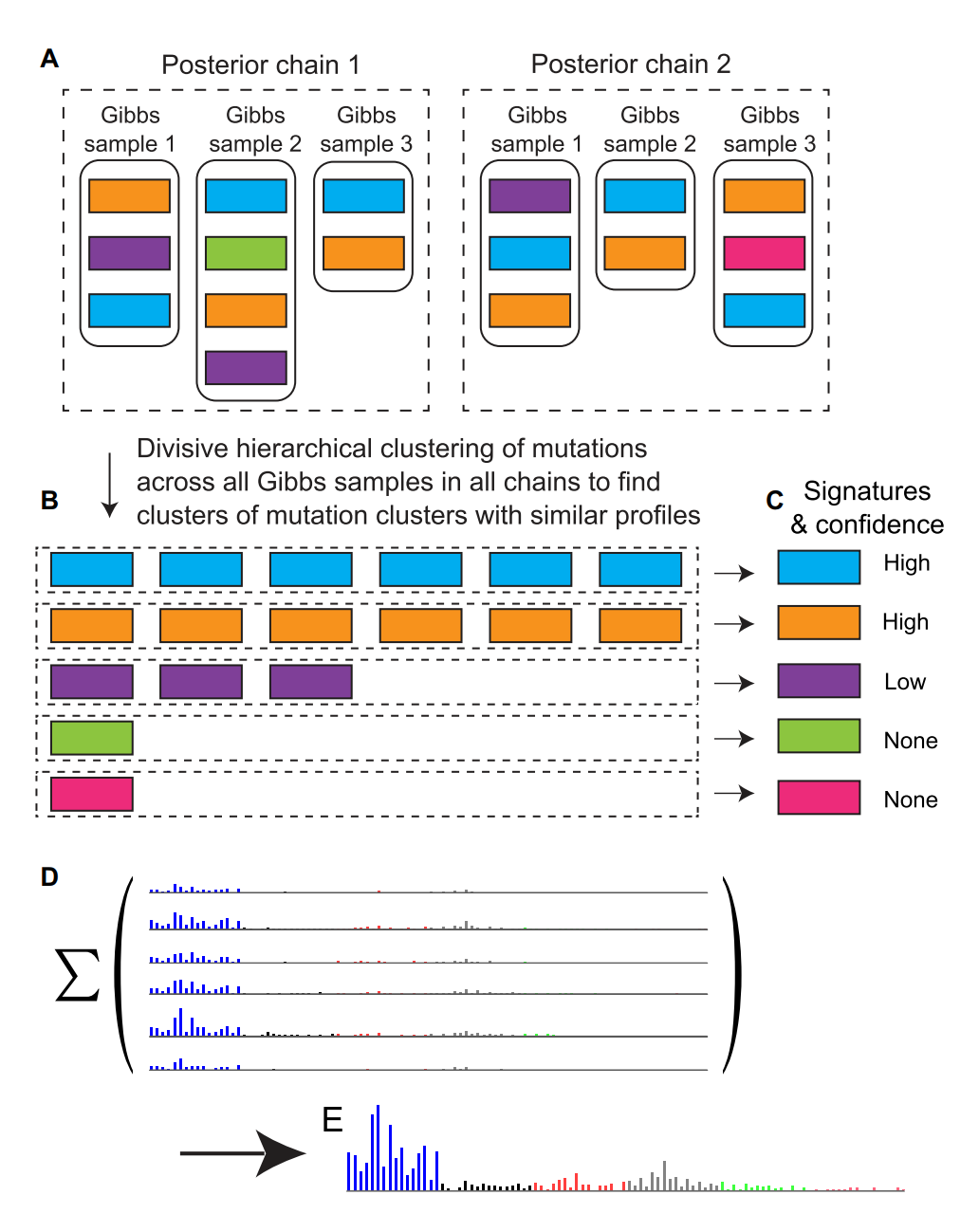 Used Bayesian formulation with Gibbs sampling (from Yee Whye Teh) to estimate
posterior probabilities of the number of mutational processes
the “partial spectra”, which have the “shape” of their signatures (i.e. the associated multinomial distribution)
Liu, Wu et al. 2023 10.1093/nargab/lqad005
45
[Speaker Notes: At each sample we get an idea of which parts of  all the mutations in all of the tumors are due to each signature]
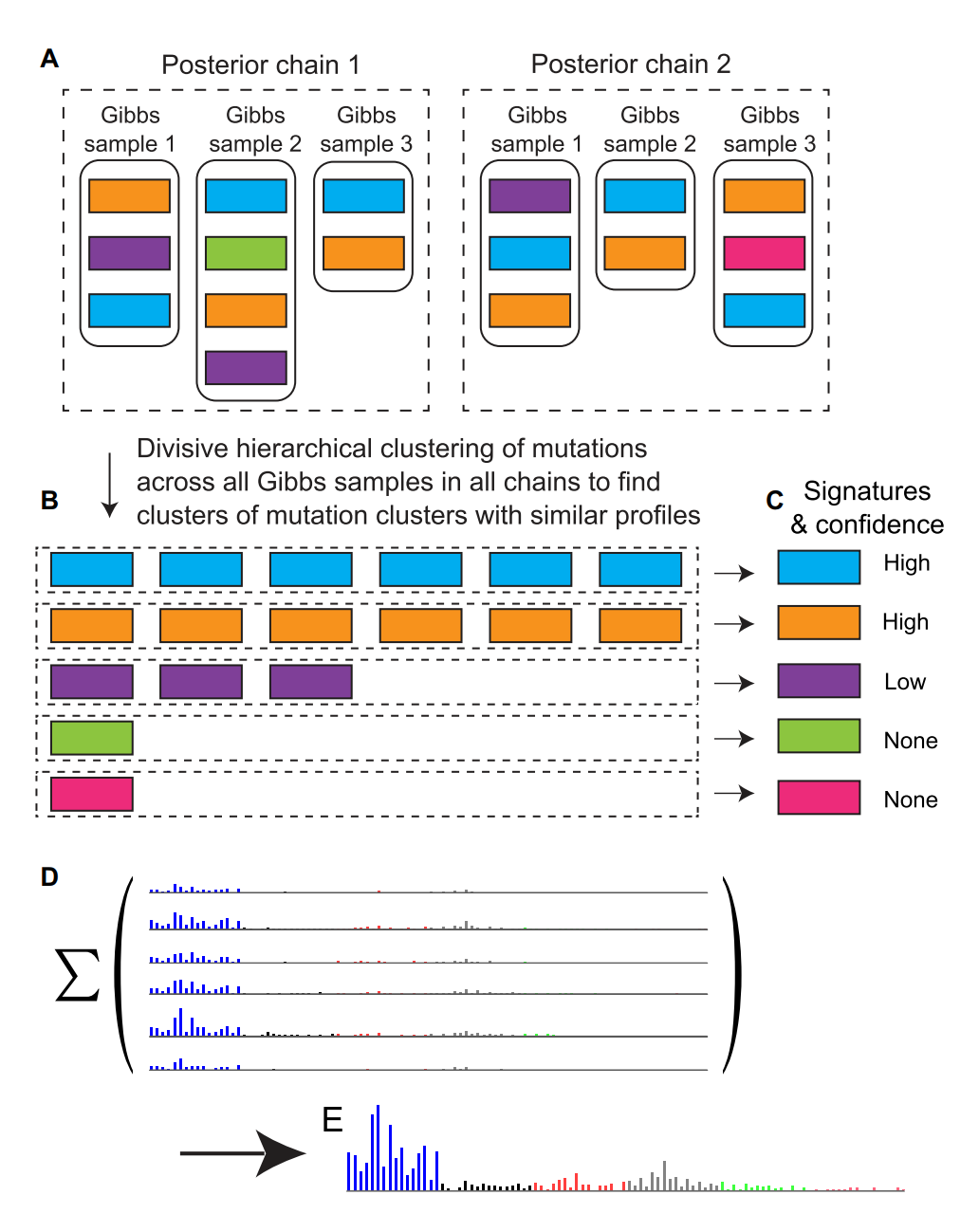 We combine “partial spectra” with similar shapes from multiple Gibbs samples to estimate the number of signatures and the “shape” of each process’s signature
Liu, Wu et al. 2023 10.1093/nargab/lqad005
46
[Speaker Notes: At each sample we get an idea of which parts of  all the mutations in all of the tumors are due to each signature]
Importance of benchmarking

Synthetic
single-base-substitution data with resampling noise
Positive predictive value
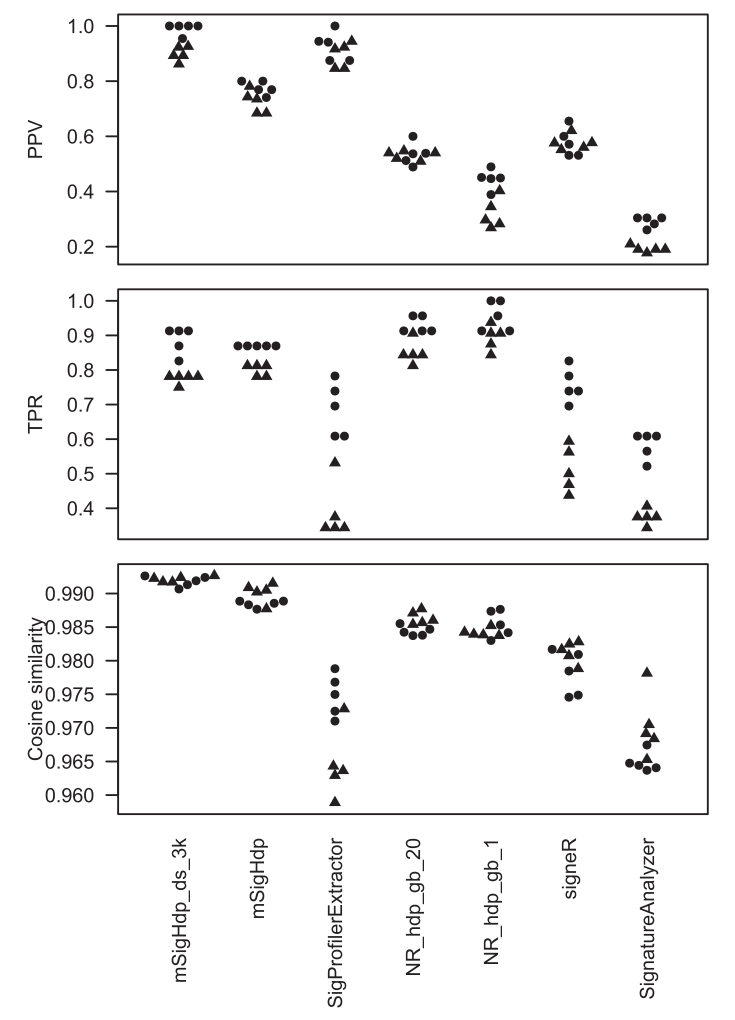 True positive rate
Liu, Wu et al. 2023 10.1093/nargab/lqad005,
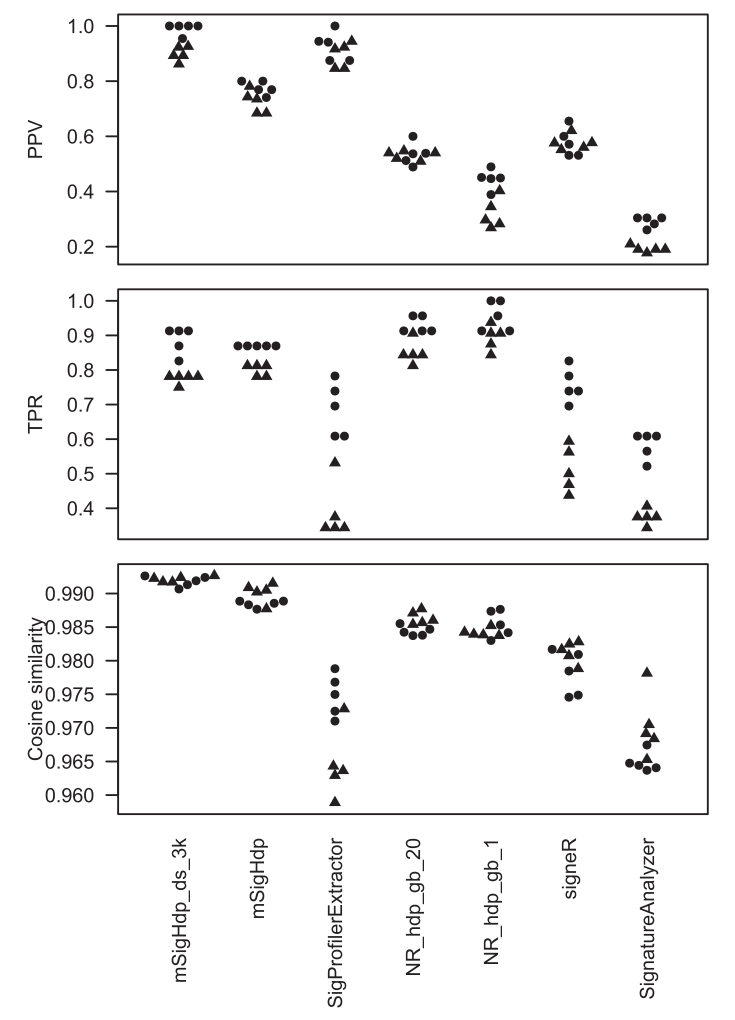 Top NMF
Our approach
47
Importance of benchmarking

Synthetic 
single-base-substitution data with resampling noise
Positive predictive value
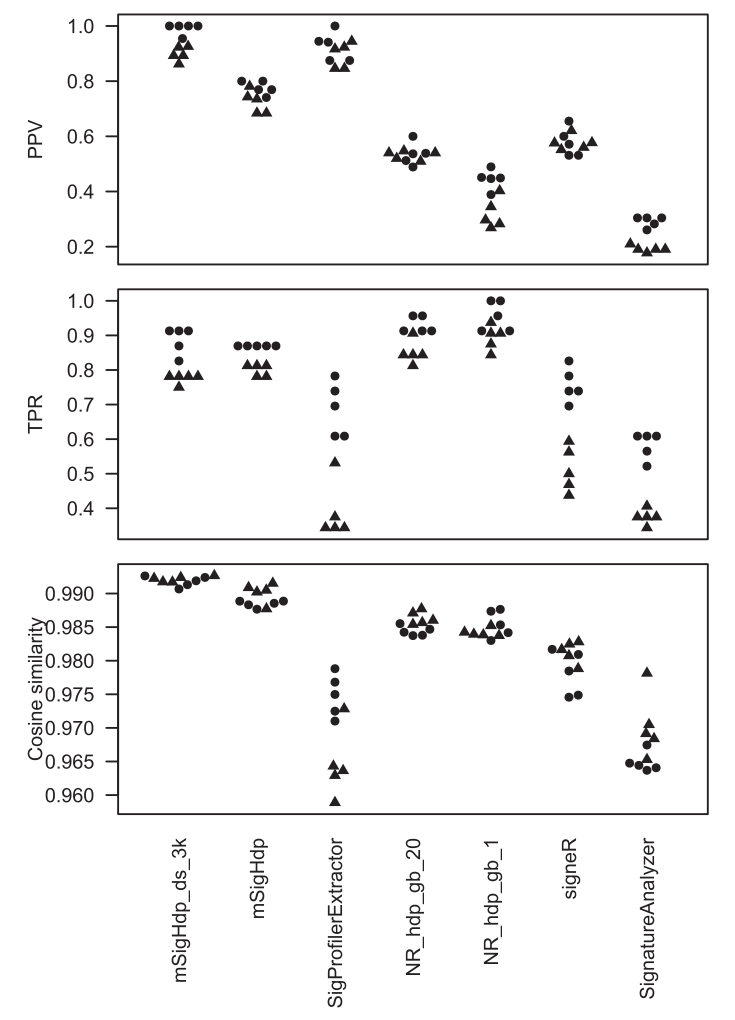 True positive rate
Liu, Wu et al. 2023 10.1093/nargab/lqad005,
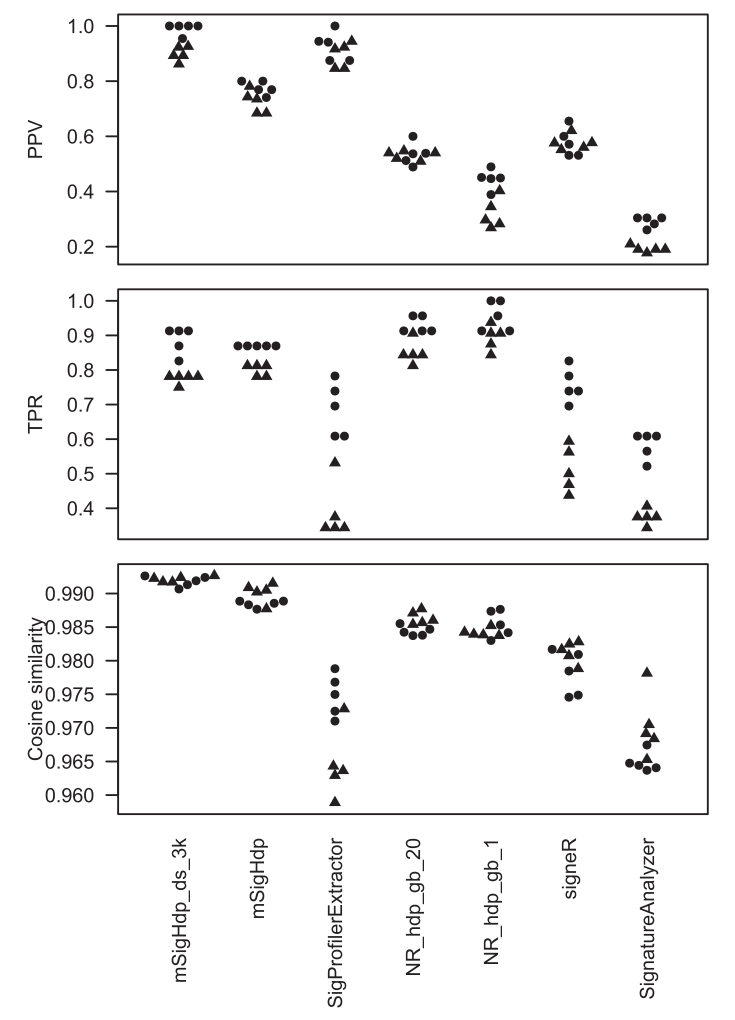 Top NMF
Our approach
48
Hierarchical Dirichlet process approach discovers signatures similar to those discovered by non-negative matrix factorization
Neither approach is perfect
Assess results in the light of all available evidence!
In practice it is often best to use both approaches
Our code released as R packages on GitHub and in a Singularity/Apptainer container
mSigHdp – mutational Signature Hierarchical Dirichlet process
49
Outline
Example mutational signature: AA (aristolochic acid)
Techniques for mining mutational signatures from somatic mutations in 23,000 tumors
Discovery of the cause of an insert-and-deletion hypermutator phenotype in human cancer
50
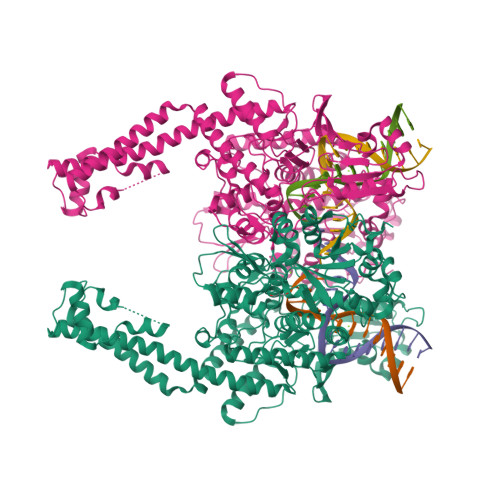 A hotspot mutation in topoisomerase IIα (TOP2A) causes an indel mutator phenotype in human
Topoisomerases cut and re-join DNA strands to let them untangle or to let supercoiled duplexes unwind
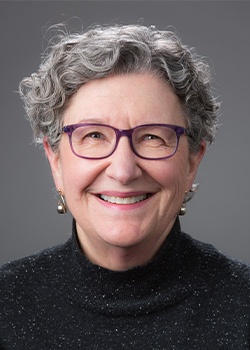 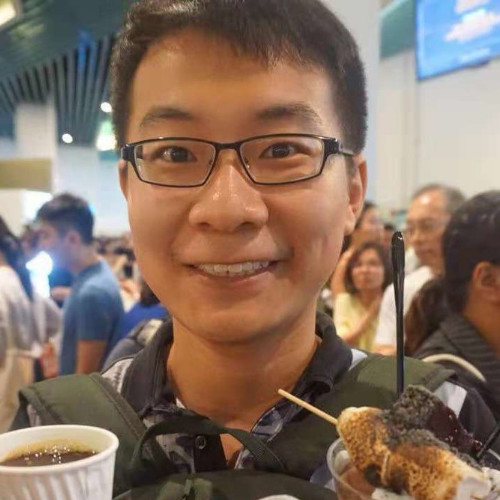 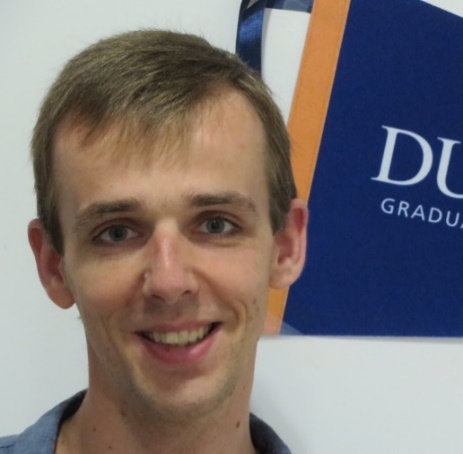 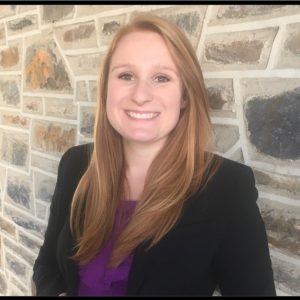 Arnoud Boot                      Mo Liu                 Sue Jinks-Robertson      Nicole Stantial
51
Stantial, https://doi.org/10.1073/pnas.2008721117 PNAS 2020
A hotspot mutation in topoisomerase IIα (TOP2A) causes an indel mutator phenotype in human
One mutant in the yeast topoisomerase II gene causes duplications of 4,  3, or 2 base pairs, for example:
 CGATAC → CGATAGATAG 	(4 base-pair duplication) 
 ACATG  → ACATCATG        	(3 base-pair duplication)
 CATG → CATATG                	(2 base-pair duplication)
52
Stantial, https://doi.org/10.1073/pnas.2008721117 PNAS 2020
This matched mutational signature ID17ID17 is an indel (insertion/deletion) signature discovered by mining cancer mutation data
E.g. ACATG  → ACATCATG
(3 base-pair duplication)
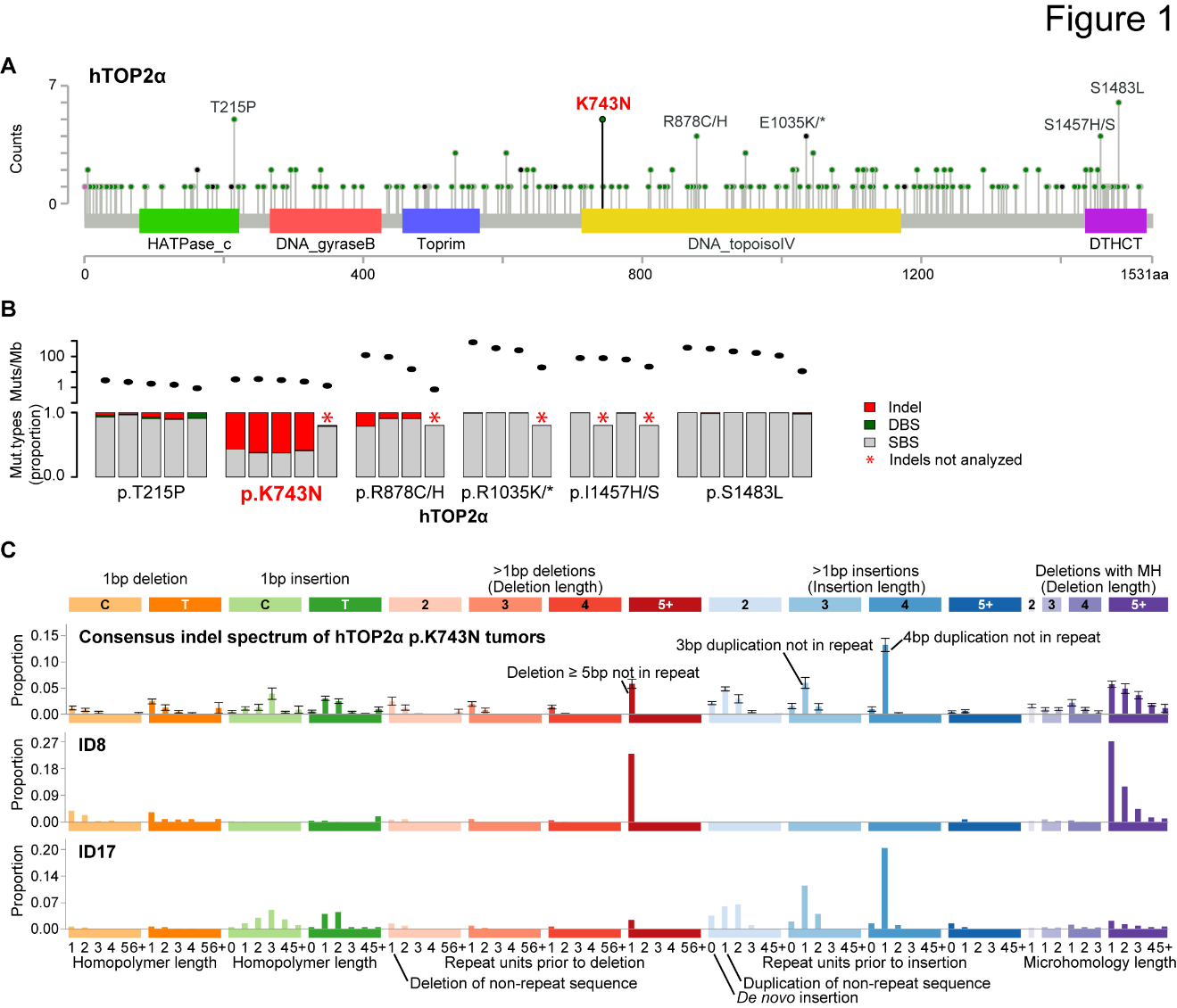 E.g. CGATAC → CGATAGATAG
(4 base-pair duplication)
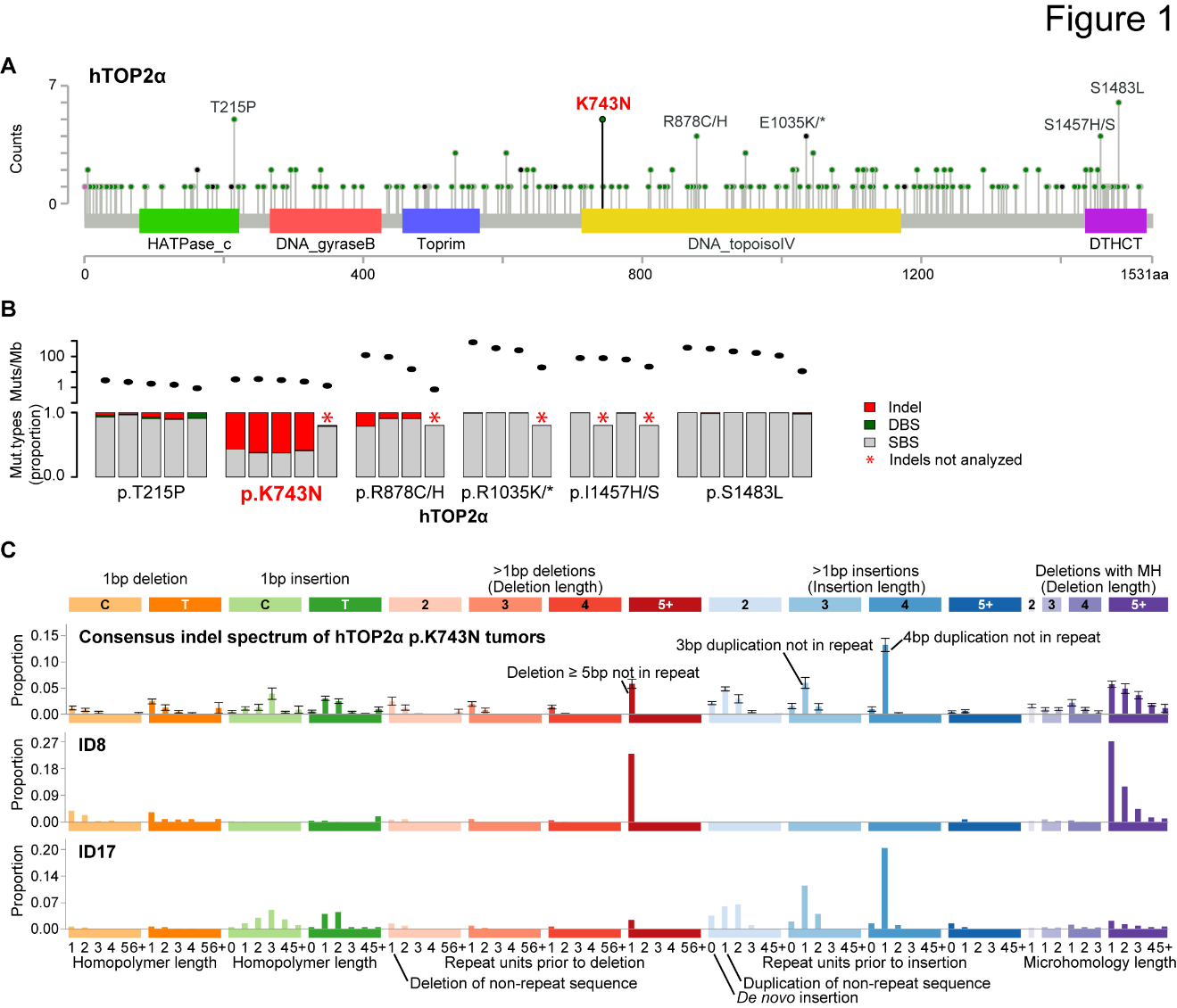 E.g. CATG → CATATG
(2 base-pair duplication)
53
Boot, Liu, et al., 2023, 10.1073/pnas.2114024119
Average spectrum of all 7 tumors with ID17
E.g. ACATG  → ACATCATG
(3 base-pair duplication)
E.g. CGATAC → CGATAGATAG
(4 base-pair duplication)
E.g. CATG → CATATG
(2 base-pair duplication)
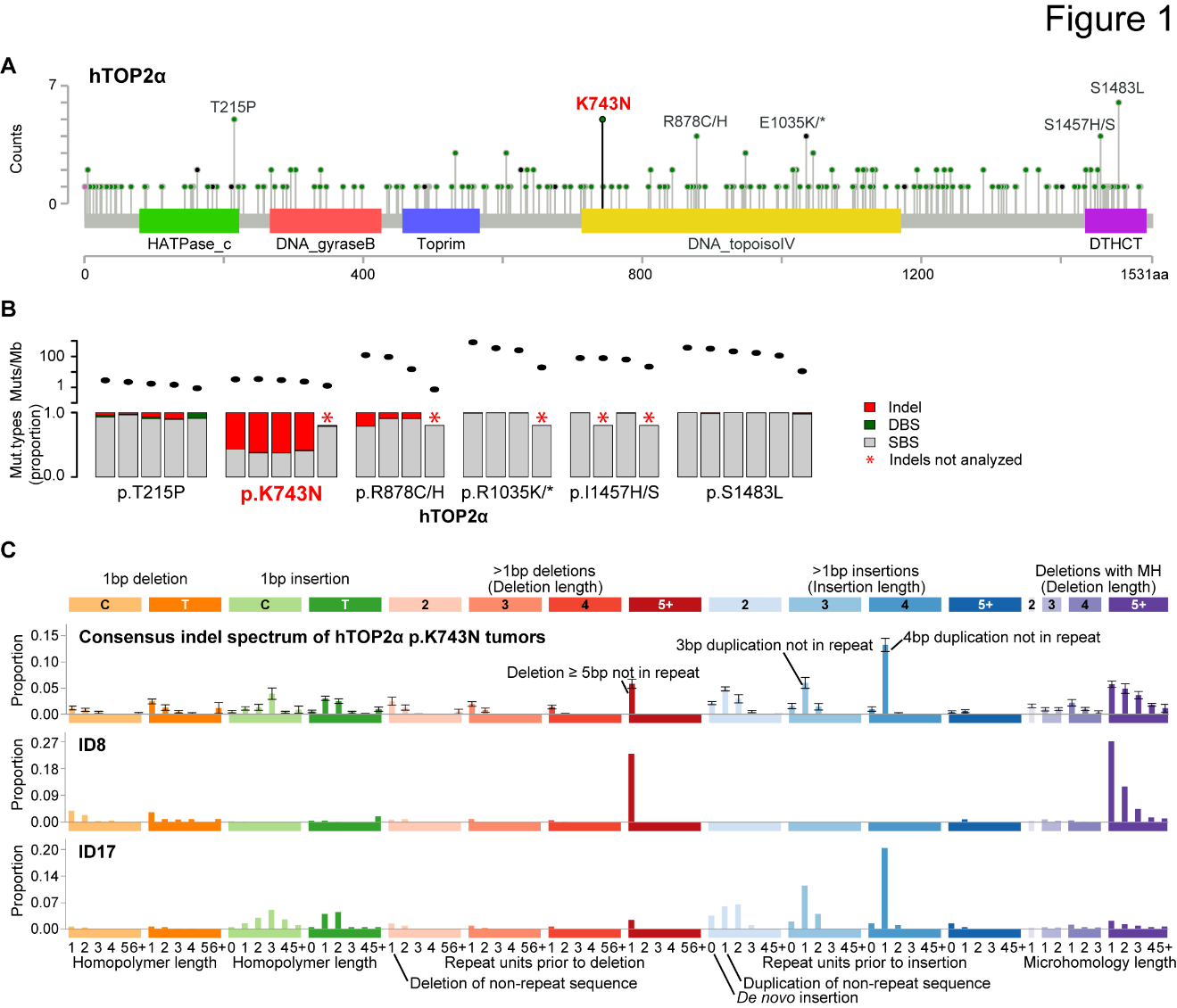 Boot, Liu, et al., 2023, 10.1073/pnas.2114024119
54
[Speaker Notes: Bars are SEM]
All 7 tumors had identical mutations in a human ortholog of yeast Top2
Lysine to asparagine at residue 743 in topoisomerase II alpha: TOP2A p.K743N 
Among > 12,000 tumors (PCAWG), 4 and only 4 had K743N and ID17
P < 10-14
We think the ID17 duplications arise from erroneous repair of double strand breaks that the mutant TOP2A cannot re-ligate – the mechanism observed in yeast
Boot, Liu, et al., 2023, 10.1073/pnas.2114024119
55
But besides the ID17 duplications, K743N tumorsalso have deletions that are not in ID17
Hypothesis: deletions due to human TOP2A K743N stem from repair of double strand breaks by theta-mediated end joining – a pathway yeast does not have
E.g. ACATG  → ACATCATG
(3 base-pair duplication)
E.g. CGATAC → CGATAGATAG
(4 base-pair duplication)
E.g. CATG → CATATG
(2 base-pair duplication)
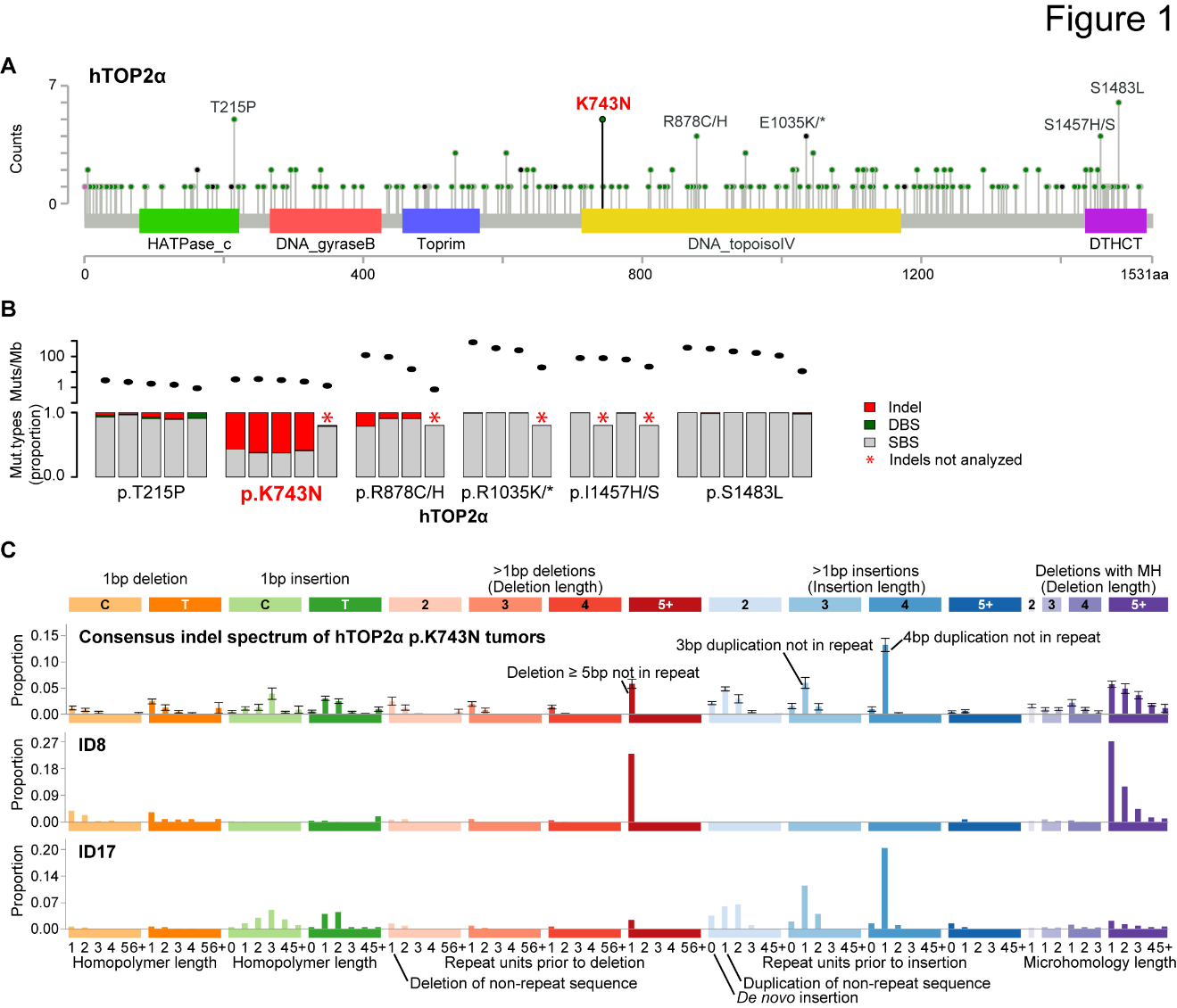 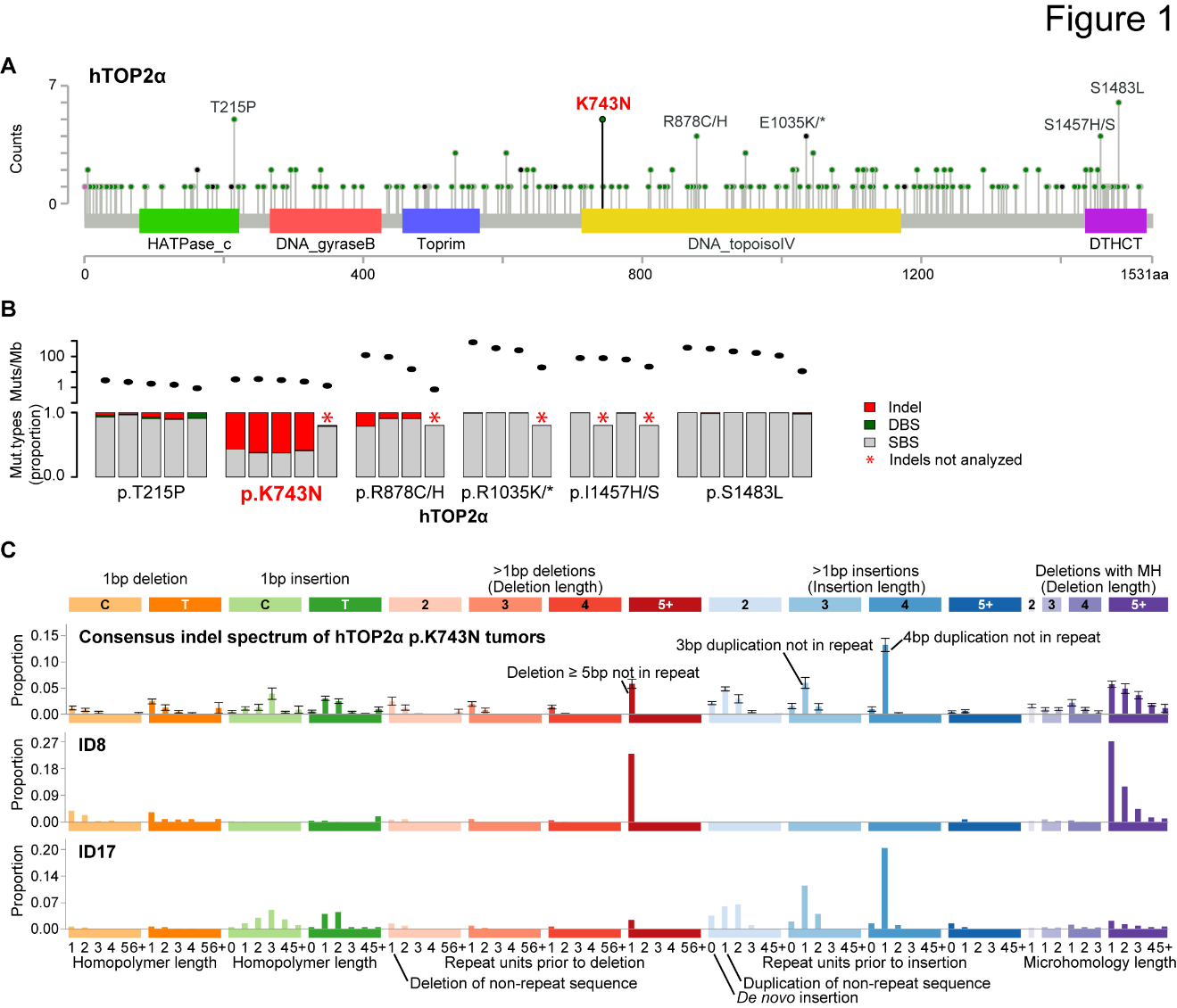 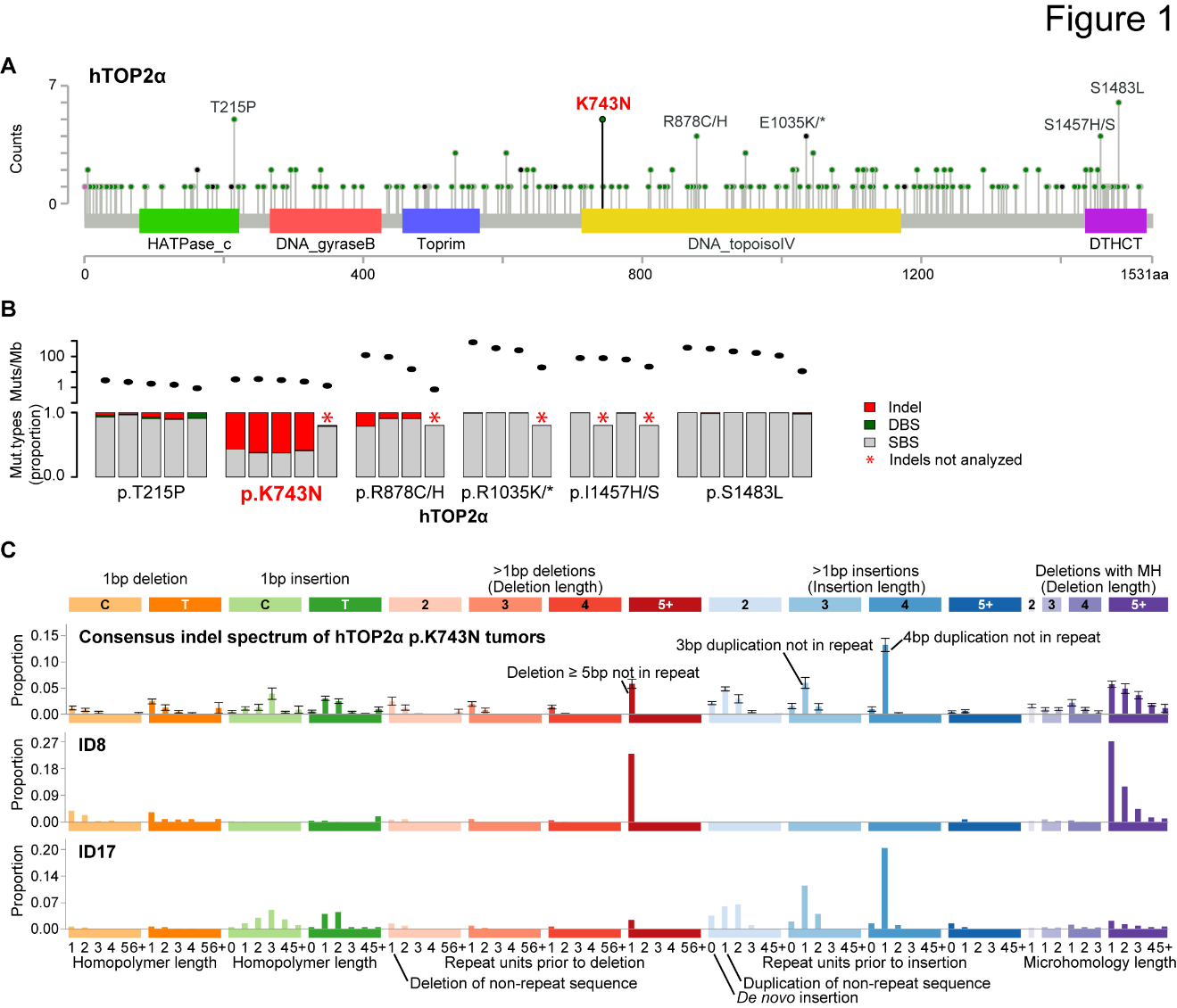 Deletions of 5 or more base pairs
with “microhomology”, e.g.
ACTACACTAG → ACTAG
ACTACAGGCA → ACA
Deletions of 5 or more base pairs
For example
ACTACAGGT → ACGT
ACTACAGGT → AT
56
2 sequence motifs associated with duplications and deletions in human K743N tumors
Type 2
Type 1
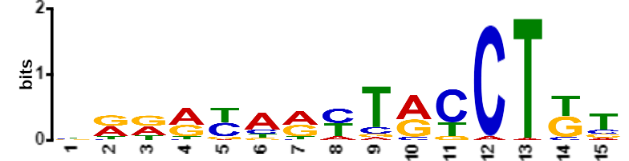 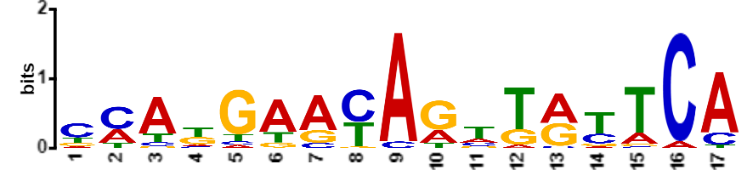 Duplications
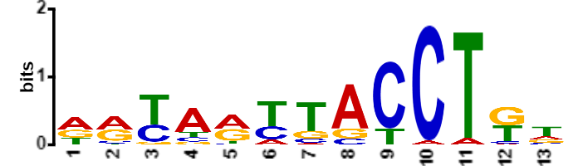 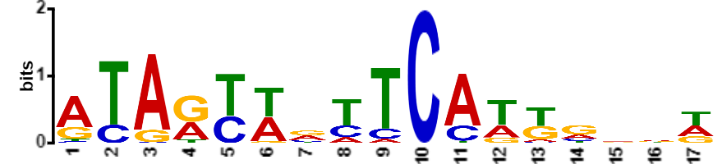 Deletions
57
K743N probably contributes to oncogenesis
6 of the 7 K743N tumors had presumably inactivating indels in tumor suppressor genes PTEN or TP53 that were probably due to K743N
1 known oncogenic deletion in oncogene BRAF
One or both K743N sequence motifs were present at each of these sites
In total, K743N tumors had 45 indels in known cancer-driver genes
One or both K743N sequence motifs were present at 36 of the 45 indels
Odds ratio for enrichment for these motifs at indels in driver genes in the K743N tumors vs indels in cancer-driver genes in 4,645 other tumors: 177, p < 10-47
58
Acknowledgements - Funding
Singapore National Medical Research Council

Singapore Ministry of Health via the Duke-NUS Signature Research Programmes

Chang Gung Medical Foundation

Duke-NUS Khoo Postdoctoral Fellowship Award 

United States National Institutes of Health
59
Acknowledgements
Singapore (Duke NUS, 
National Cancer Centre 
Singapore, and Johns Hopkins Singapore, 
TOP2 and AA)
Arnoud Boot
Mo LIU (刘陌)
Alvin NG Wei Tian (黄伟添)
Nanhai JIANG (蒋南海) 
Shenli Zhang
Szu-Chi Ho
Willie Yu
Cedric C. Y. Ng
Patrick Tan
Bin Tean TEH
Alex Chang
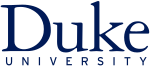 (AA, UTUC, HCC)
Sen-Yung Hsieh (谢森永)
Hao-Yi Huang
Ming-Chin Yu
Po-Hung Lin (林柏宏)
Jacob See-Tong PANG
(TOP2A)
Sue Jinks-Robertson
Nicole Stantial



(TOP2A) 
John L. Nitiss
Viraj Shah
Karen C. Nitiss
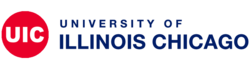 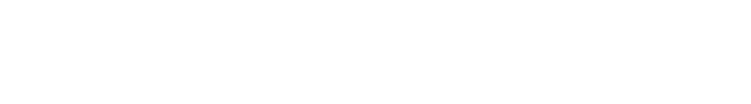 60
Questions?
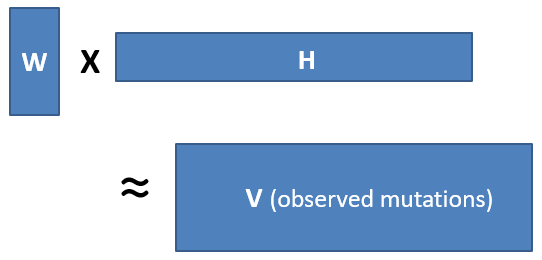 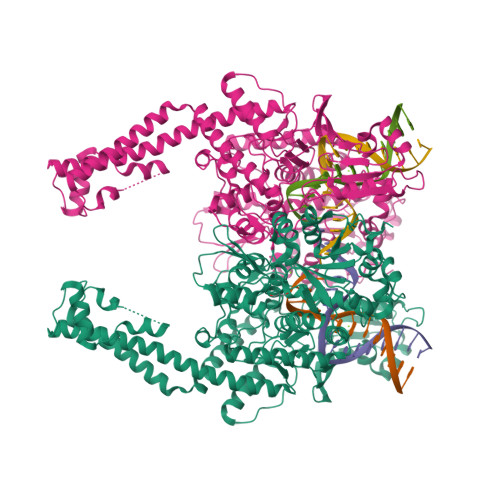 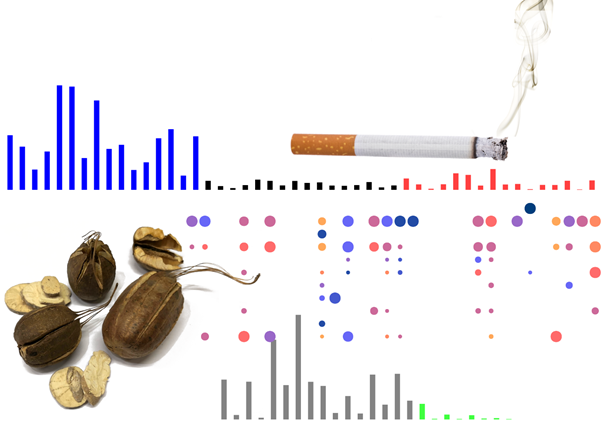 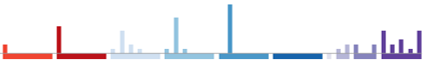 https://www.rcsb.org/structure/4FM9
61
Backup slides
62
Aristolochic acid (AA) occurs naturally in plants widely used as herbal medicine
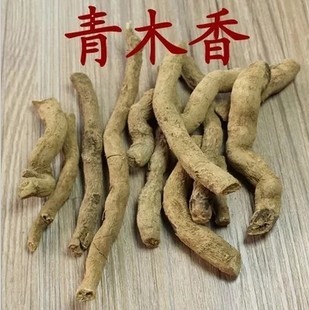 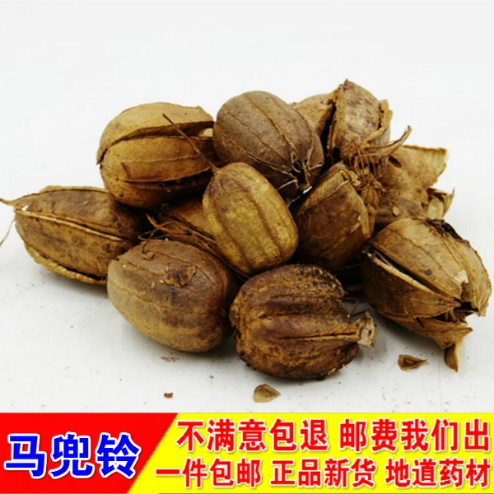 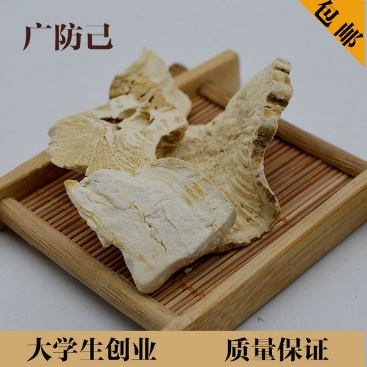 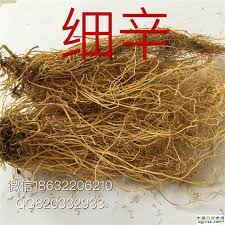 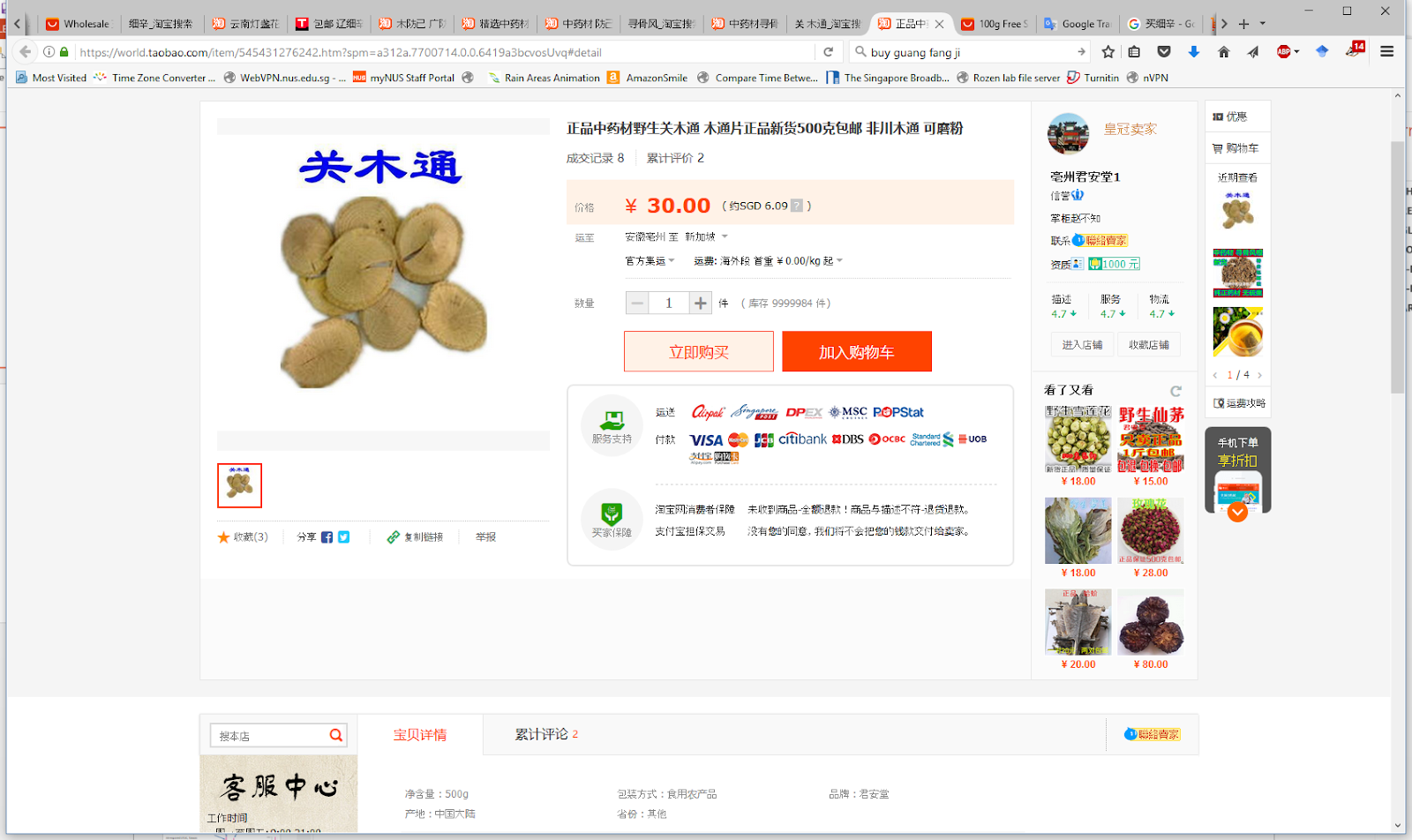 63
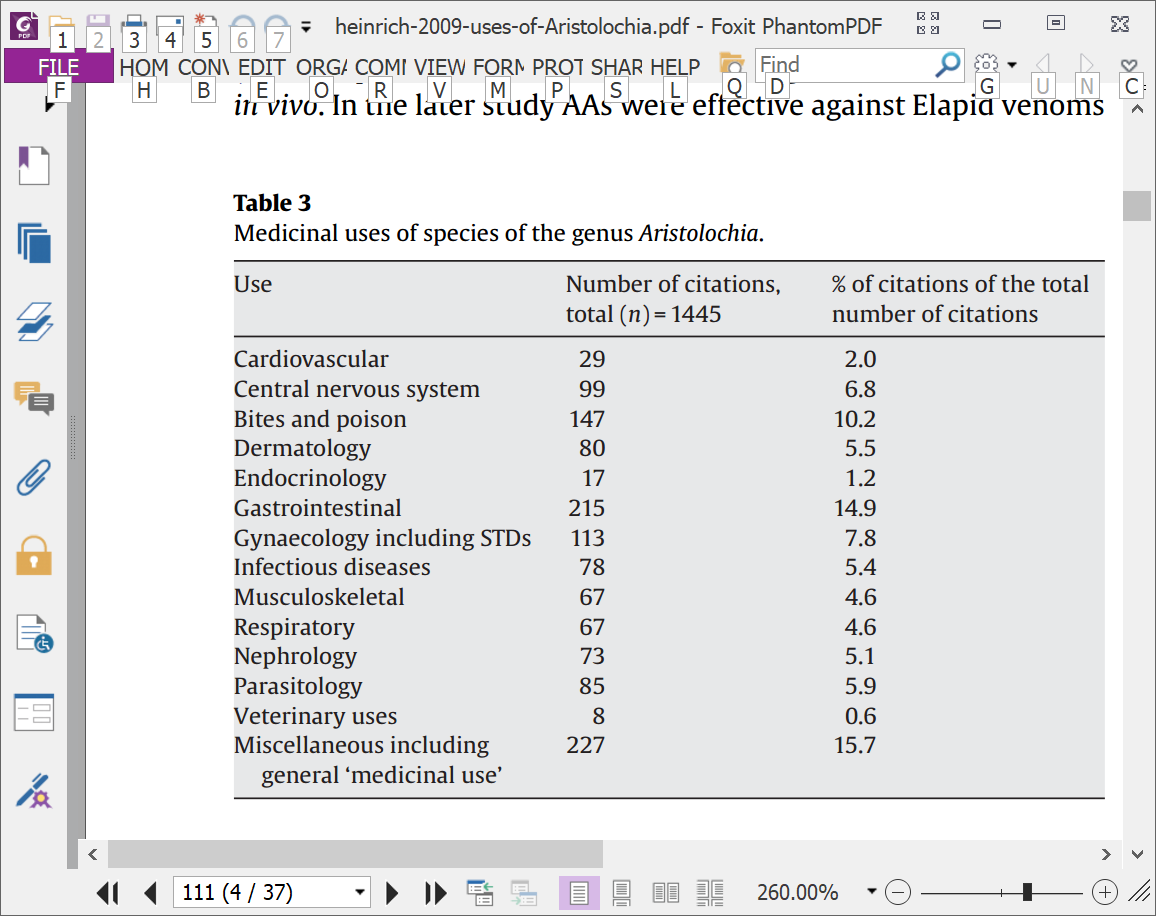 M. Heinrich et al 2009
doi:10.1016/j.jep.2009.05.028
64
65
Each column is a sample
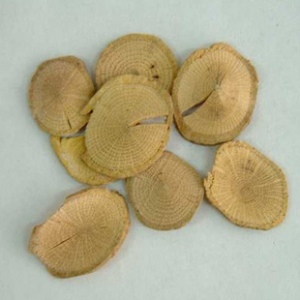 Variable and diverse AA content
关木通 guān mù tōng (stem of
Aristolochia manshuriensis)
High concentration
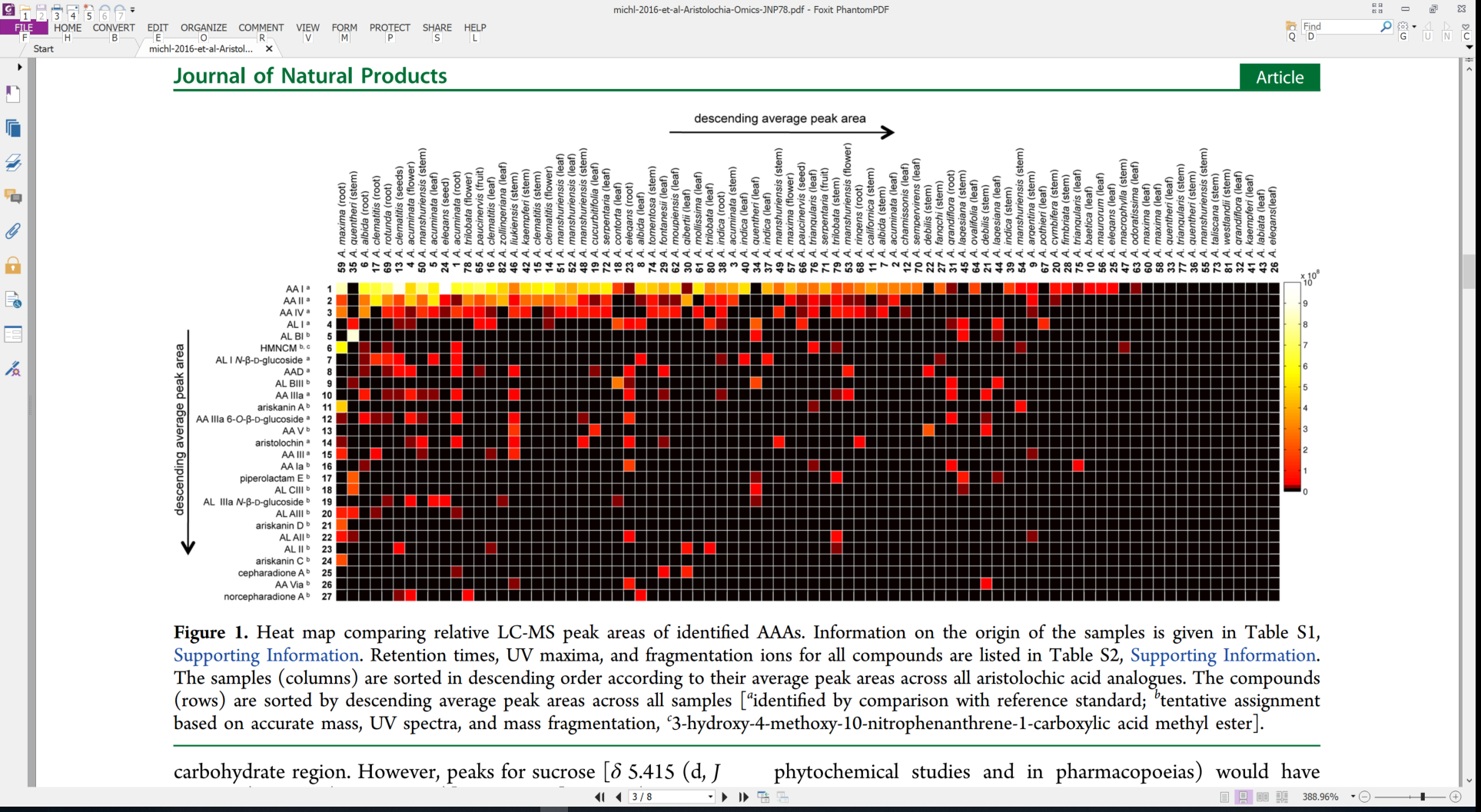 Each row is a different AA analog
Low concentration
66
Michl et al., 2015, J. Natural Products doi:10.1021/acs.jnatprod.5b00556
[Speaker Notes: https://www.e138.net/zhongyao/cai-141.html]
Each column is a sample
Variable and diverse AA content
天仙藤 tiān xiān téng (thin stems and leaves of Aristolochia debilis)
High concentration
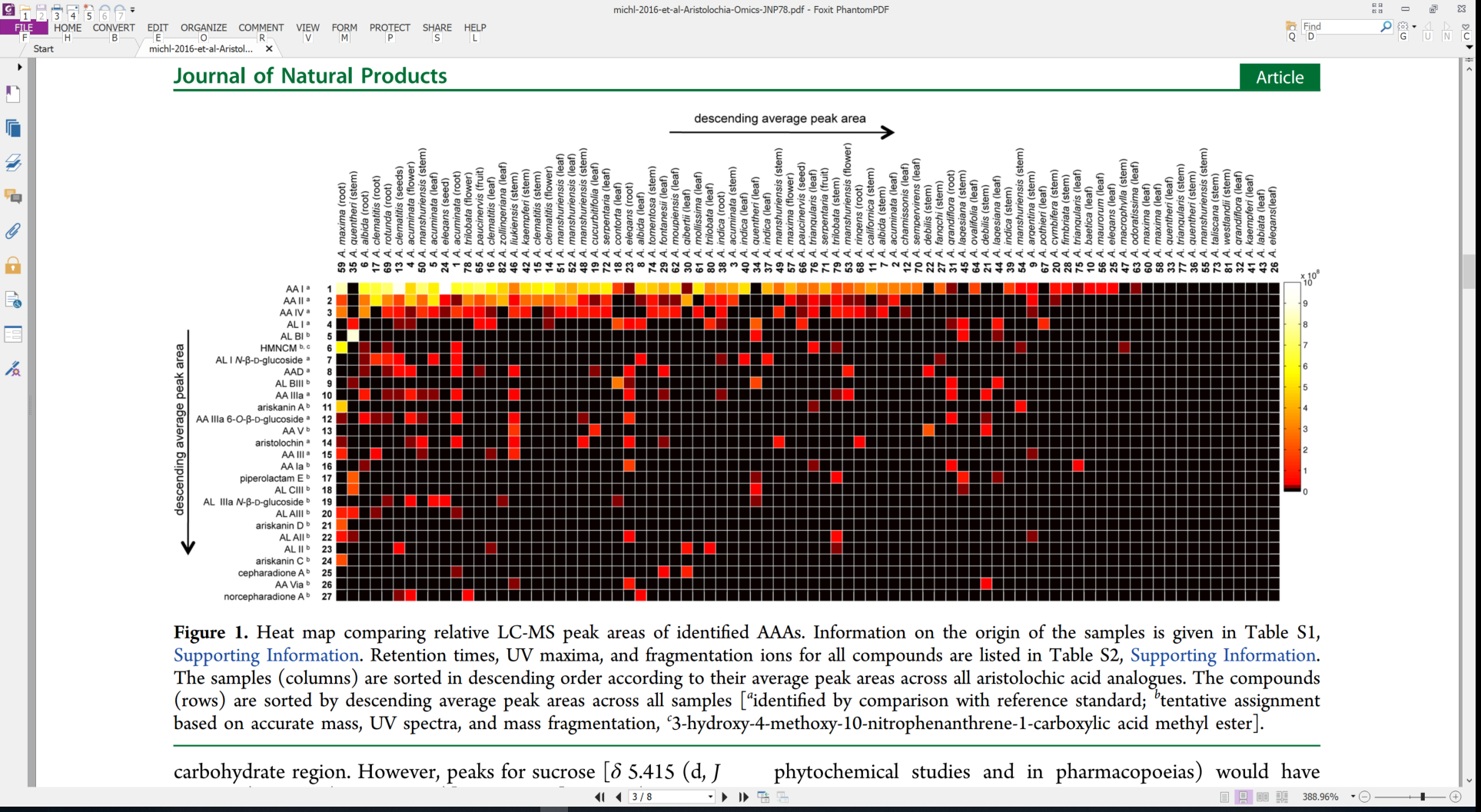 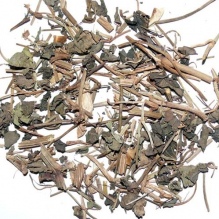 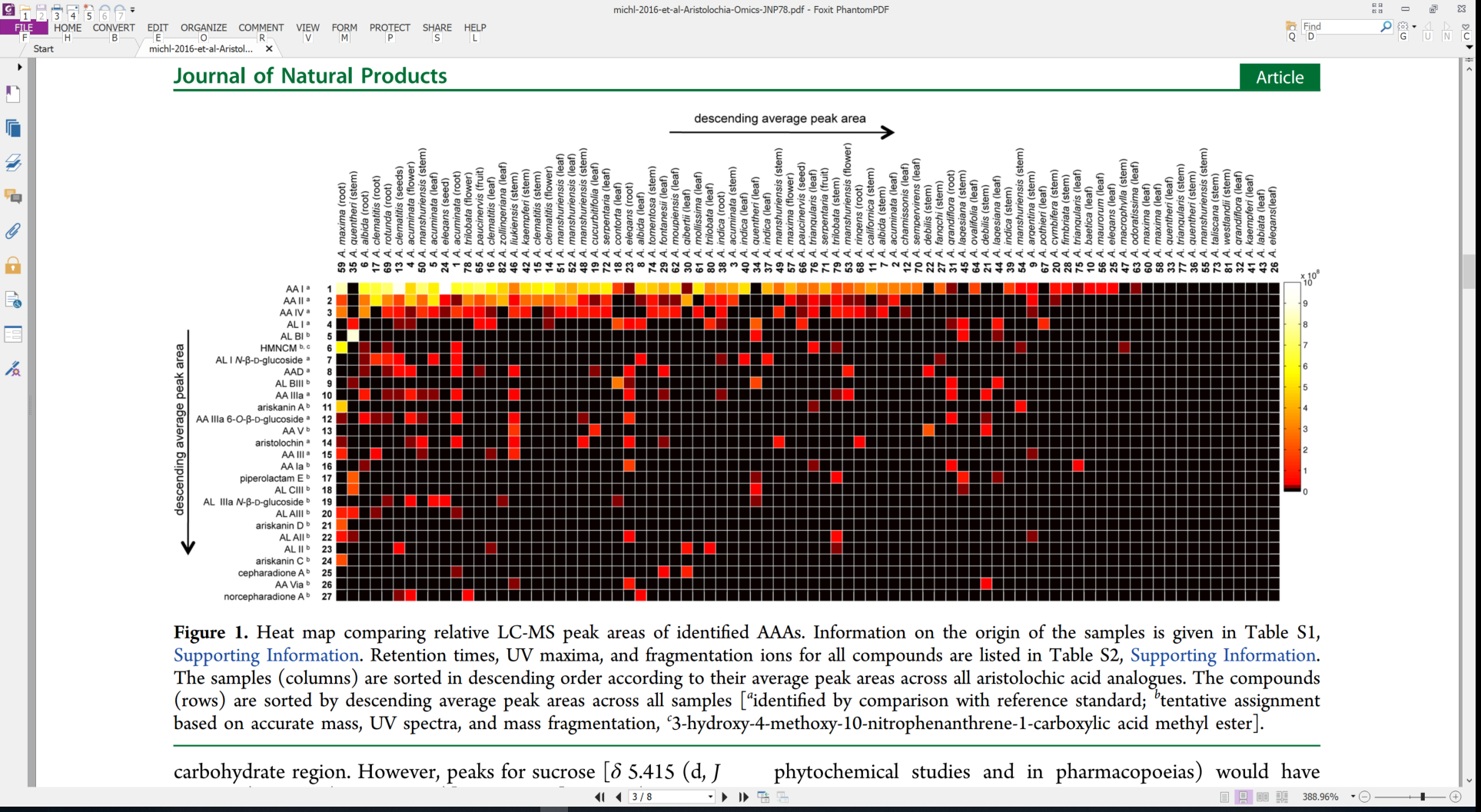 Each row is a different AA analog
Low concentration
67
Michl et al., 2015, J. Natural Products doi:10.1021/acs.jnatprod.5b00556
2021 AA adducts and mutations in normal and other non-cancer tissue
Liver - adducts and mutational signature (Brunner et al, 2019, doi: 10.1038/s41586-019-1670-9)
Bladder and upper tract urothelia - mutational signature (Du et al., 2016; Lu et al., 2020, 10.7150/thno.43251; Li et al., 2020, 10.1126/science.aba7300)
Kidney - adducts
White blood cells - mutational signature (our unpublished results here)
68
[Speaker Notes: Poon et al., 2013 and subsequent data (liver - hepatocellular carcinoma [HCC])
Zou et al., 2015, Jusakul et al., 2017 (bile duct carcinoma)
Scelo et al., 2014, Jelakovic et al., 2014 (kidney/renal cell carcinoma)
Poon et al., 2013, Hoang et al., 2013, many others (upper tract urothelial carcinoma)
Poon et al., 2015, others (bladder urothelial carcinoma)]
Where I work: Duke-NUS Medical School
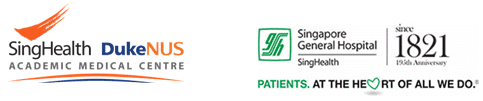 Nonprofit partnership
Duke in North Carolina, USA
National University of Singapore (NUS)
SingHealth, largest public healthcare provider, 6 hospitals, 5,500 beds
60 MDs / year
15 PhD students / year
PhD program in biostatistics and bioinformatics (Google “Duke-NUS QBM”)
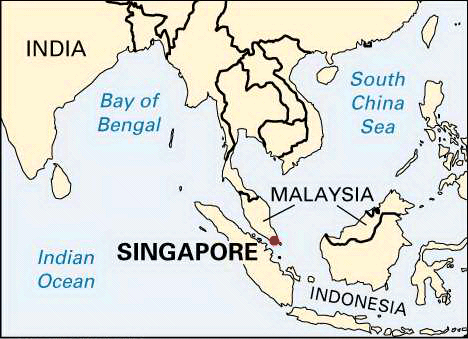 China
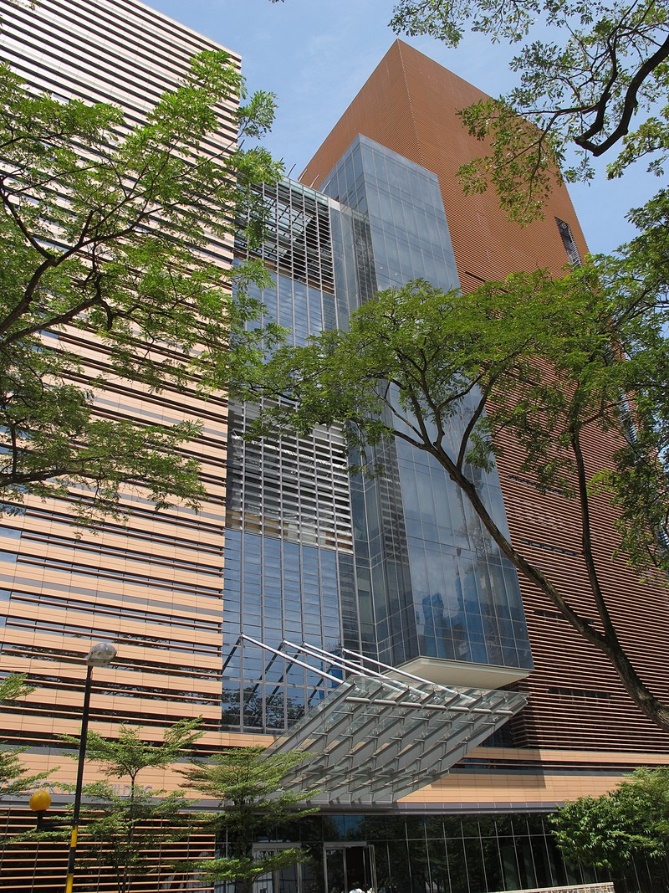 http://kids.britannica.com/comptons/art-55105/Singapore
69
Where I live: Singapore
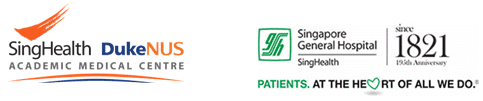 Tiny, wealthy country
50 km (31 mi)  east-west; 26 km (16 mi) north-south
5.87 million people
per capita GDP > US (purchasing power parity, includes non-citizens)
Good public health
Life expectancy at birth 86.19 (US is 80.43, Aus, 82.89)
Infant mortality: 1.56/1,000 (US is 5.22, Aus, 3.29)
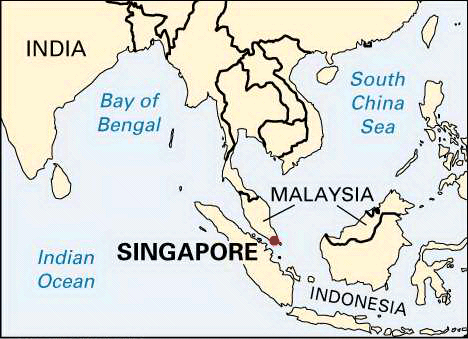 China
http://kids.britannica.com/comptons/art-55105/Singapore

Stats: CIA World Factbook downloaded 2022 03 22
70